How do fluids get out of the lower crust?(or porosity waves ad nauseum) J.A.D. Connolly, ETH ZurichProvide an idealized model for lower crustal fluid expulsionConsider the influence of realistic rheology and lithological heterogeneity
Classical school:
rocks have no strength
Modern school:
rocks have infinite strength
The Process
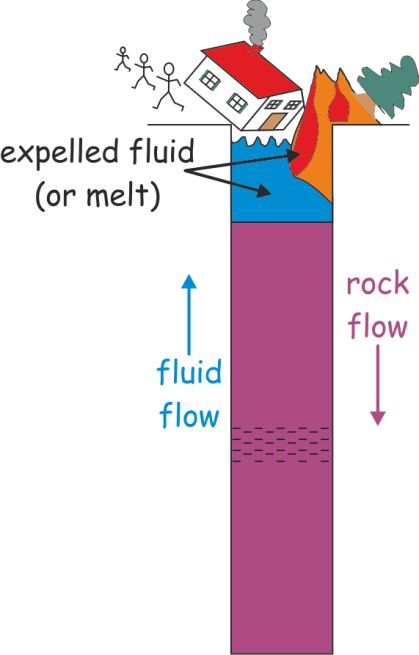 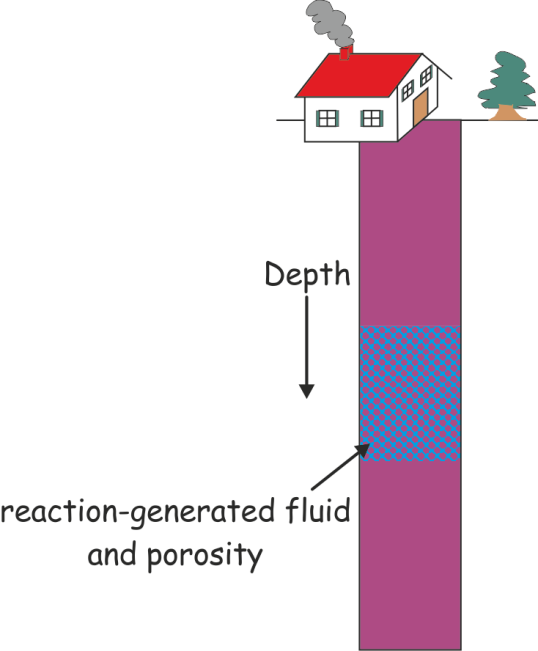 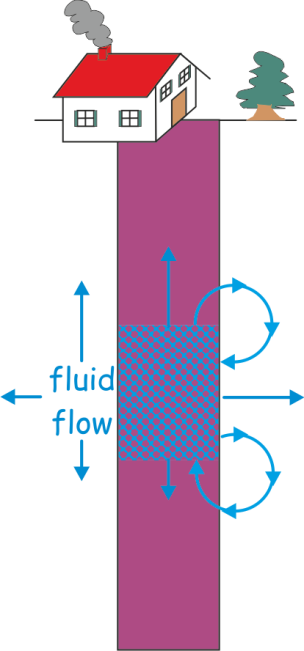 compaction-driven flow 
pfluid = ptotal 
flow in only one direction (up)
no physics
pfluid ≠ ptotal 
circulation, not expulsion
τcompaction » τfluid flow
What happens next?
Real world => finite strength => porosity waves?
Assumption #1: Permeability (k) is a strong function of porosity (φ)k = cφn, n ~ 3
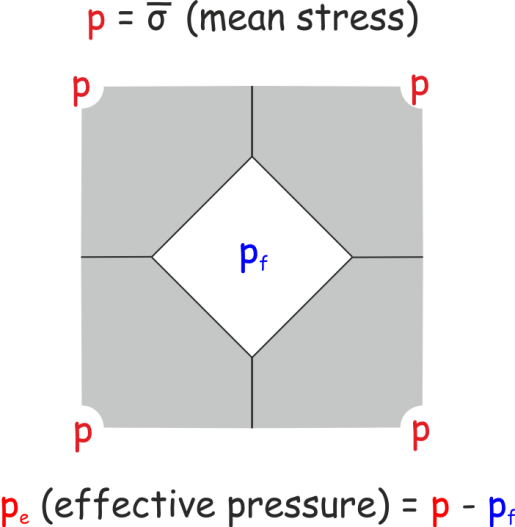 Assumption #2: Viscous (ductile) bulk rheologyCompaction rate ∝ total pressure – fluid pressureorη – shear viscosity (linear viscous)A – coefficient of viscous flow (non-linear viscous)nσ – stress exponent
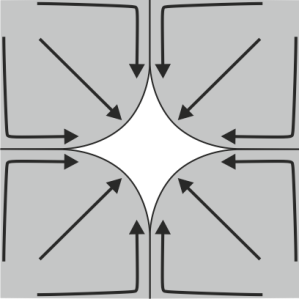 Assumption #3: Darcy’s LawFluid flux ∝ pf gradient – hydrostatic gradientq = k/μ (dpfluid/dz - ρfluidg)ρf, μ – fluid density, viscosity
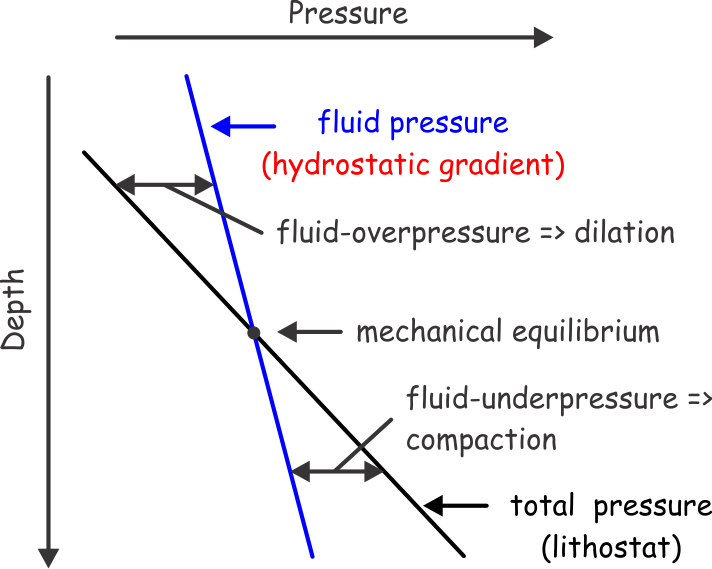 dpfluid/dz = qμ/k + ρfluidg
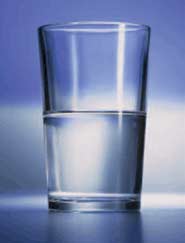 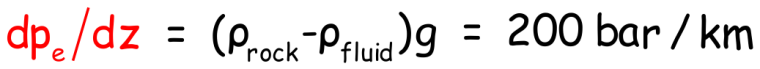 A Minimal Model, ΔVreaction = 0
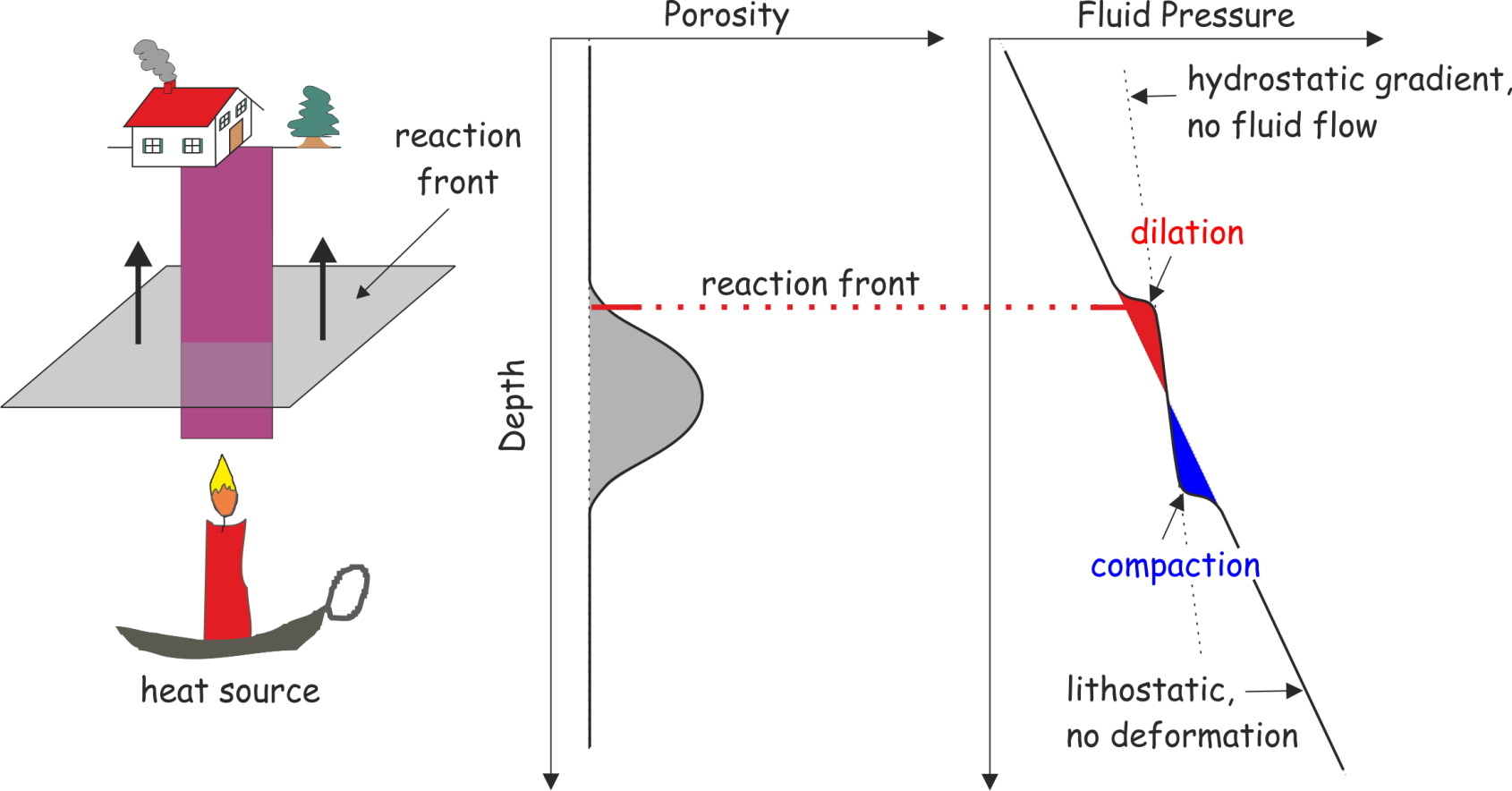 Time Evolution
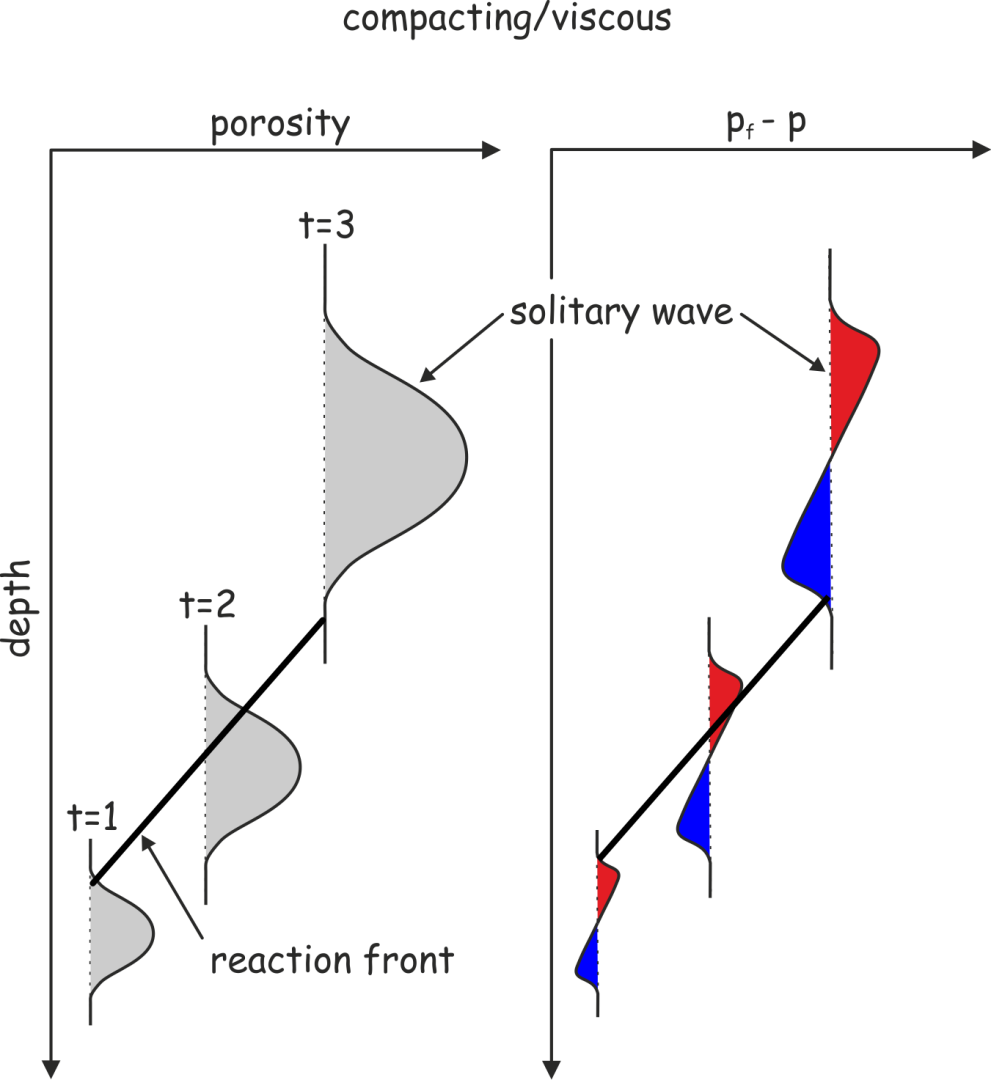 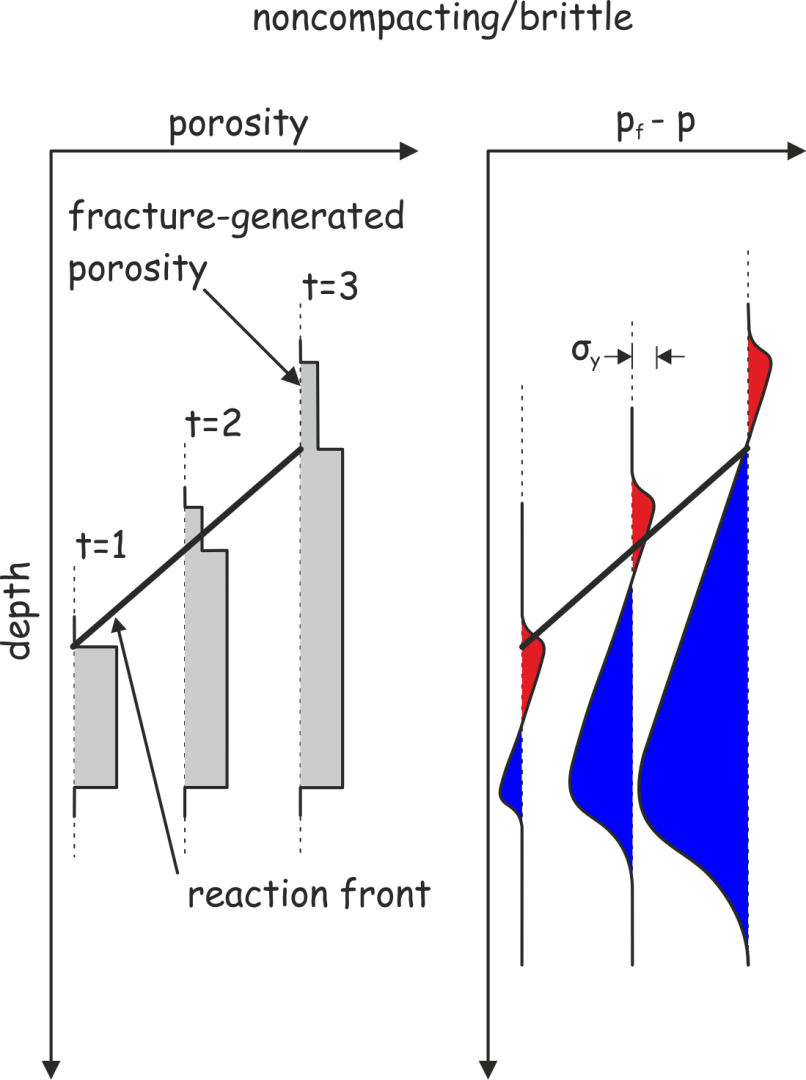 *Scott & Stevenson ’84, Richter & Mckenzie ’84, Fowler ‘84
Numerical model of metamorphic devolatilization
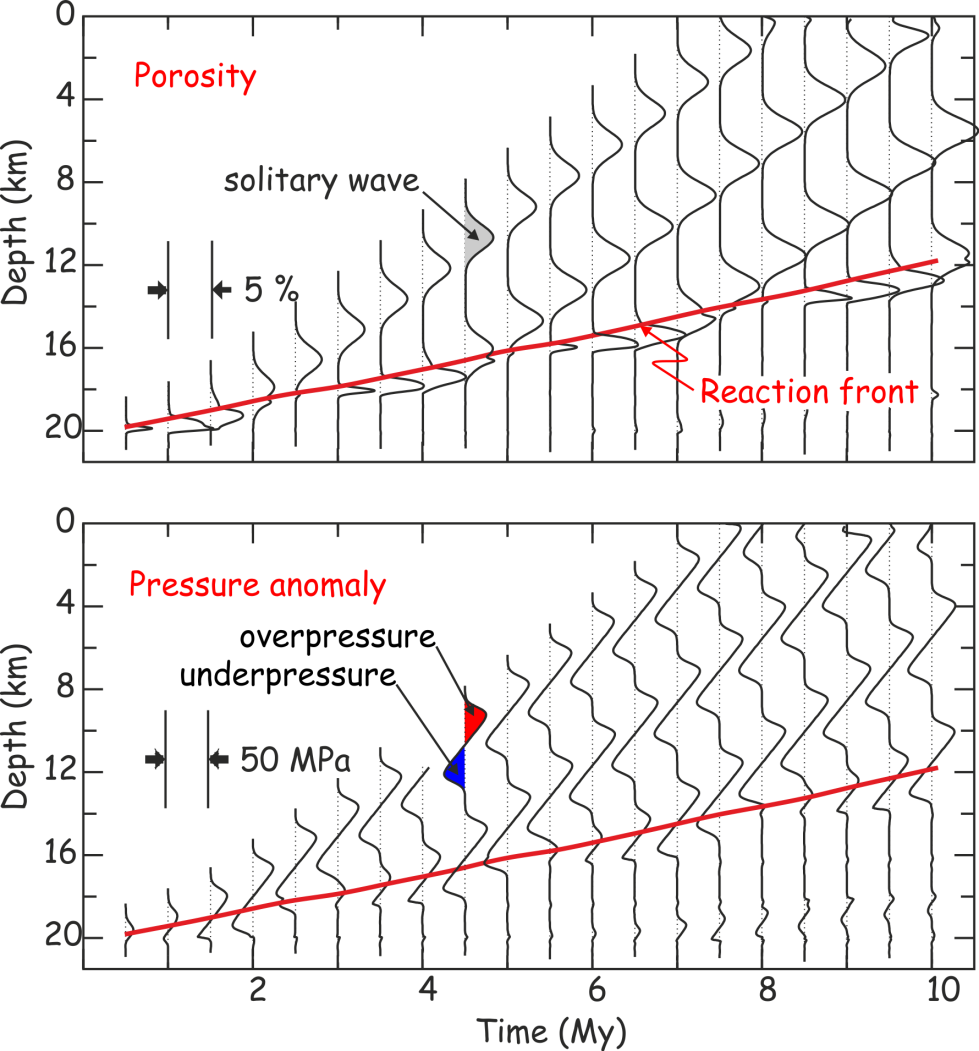 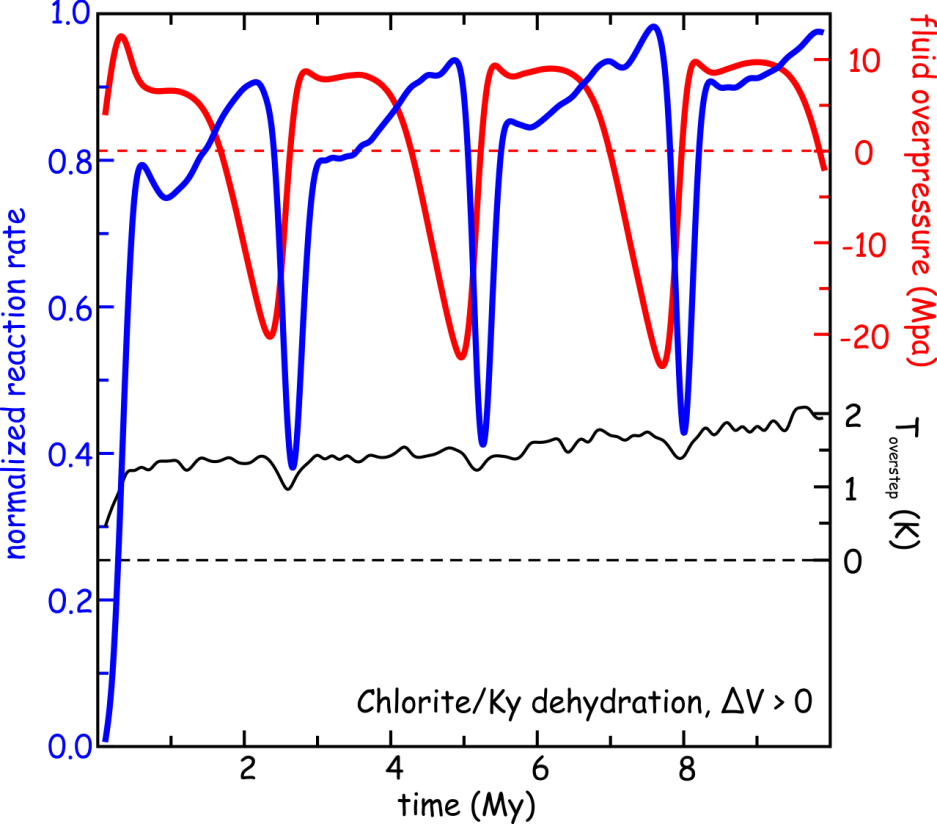 flux greater than the time-averaged vertically integrated fluid production

steady state solutions to the compaction equations
Connolly ‘97
[Speaker Notes: Fully coupled kinetics for DV>0 dehydration

Quantitative details unimportant
 
Excess flux carried by waves greater than the fluid production -> periodicity]
How big are porosity waves?  =What is the length scale for non-uniform (e.g., lateral or downward) fluid flow?
or
The compaction length scale,
=>

fluid pressure variations are ~ ±δ∆ρg 

time scale τ ~ δ/v
=>
If short duration (103-105 y) of fluid-rock interaction during amphibolite grade (T > 500ºC) metamorphism* is indicative of τ, then δ is plausibly ~ 0.1-1 km
*Young & Rumble 1994, van Haren et al 1996, Graham et al 1998
More Realistic Temperature-Dependent Viscous Rheology
A baby step toward reality: 2/3D flow in a constant viscosity matrix
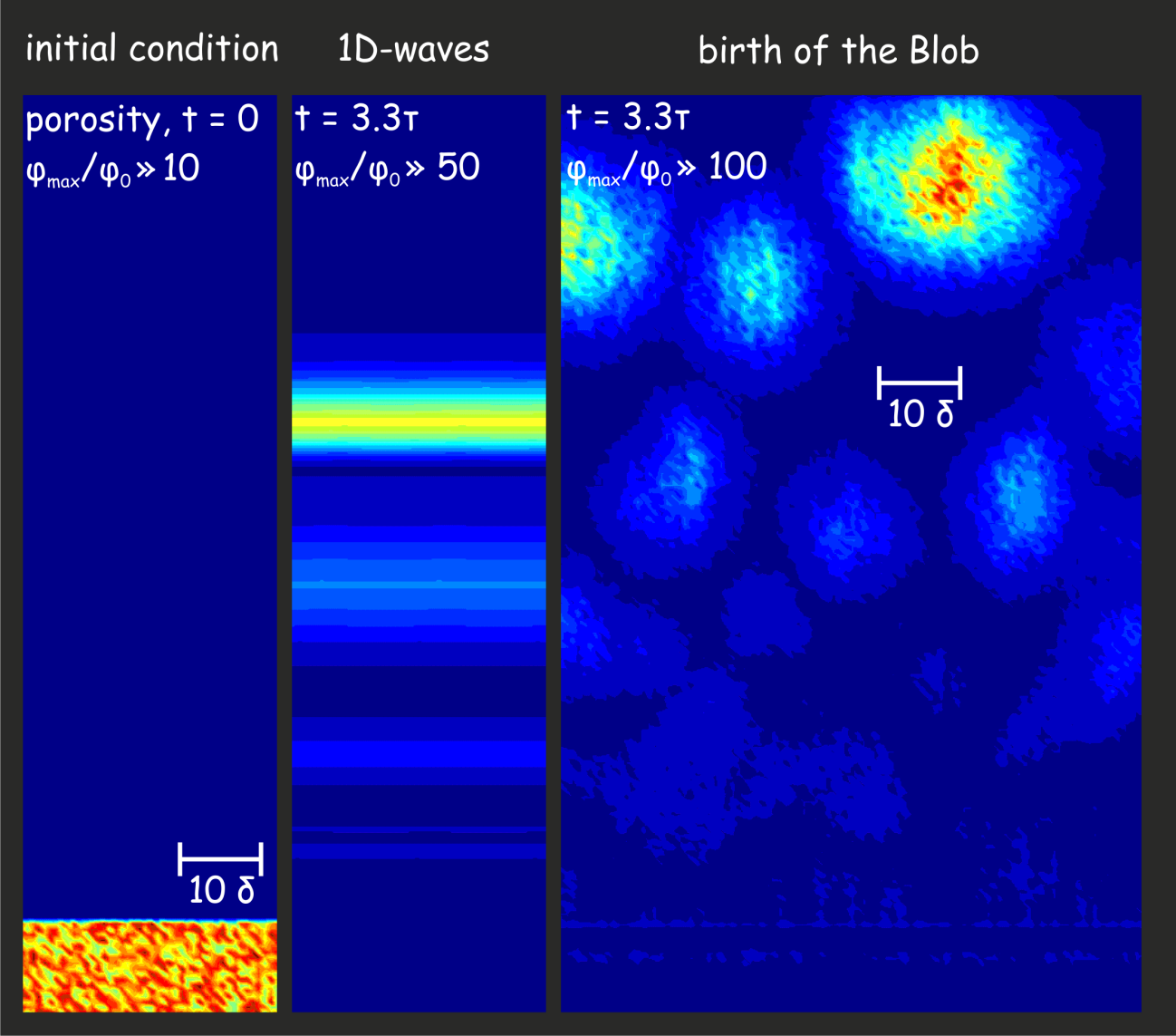 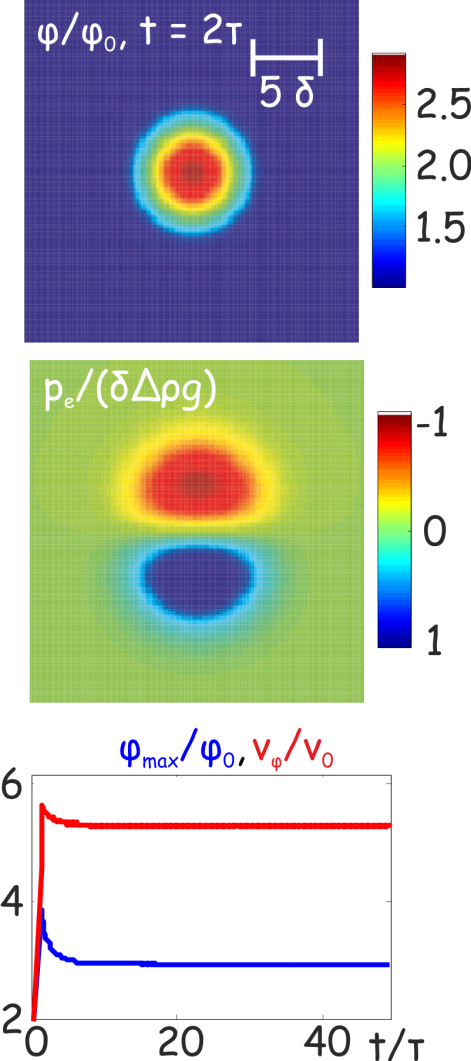 Scott & Stevenson ’86, Wiggins & Spiegelman ‘95
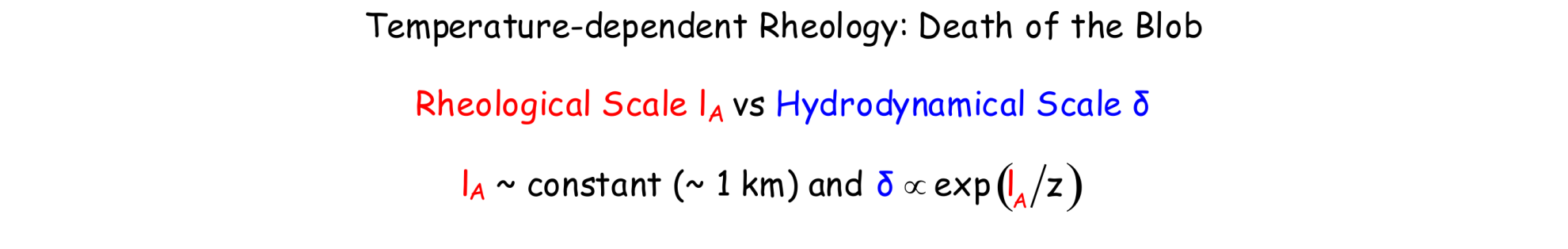 Thermal Activation: Death of the Blob
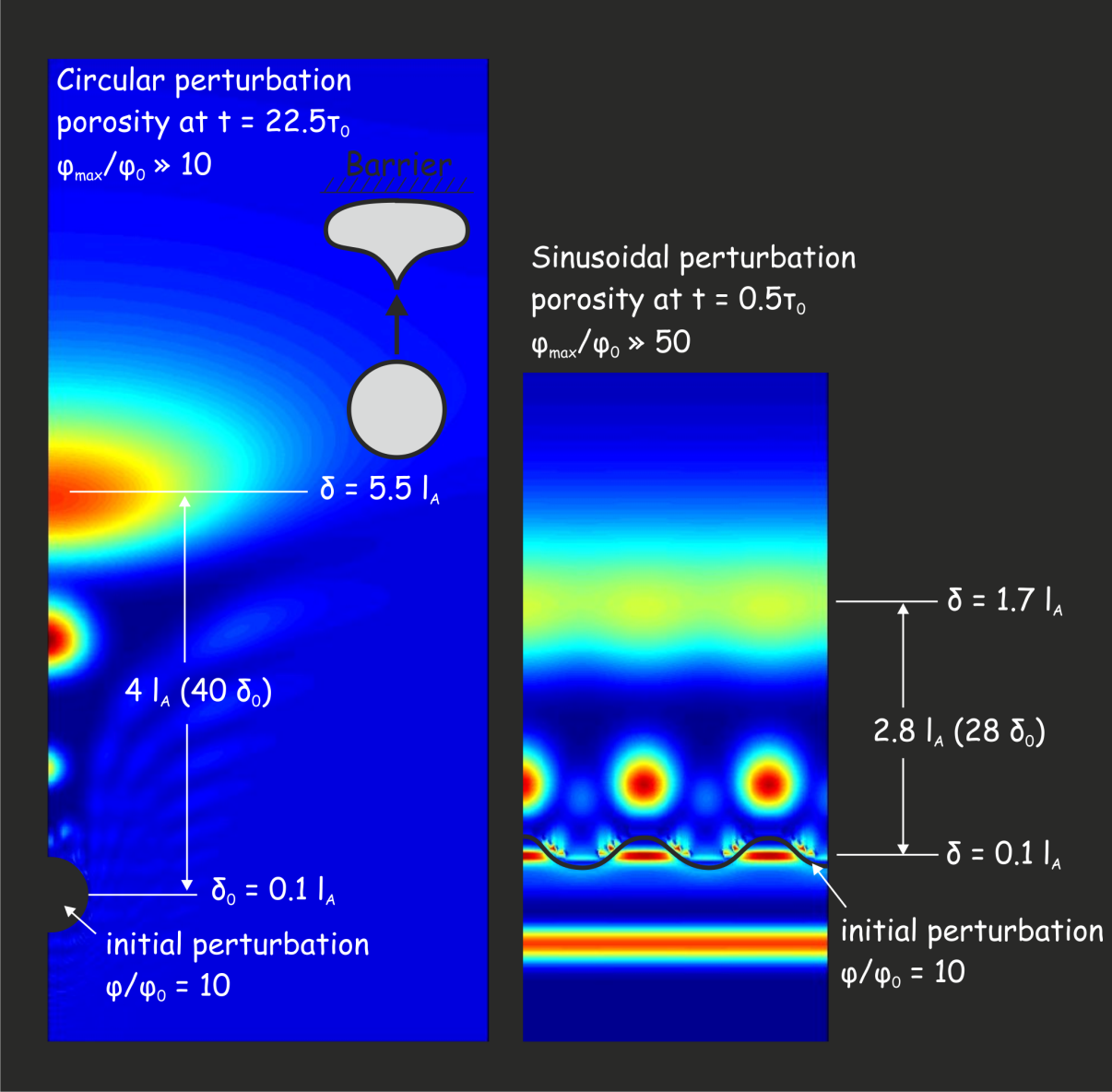 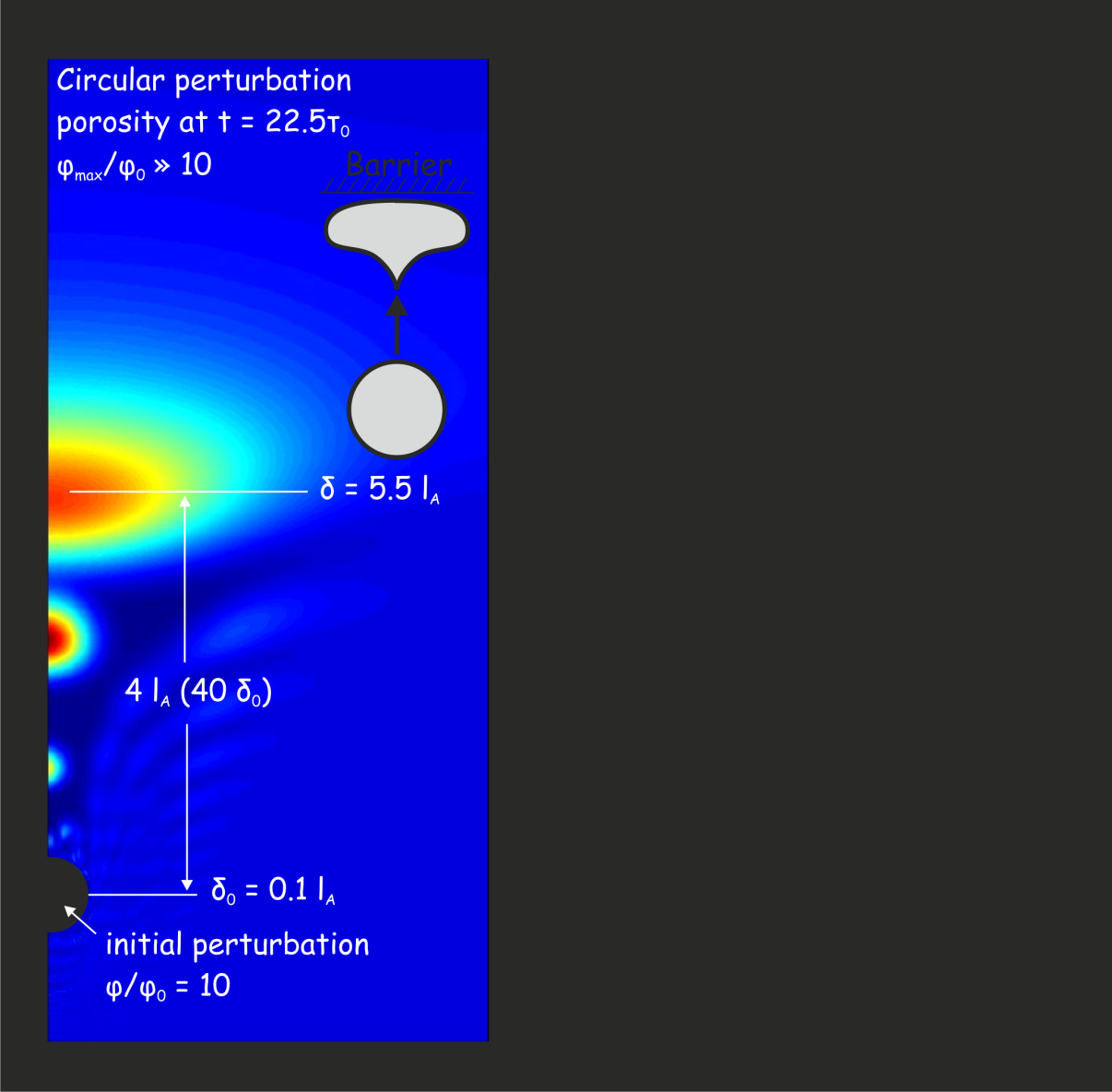 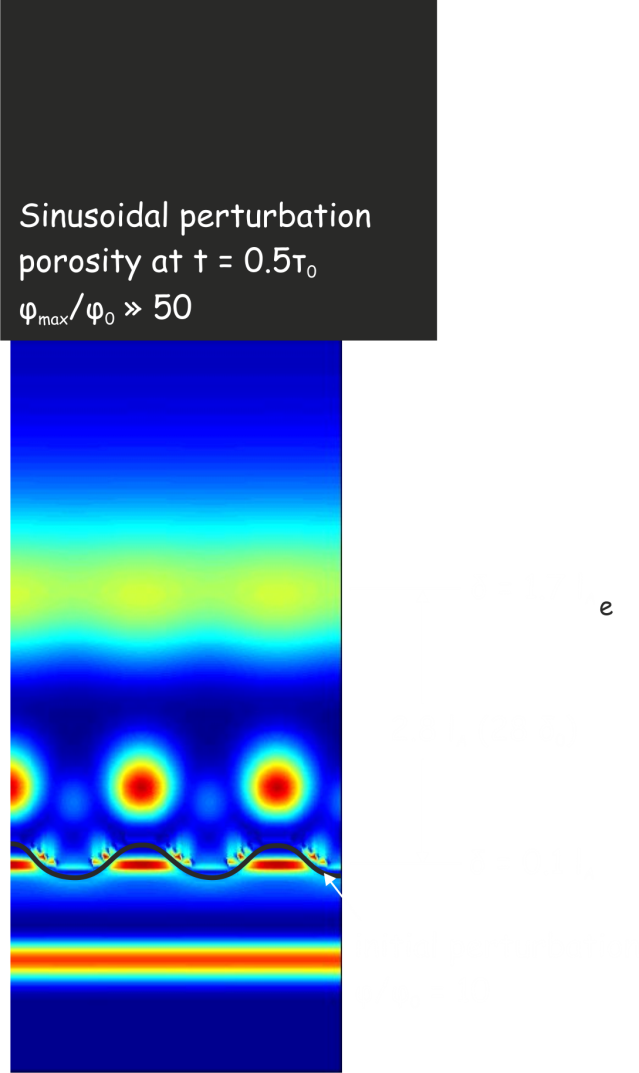 Connolly & Podladchikov ‘98
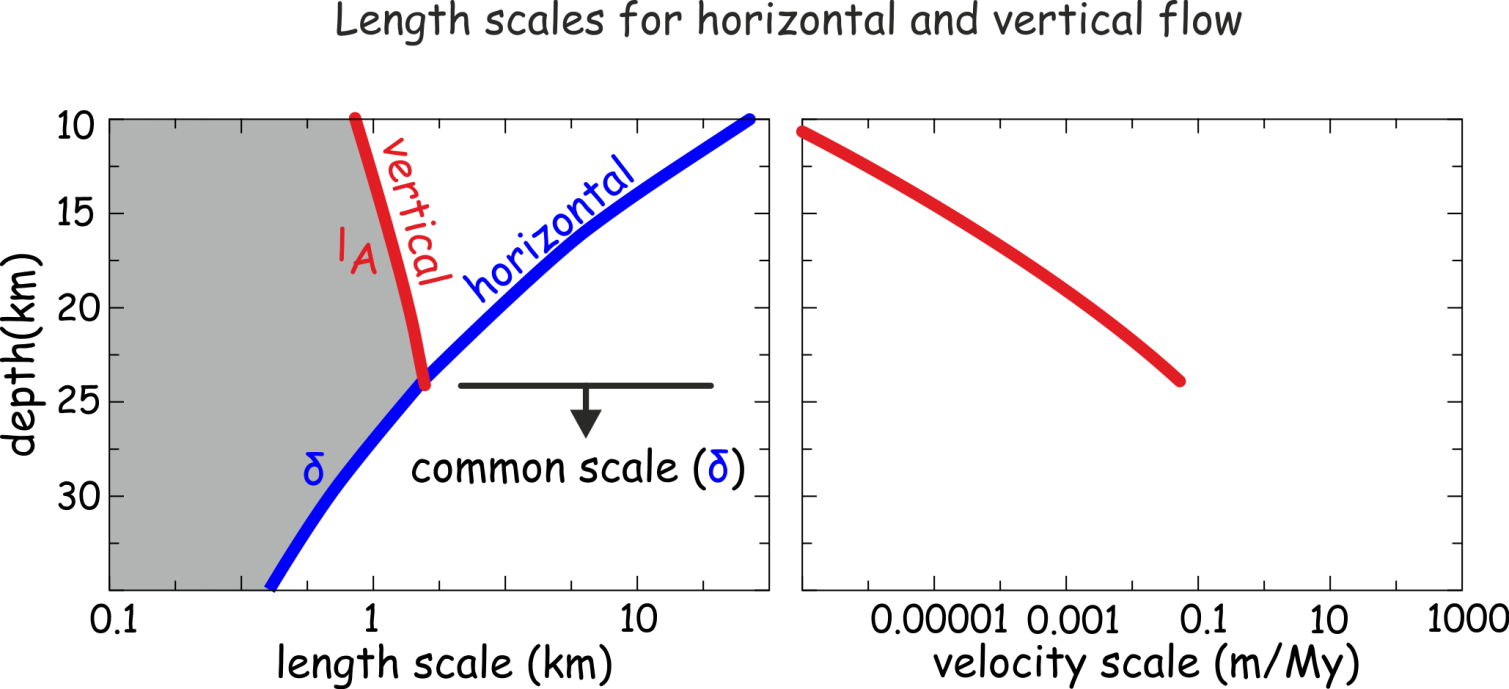 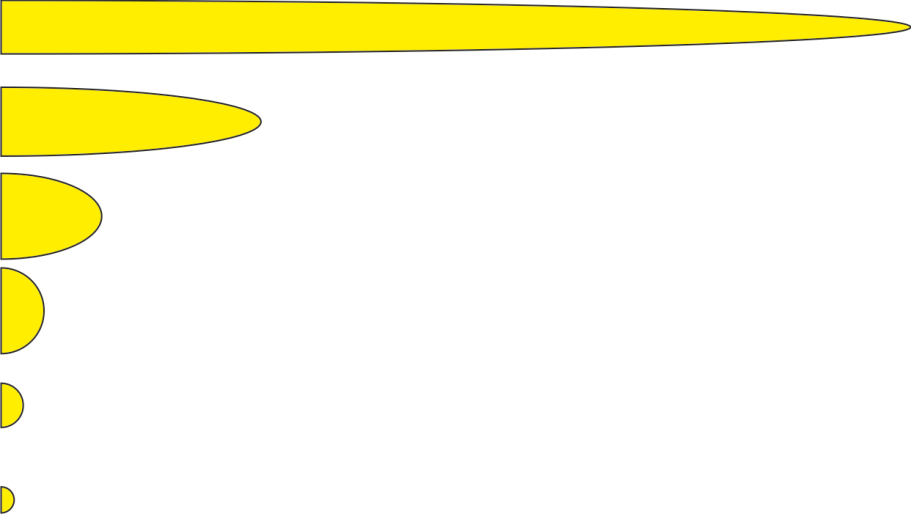 In the absence of other deformation mechanisms, the mid-crust is a graveyard for lower crustal porosity waves 

The existence of graveyards is supported by geophysical evidence* for sub-horizontal accumulations of fluid beneath the brittle-ductile transition
*e.g. Suetnova et al ’94, Hammer & Clowes ’99, Ozel et al ’99, Liotta & Ranalli ’99, Makovsky & Klemperer ’99, Vanyan & Gliko ’99, Stern et al ’01, Jiracek et al ’07
Non-Viscous Compaction Rheology
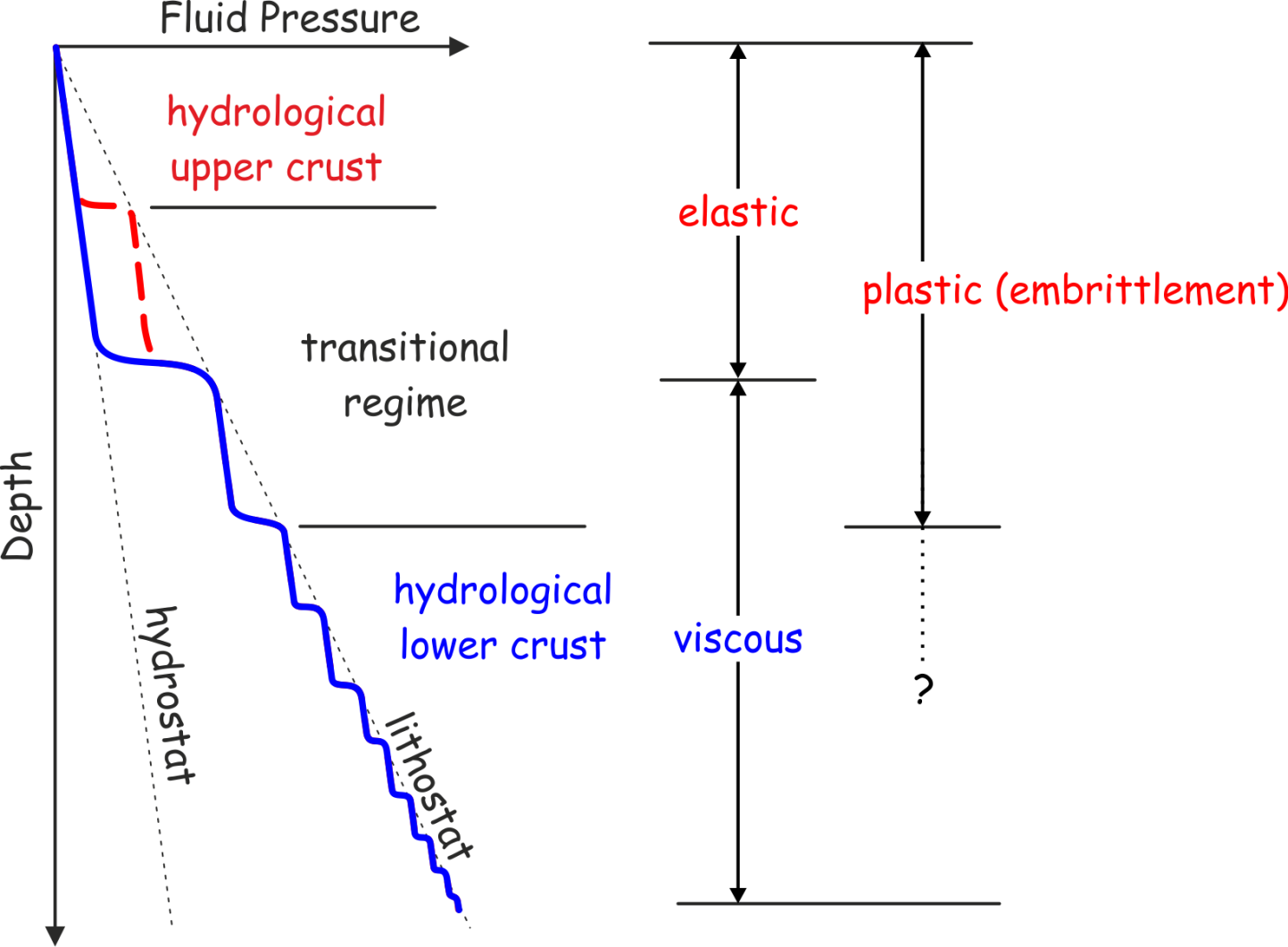 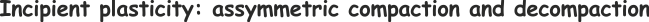 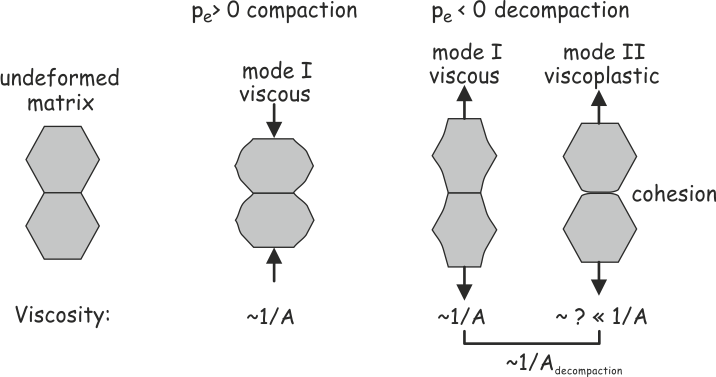 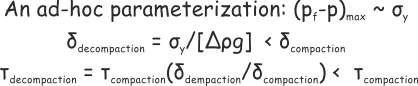 Flow through a decompaction-weakening matrix from a high porosity source
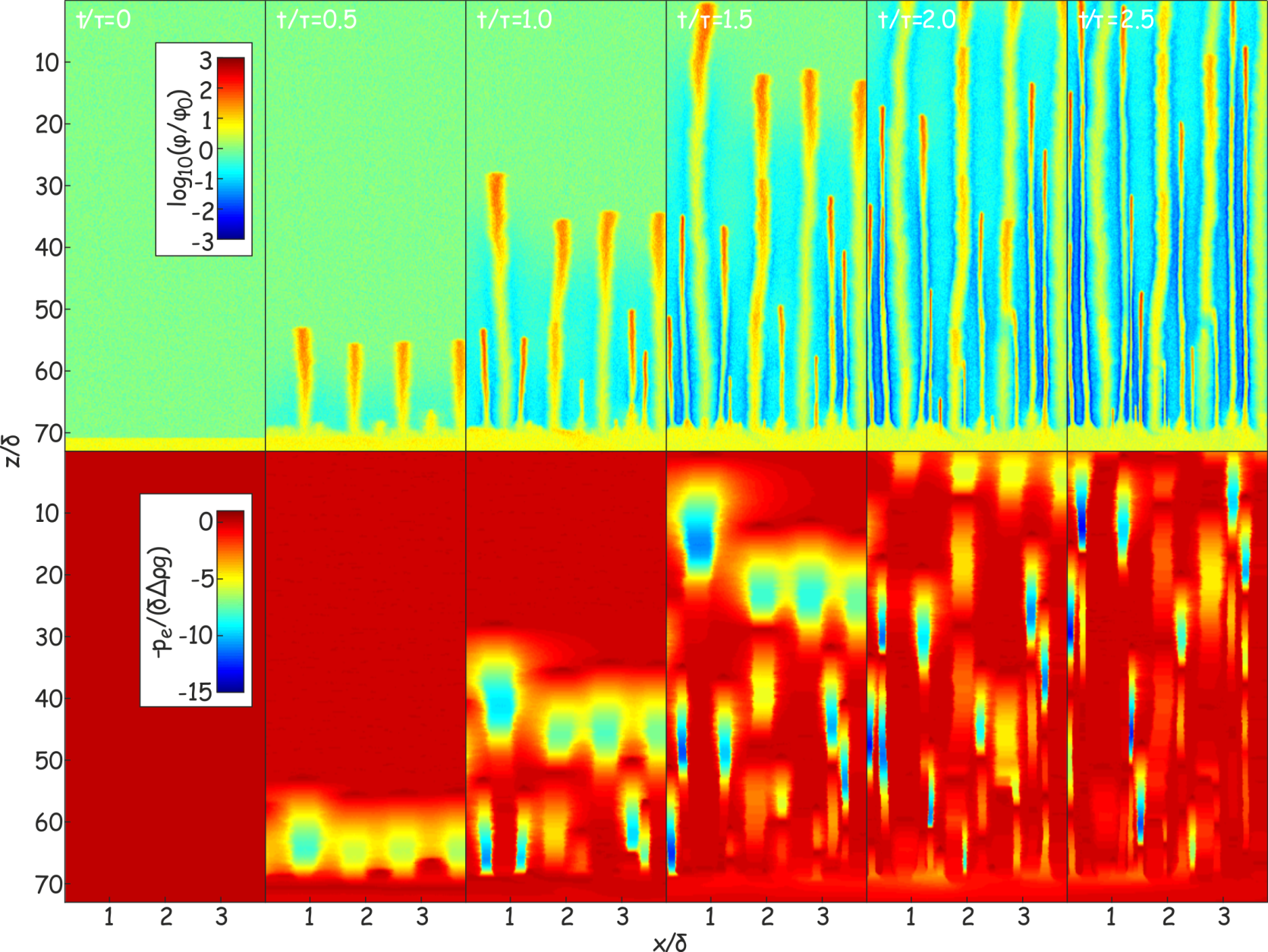 Strong spatial focusing, channel spacing ~ δ, channel width ~ σy/Δρg, τ = τviscouswidth/δ
Connolly & Podladchikov ‘07
Lithological Heterogeneity
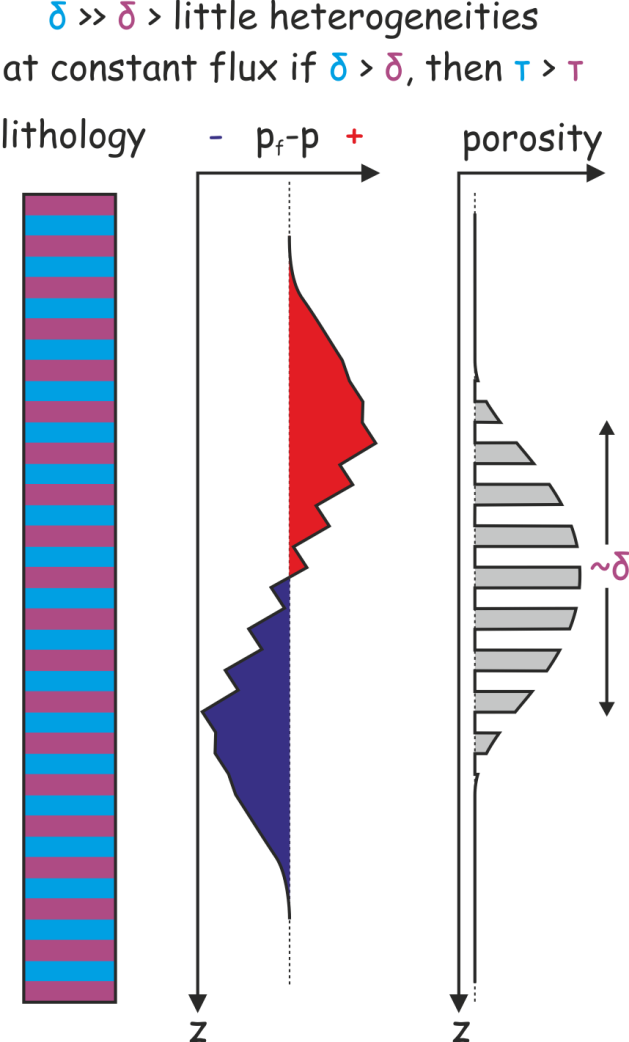 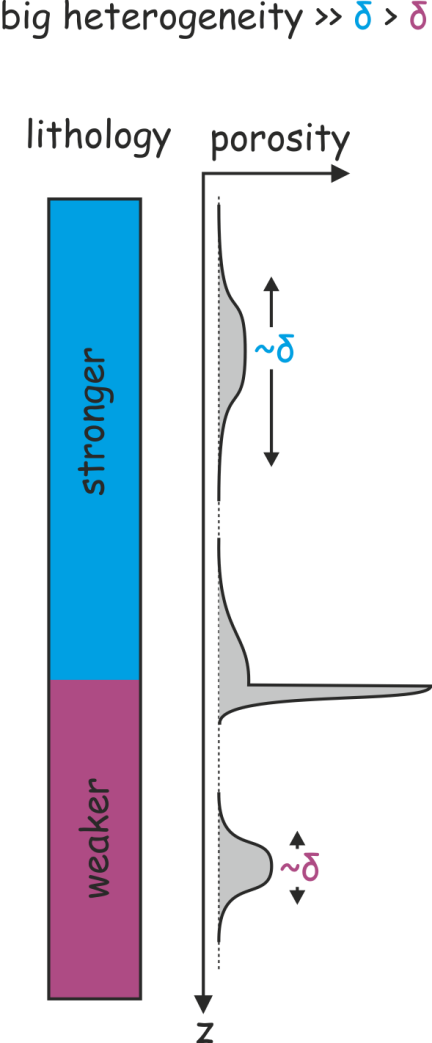 Lateral Fluid FlowLateral flow is toward low pf, i.e., a drain (except in metamorphic petrology where fluids flow “up-” or “down-temperature”)
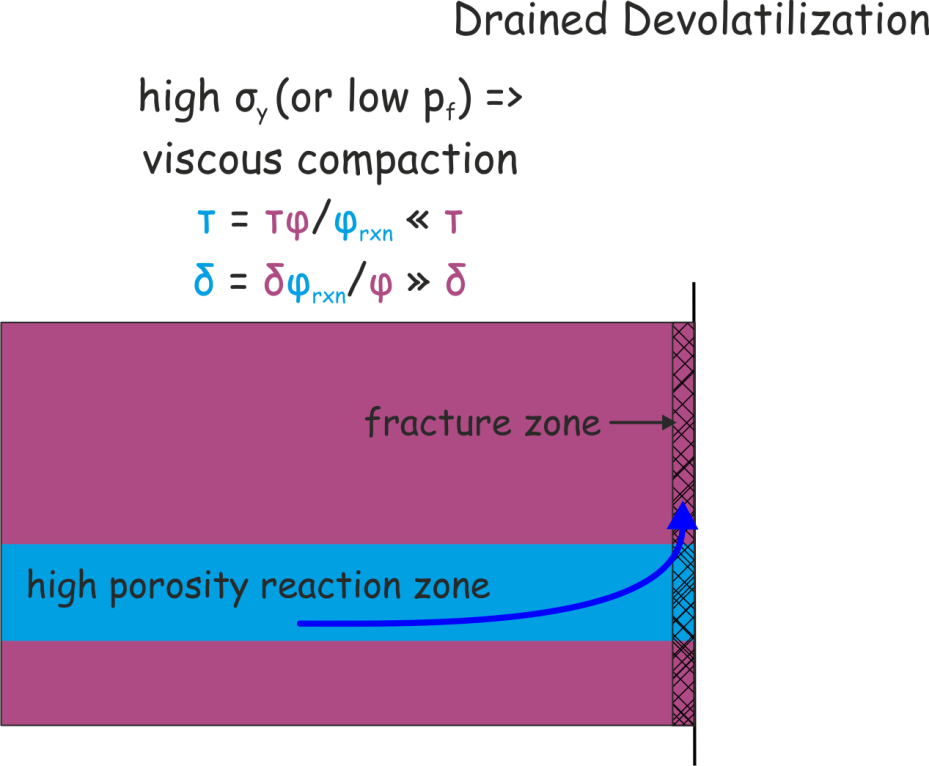 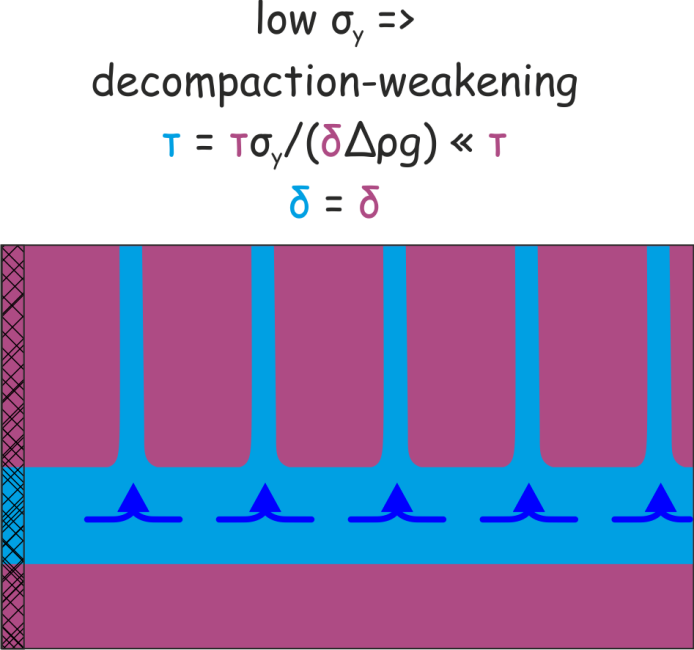 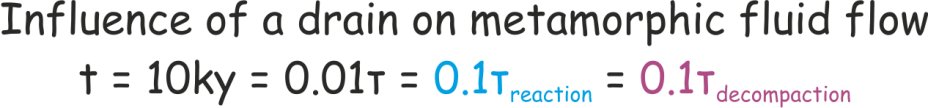 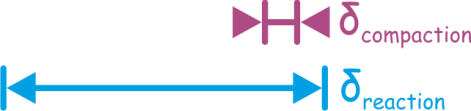 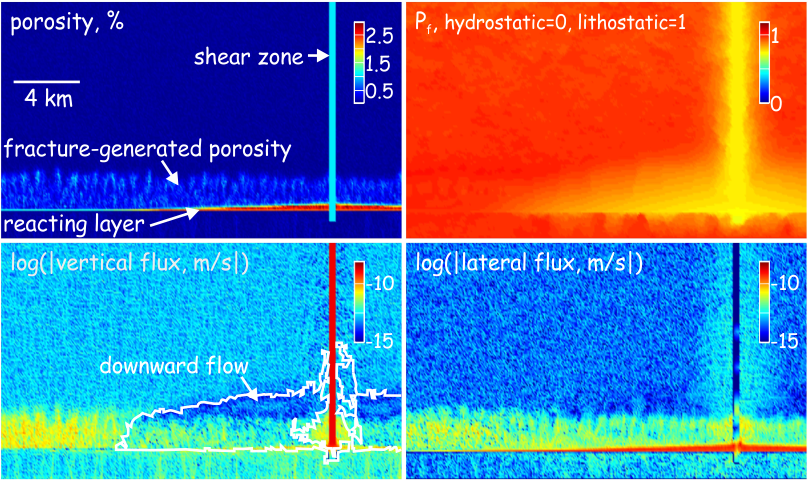 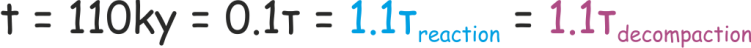 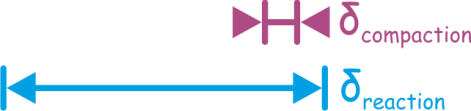 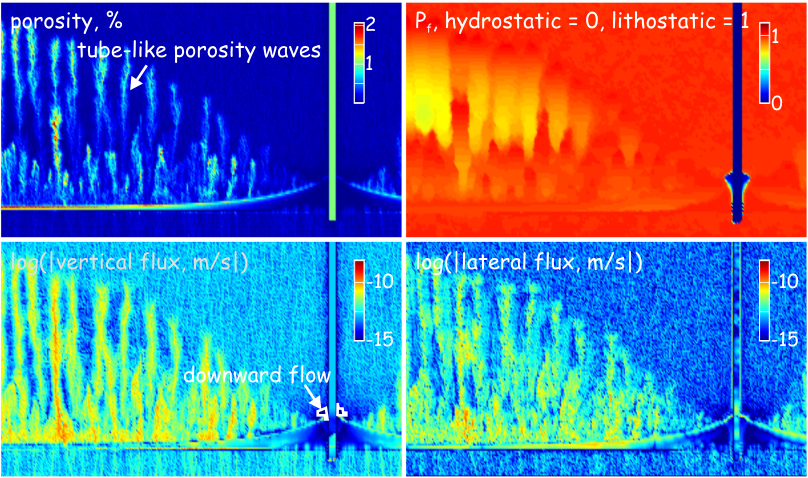 Connolly ‘10
Noncompacting, t = 110 ky
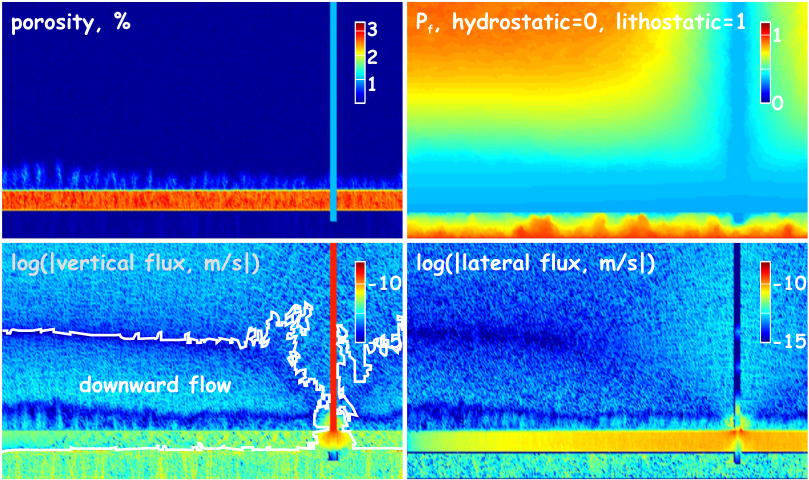 Has anyone ever seen a porosity wave?
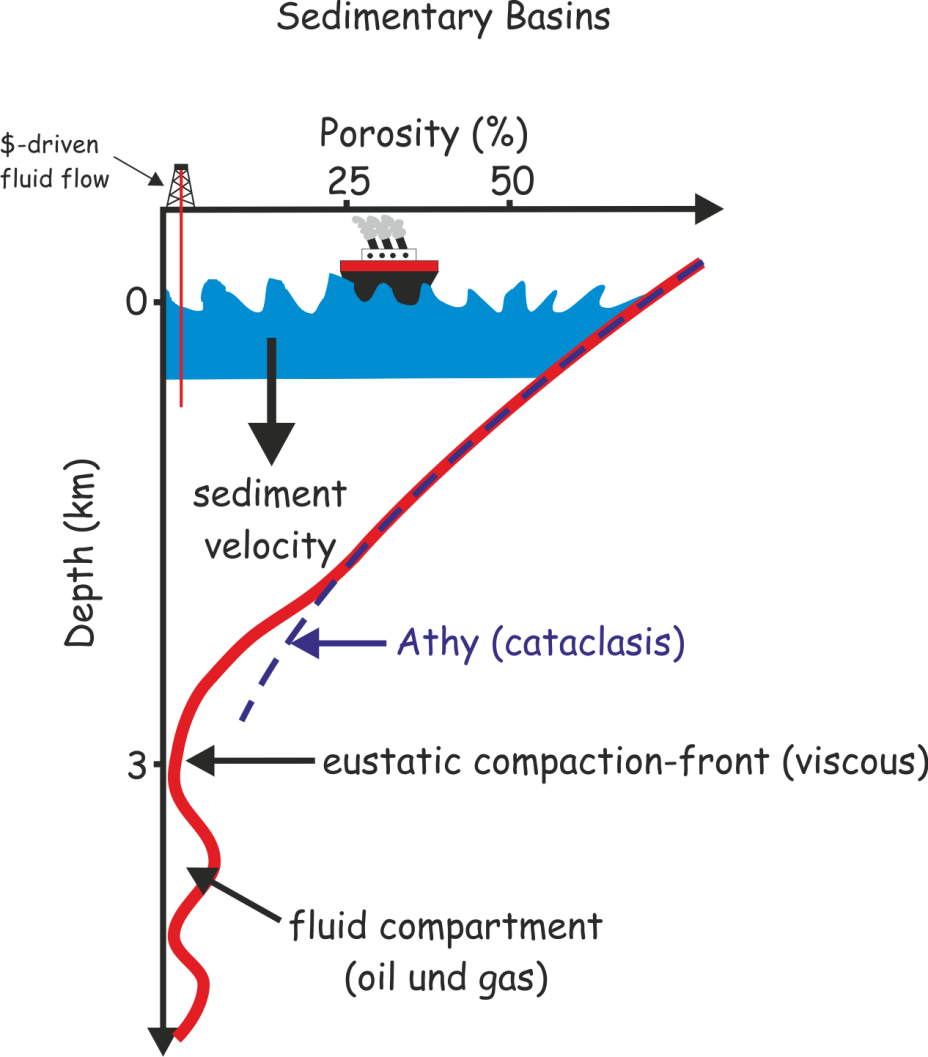 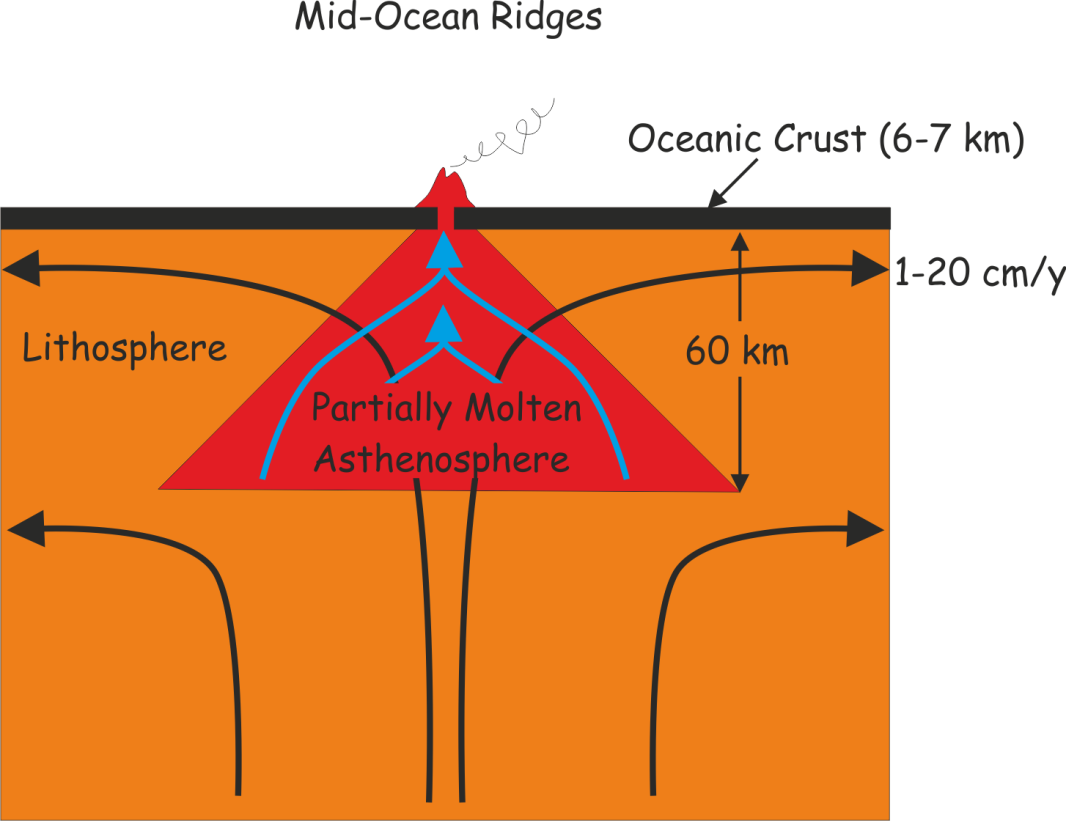 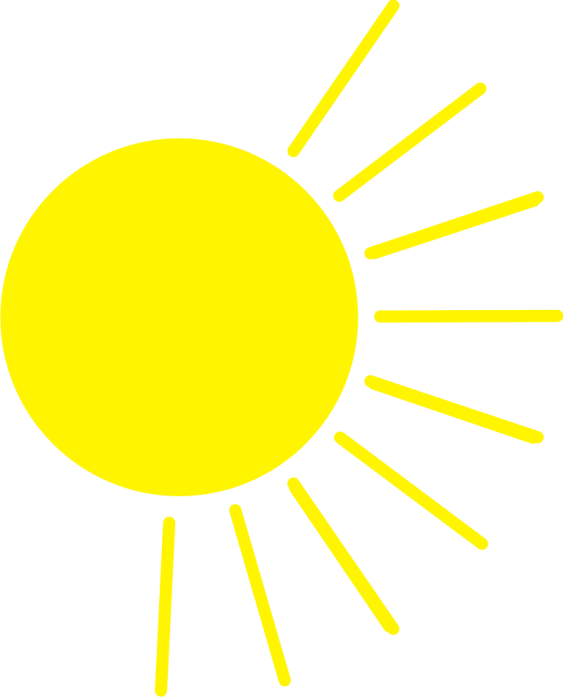 Less is known about the initial state than the about possible hydrodynamic perturbations (e.g. devolatilization)
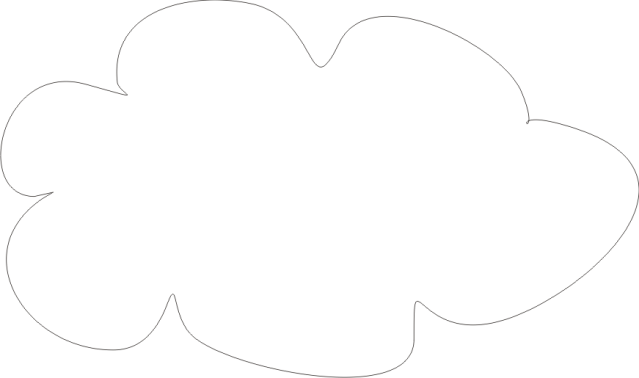 Conclusions
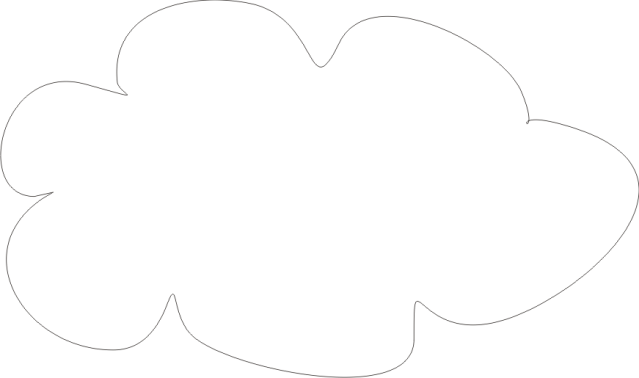 Porosity waves are an inescapable consequence of 3 assumptions: 
Darcy’s Law 
Viscous compaction 
Porosity-dependent Permeability. 
If you don’t like porosity waves, then reject an assumption, but which?
Lower crustal fluid flow is inherently episodic and self organizes on spatial and temporal scales that are determined by the viscous compaction length δ:
δ ―› 0 => classical school, pfluid = ptotal, uni-directional (up) flow
δ ―› ∞ => modern school, pfluid ≠ ptotal, heterogeneity controlled flow
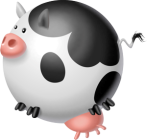 Ignoring compaction in lower crustal fluid flow is fair enough, but the compaction length and time scales should be used to check the feasibility of rigid models
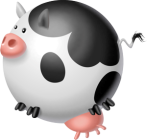 isostatic
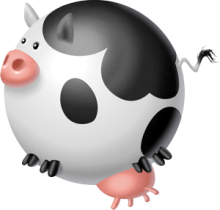 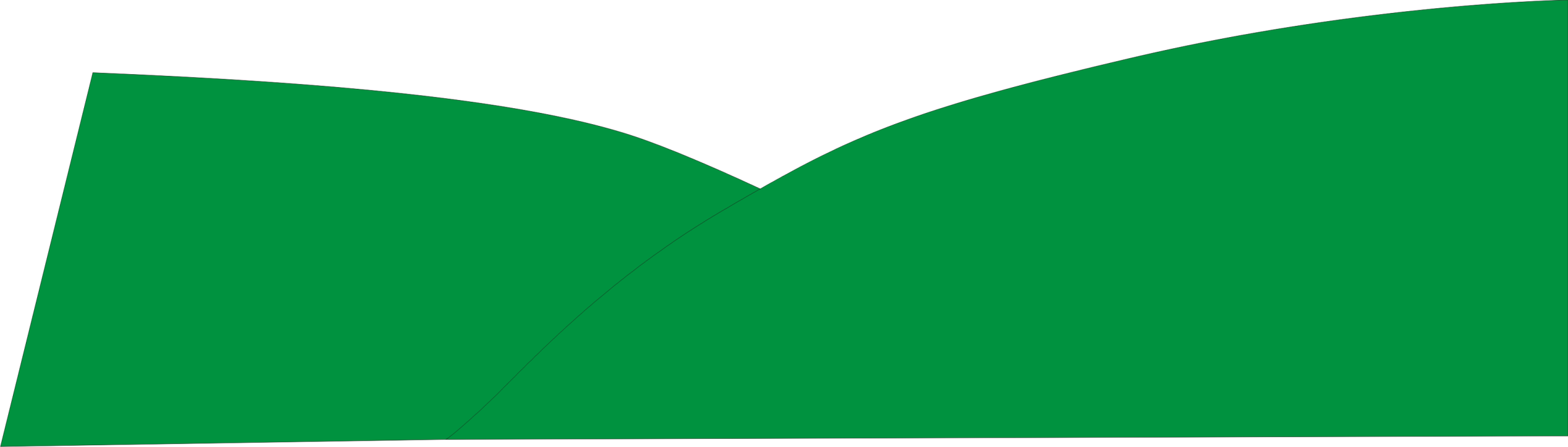 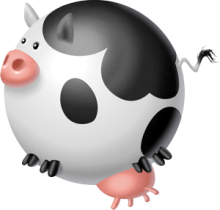 High pf
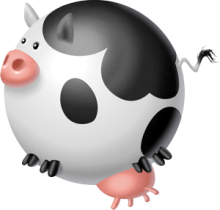 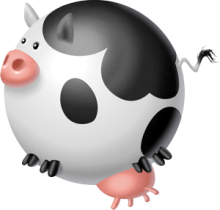 viscous
Darcy
Initial Conditions?
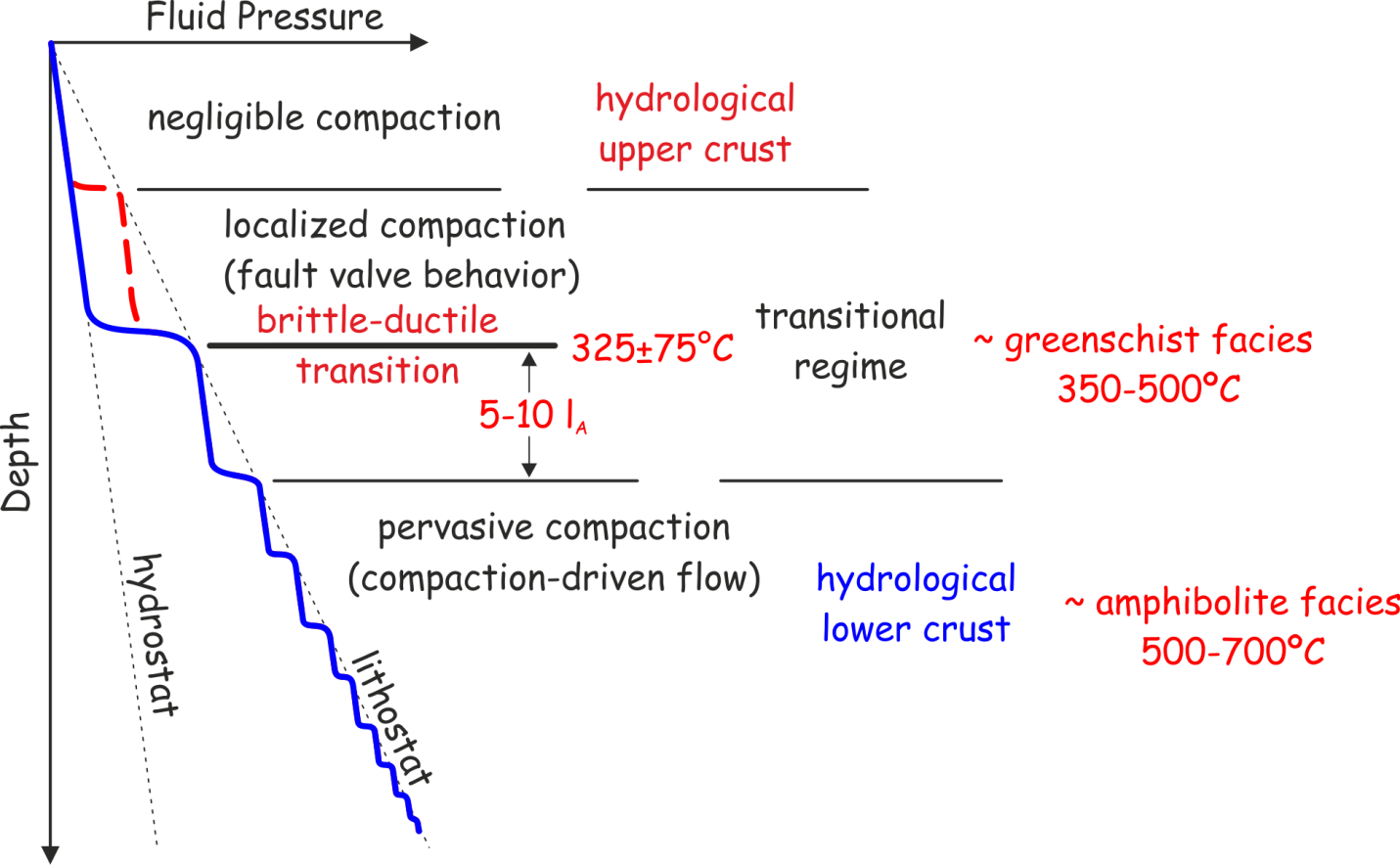 Rubey & Hubbert ’58, Brace & Kohlstedt ’80, Etheridge et al ’84, Sibson ’86, Zoback & Townend ’01, Tenthorey & Cox ‘06
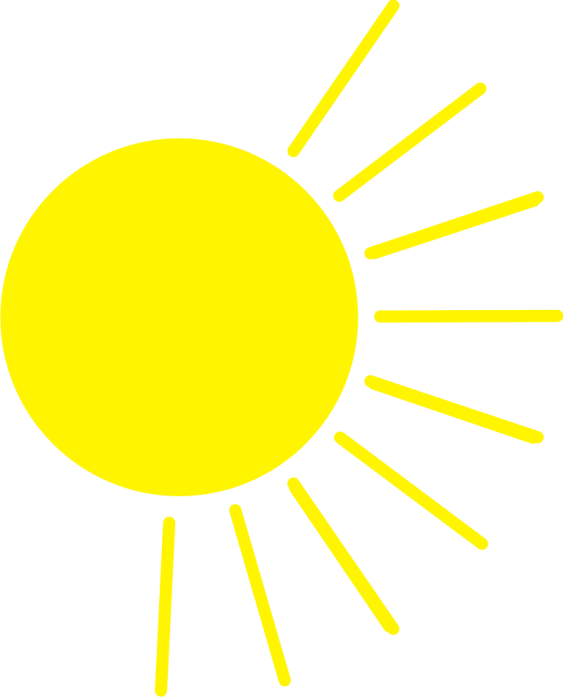 Less is known about the initial state than the about possible hydrodynamic perturbations (e.g. devolatilization)
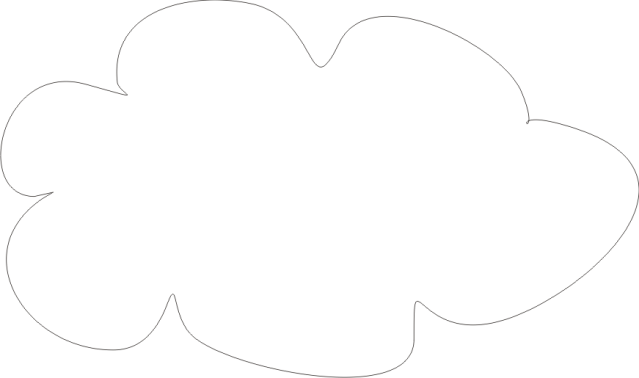 Concluding Remarks
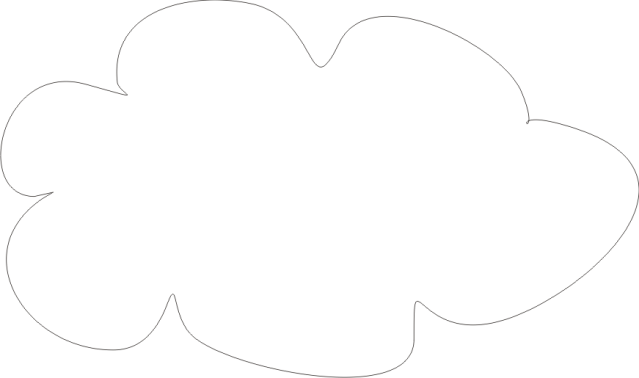 Compaction is fast relative to metamorphic fluid production at temperatures > 500 C, and it cannot be much slower than metamorphism in general
Can I make a useful prediction?
I don’t know, but I have a hypothesis that ignores neither compaction nor rock strength and has intrinisic time and spatial scales
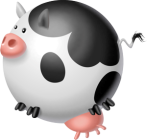 Ignoring compaction in models of lower crustal fluid flow is fair enough, but the compaction length and time scales should be used to check the feasibility of rigid models
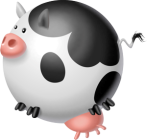 isostatic
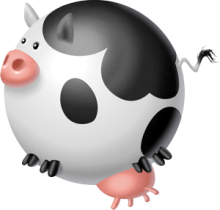 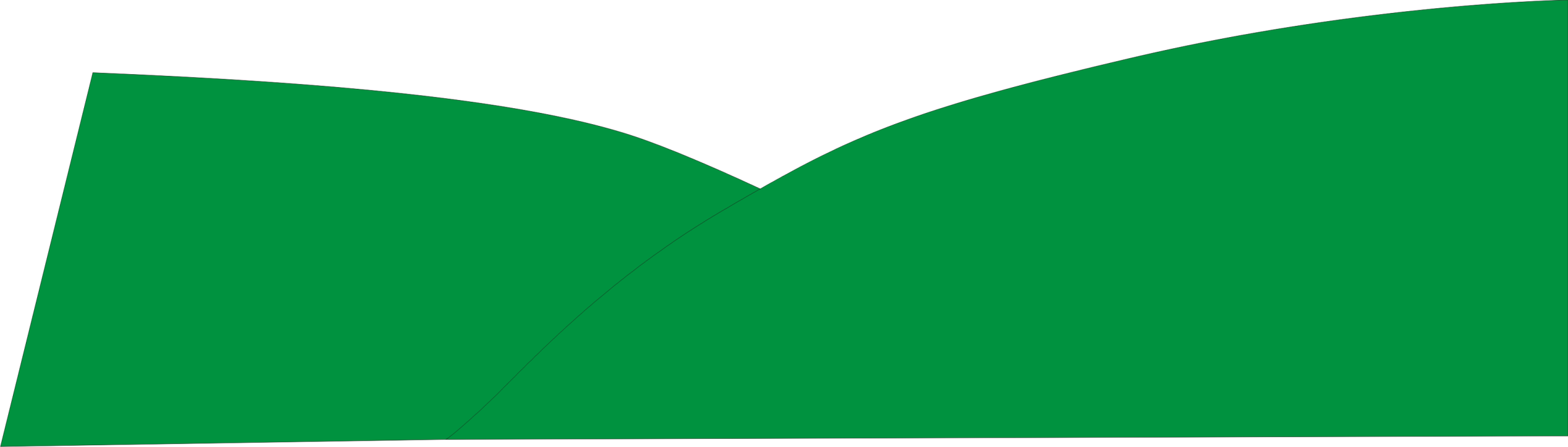 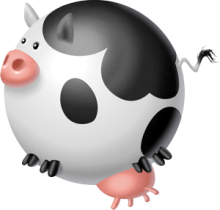 High pf
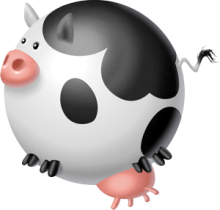 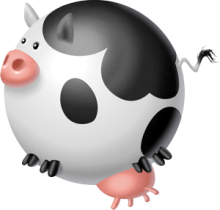 viscous
Darcy
A Hydromechanical Model for Fluid Flow in the Lower Crust J.A.D. Connollyan attempt to reconcile elementary mechanics and petrology
The Process
Classical school:
rocks have no strength
Modern school:
rocks are rigid/brittle
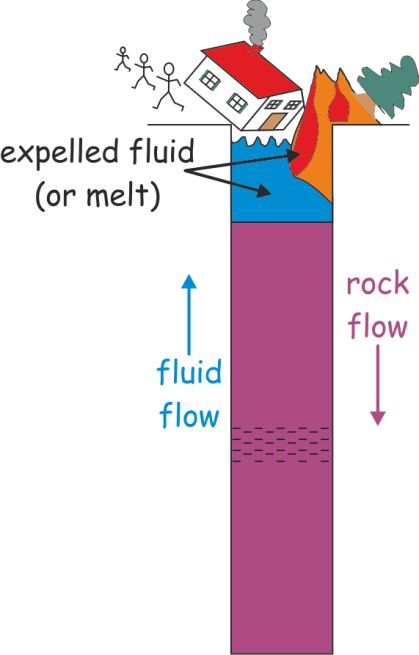 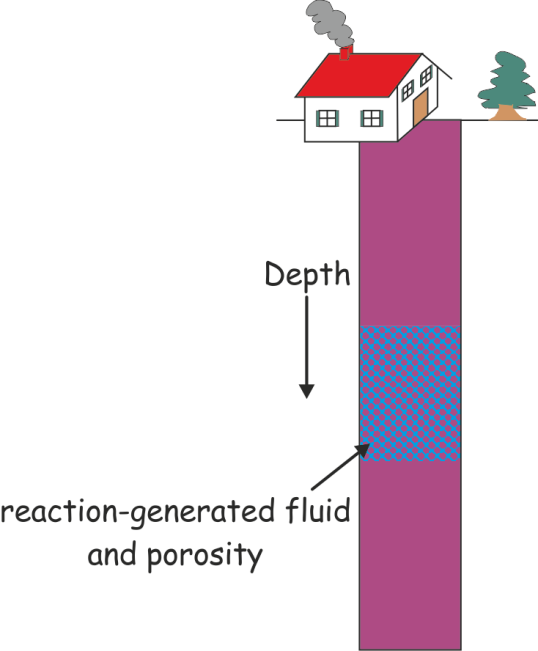 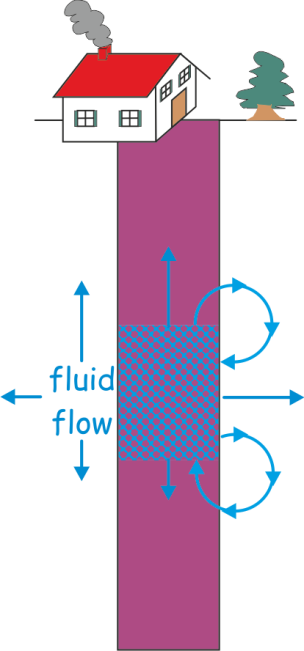 finite strength 
=> 
porosity waves?
compaction-driven flow
flow in only one direction (up)
circulation, not expulsion
τcompaction » τfluid flow
What happens next?
pfluid = ptotal, metamorphic mythology?
Phase petrology
Lateral fluid flow
Deformation style and fluid inclusions
=>
Fluid pressure may not be lithostatic, but it is certainly above hydrostatic
=>
Assumption #1: Metamorphic systems are poorly drained, i.e. fluid expulsion is limited by the permeability of the surroundings
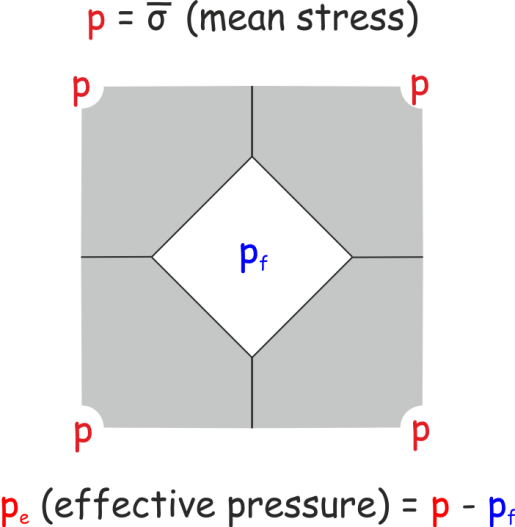 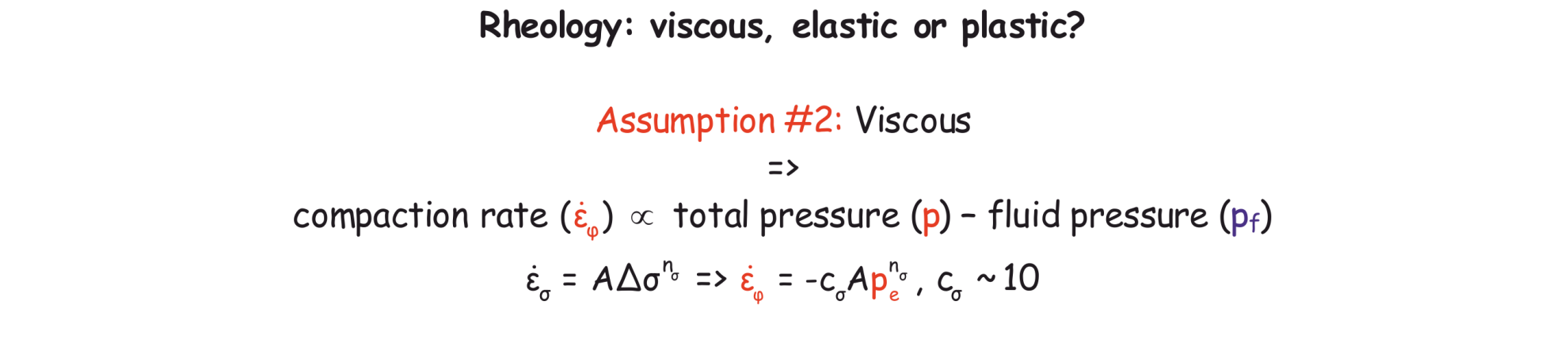 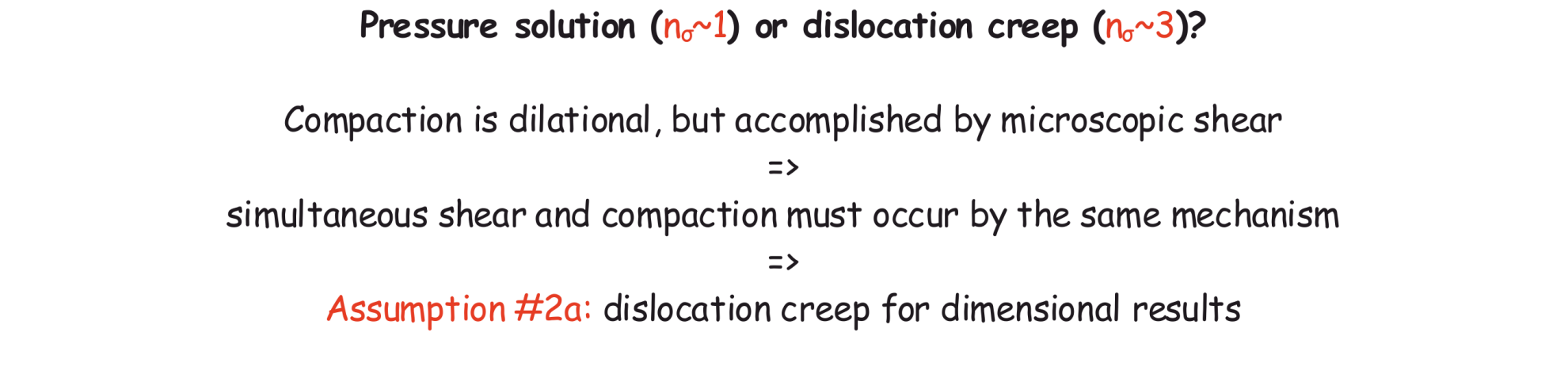 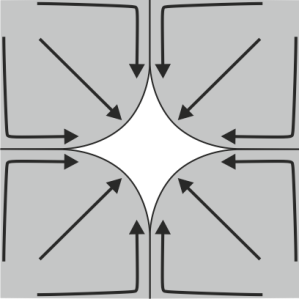 What causes the pressure difference?
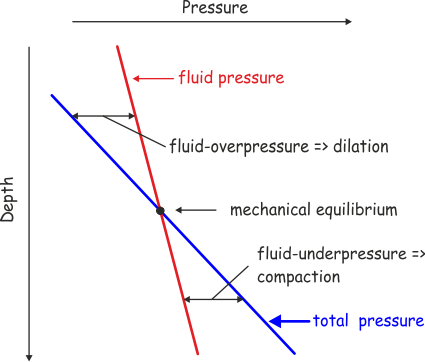 Static pressure gradient  density (ρ)
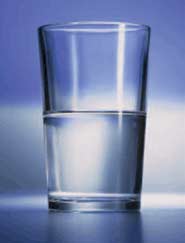 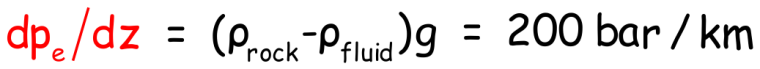 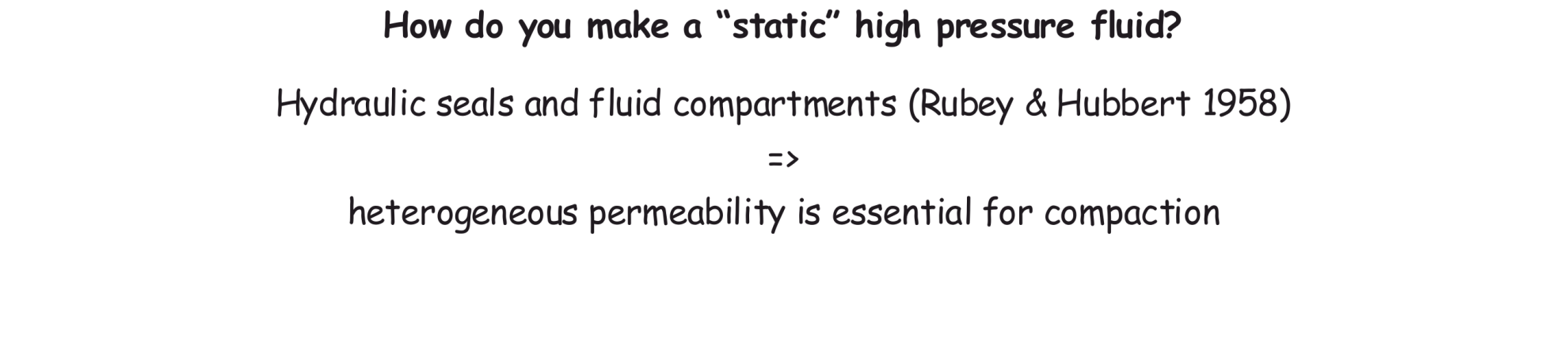 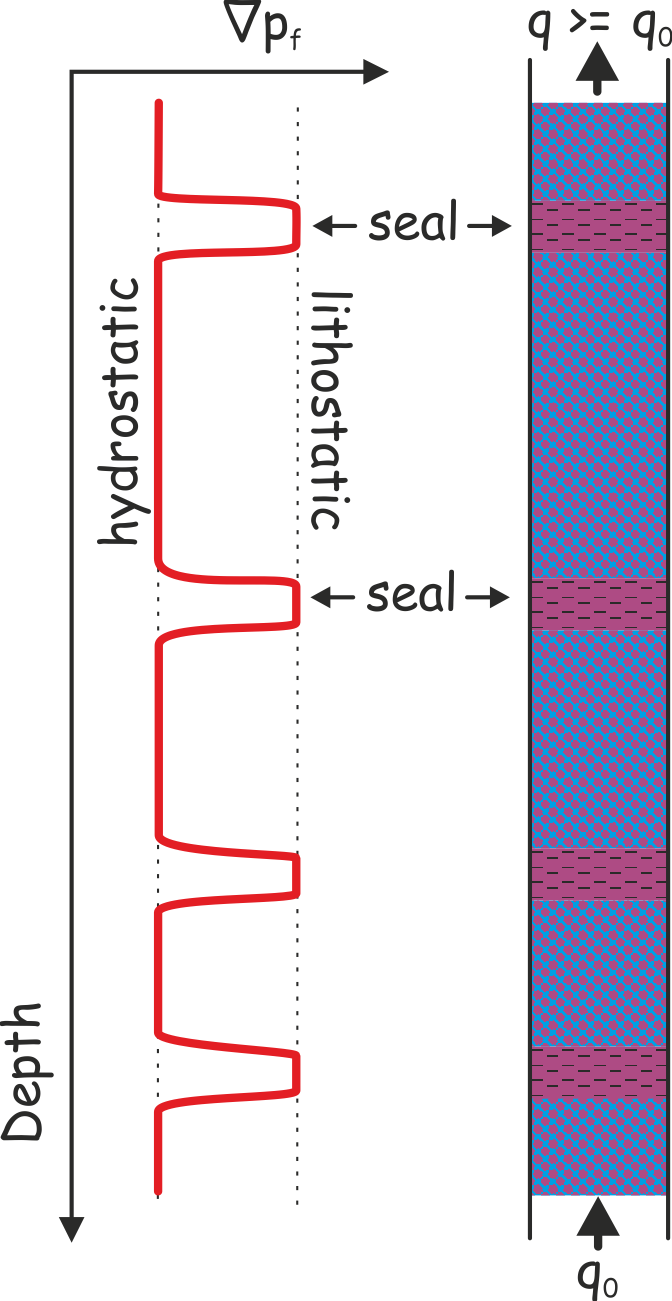 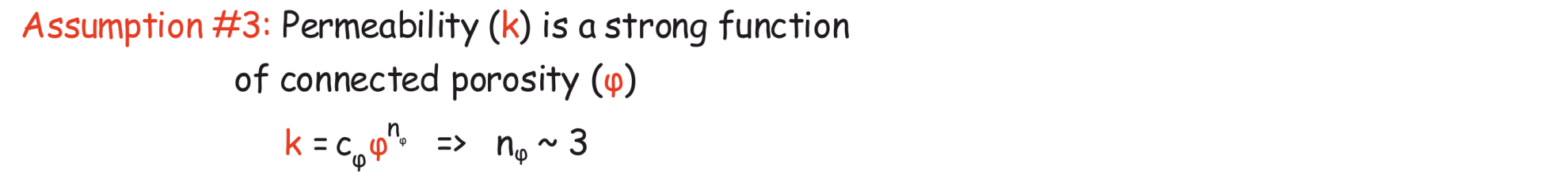 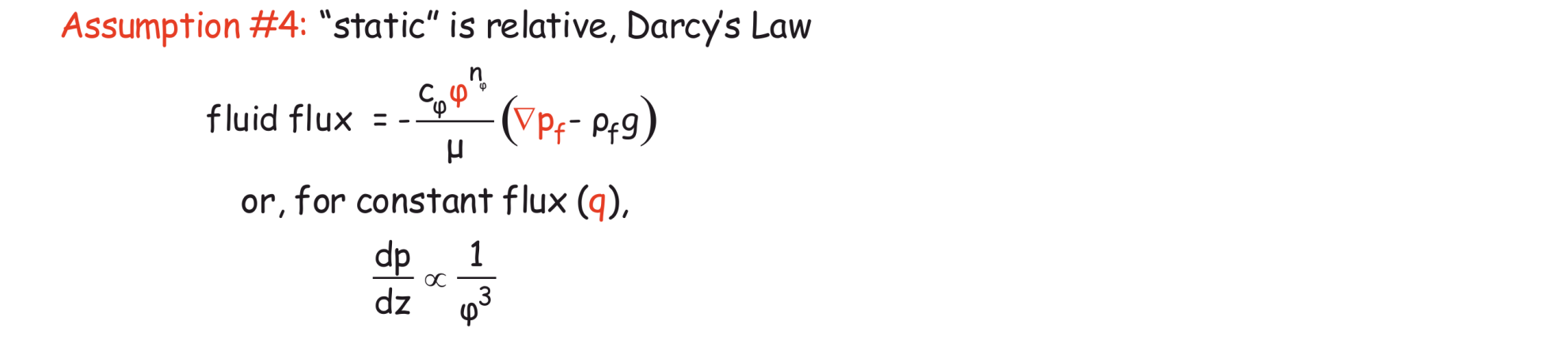 Brittle ductile
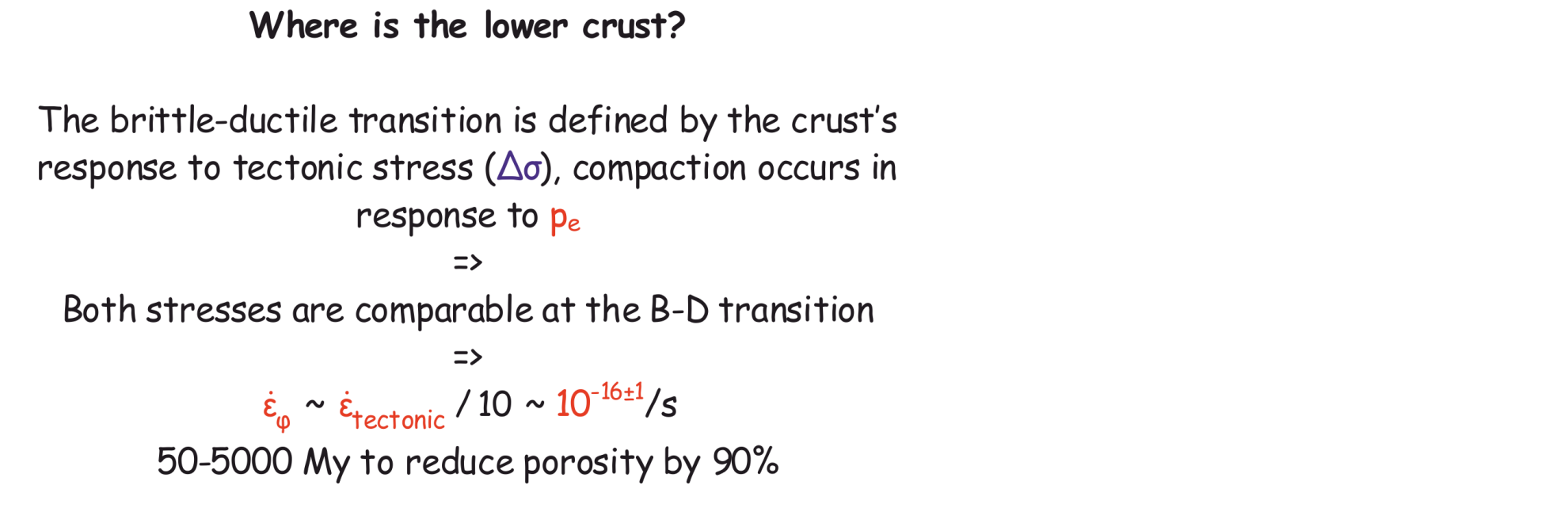 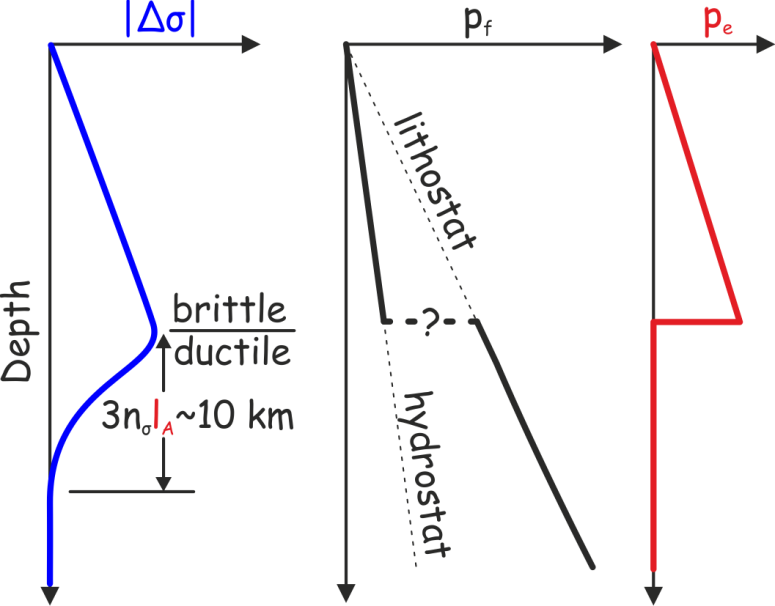 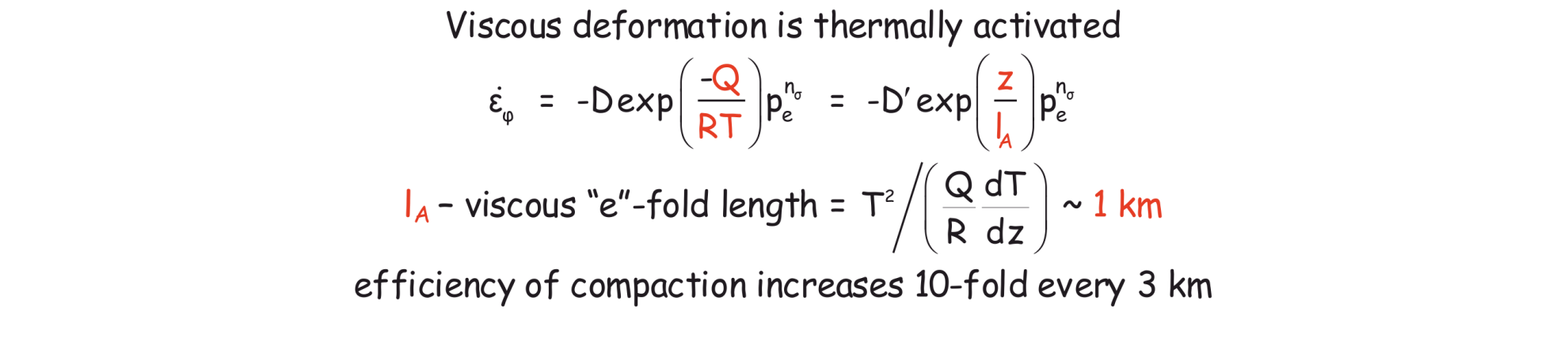 Initial Conditions?
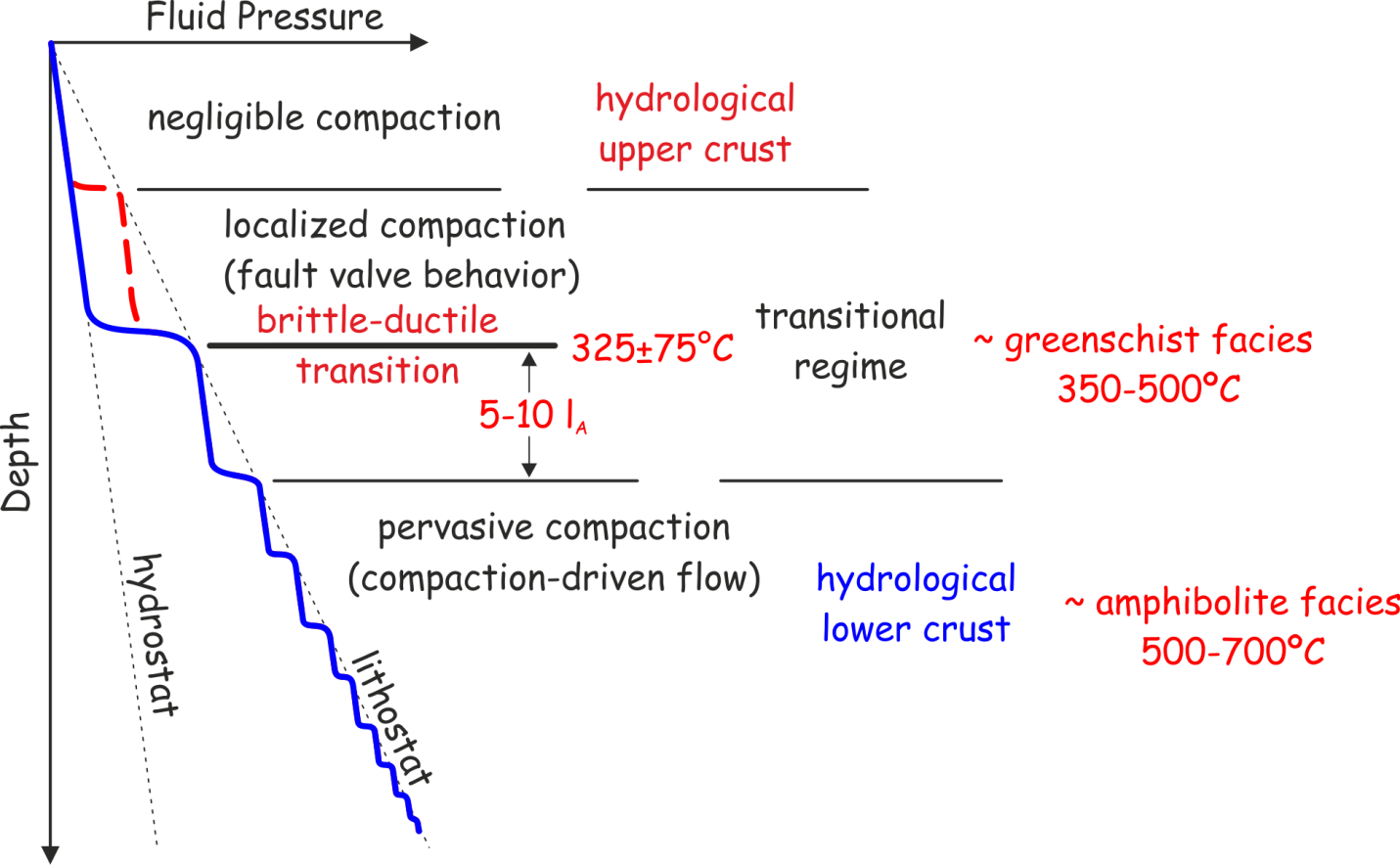 Rubey & Hubbert ’58, Brace & Kohlstedt ’80, Etheridge et al ’84, Sibson ’86, Zoback & Townend ’01, Tenthorey & Cox ‘06
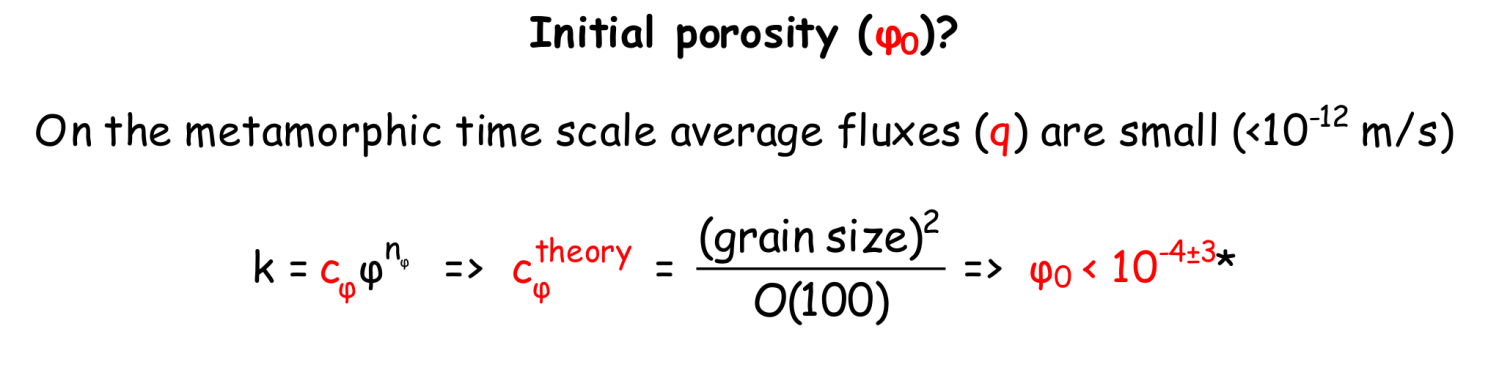 Permeability
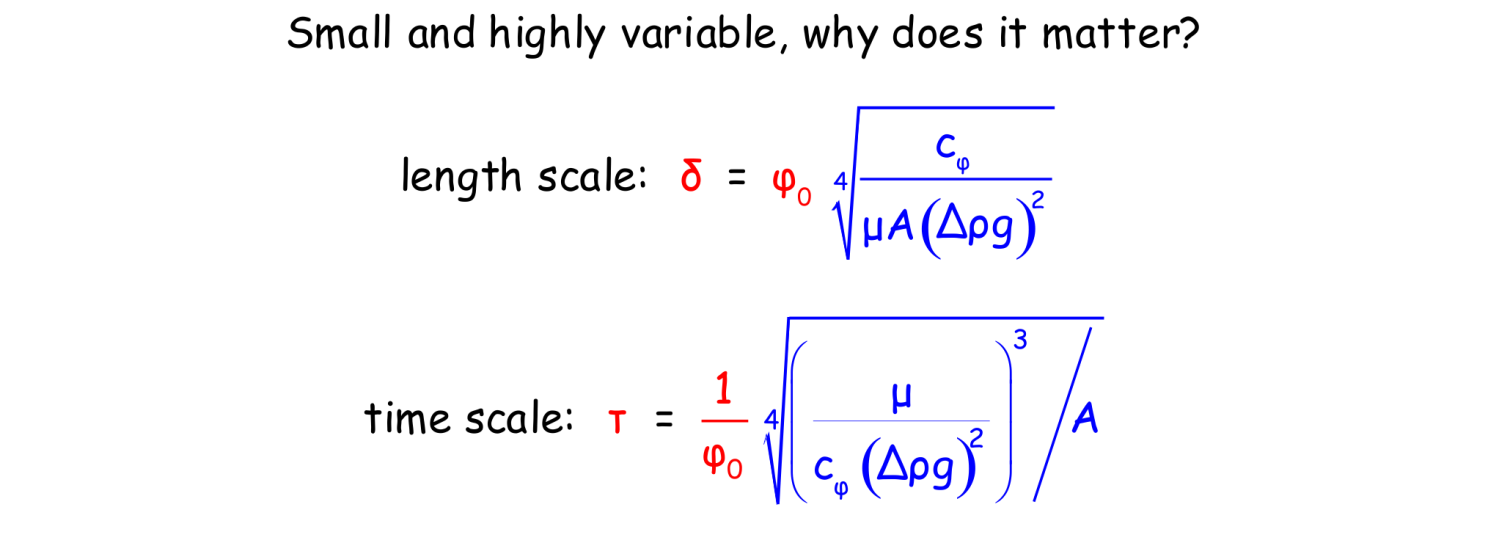 known or measurable material properties
Assuming average values are representative of initial conditions gives an upper bound on the length scale for fluid flow and a lower bound for the time scale
* ~φ from metamorphic diffusion profiles, e.g., Skelton et al. 2001
[Speaker Notes: Average “porosity” gives a maximum estimate]
Do we know anything about the compaction scales? Pootet…
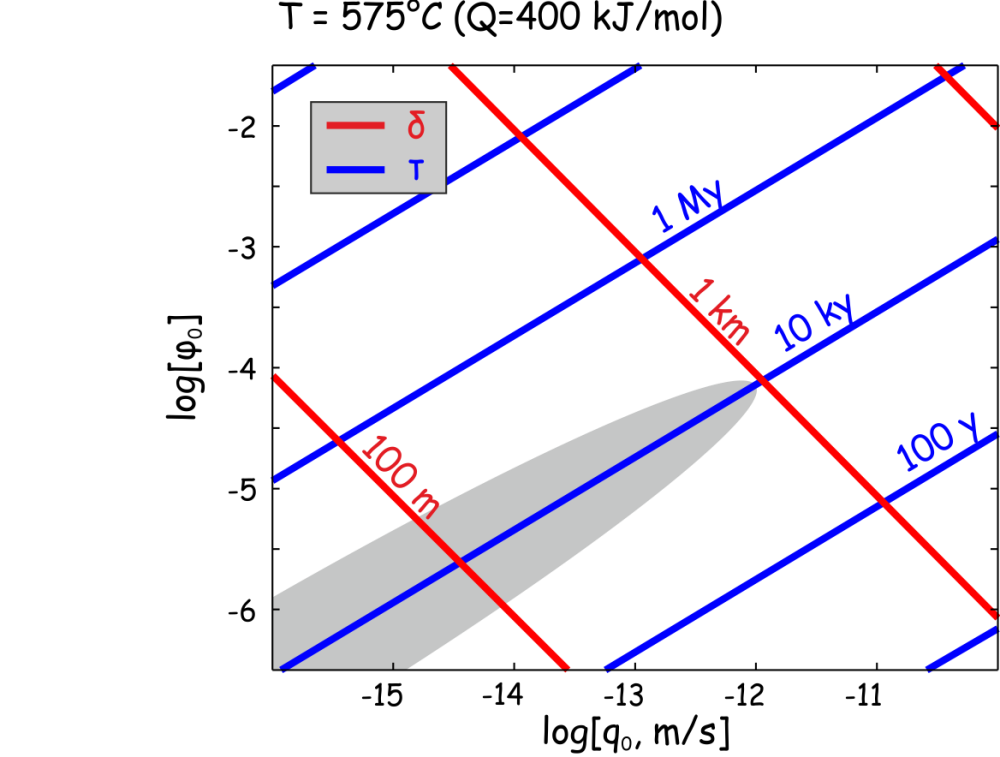 Short duration (103-105 y) of fluid-rock interaction during amphibolite grade (T > 500ºC) metamorphism* = τ?
q0 < 10-12 m/s  ~ average fluxes
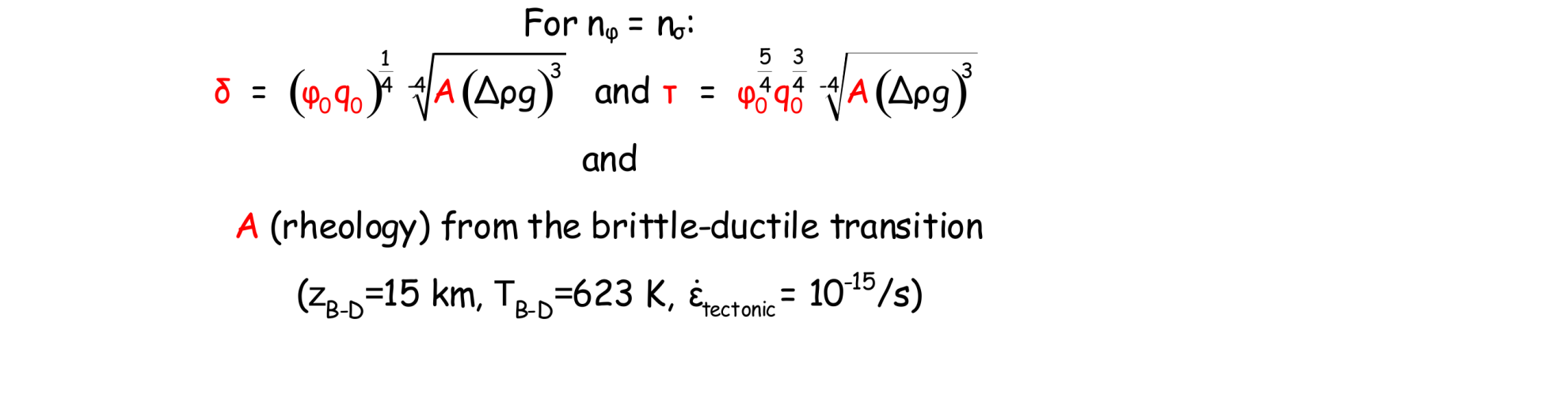 *Young & Rumble 1994, van Haren et al 1996, Graham et al 1998
A Minimal Model:
ΔVreaction = 0
constant shear viscosity, lA = ∞
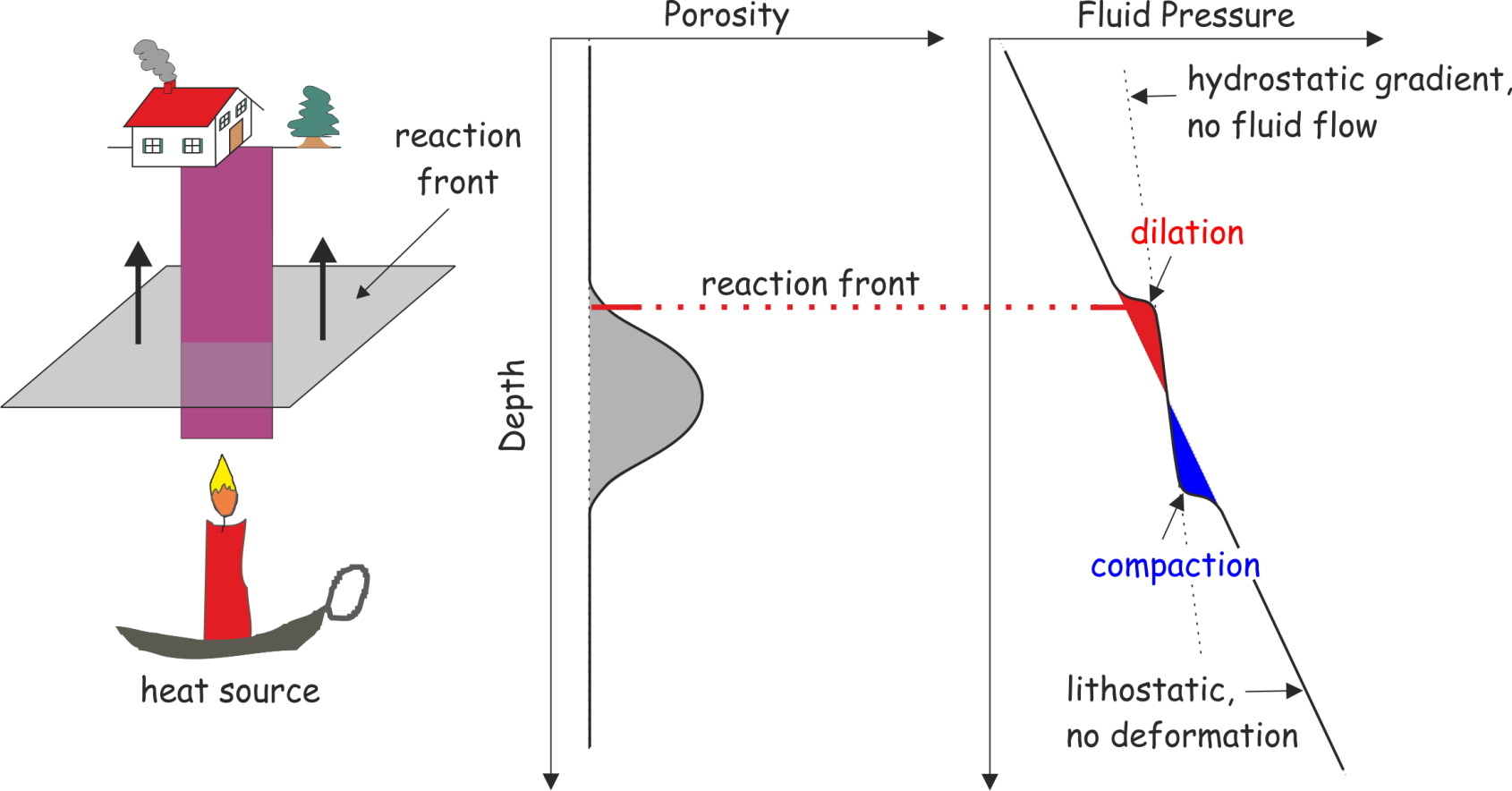 Time Evolution
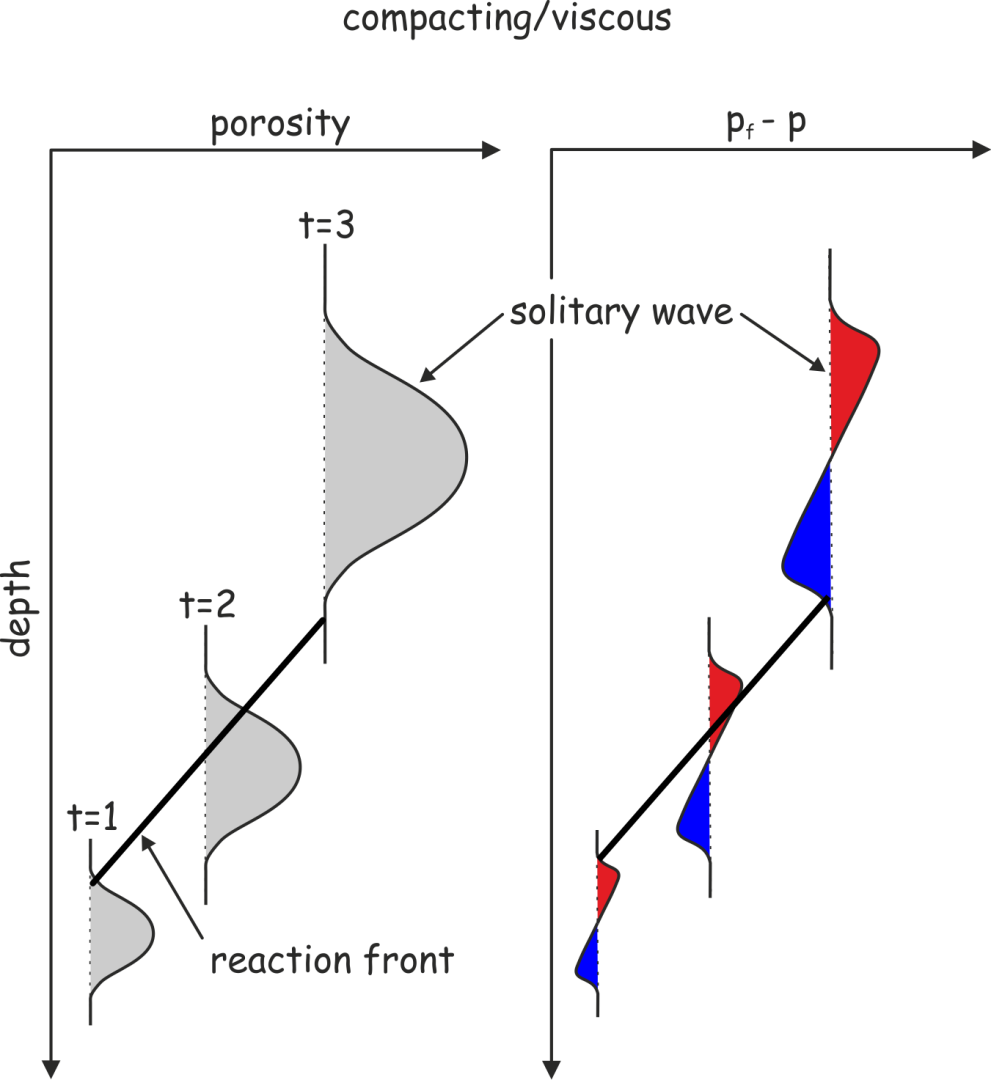 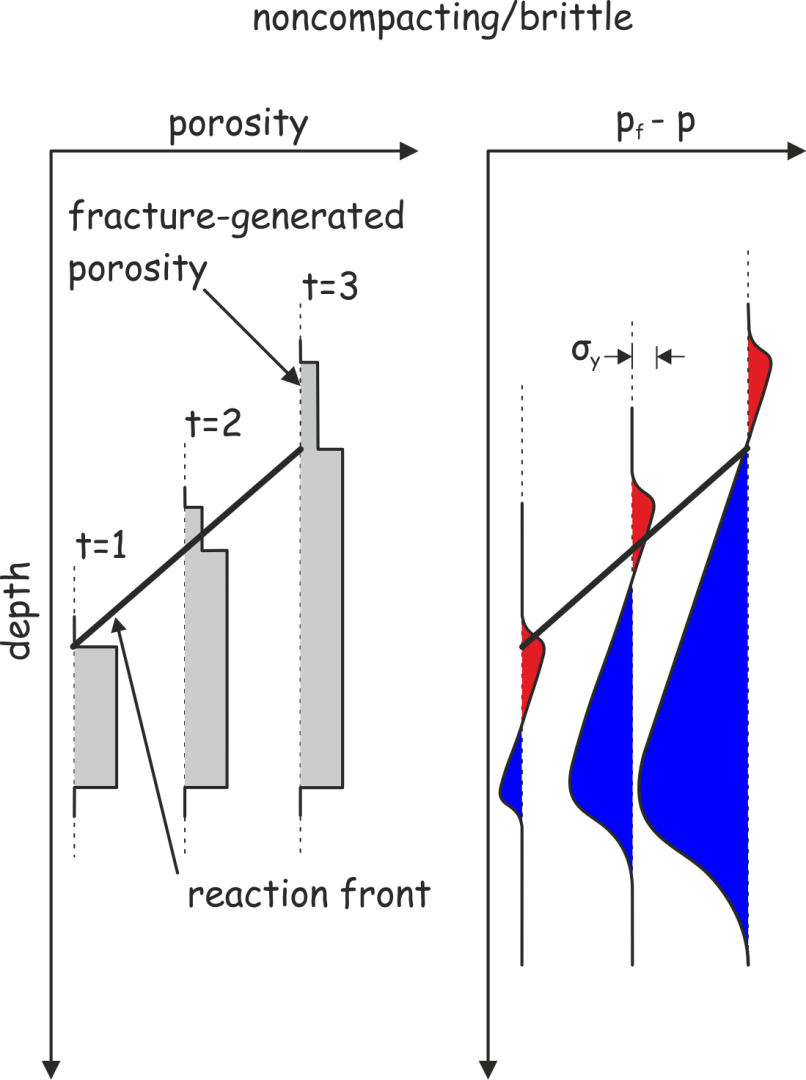 *Scott & Stevenson ’84, Richter & Mckenzie ’84, Fowler ‘84
Why don’t they dissipate?
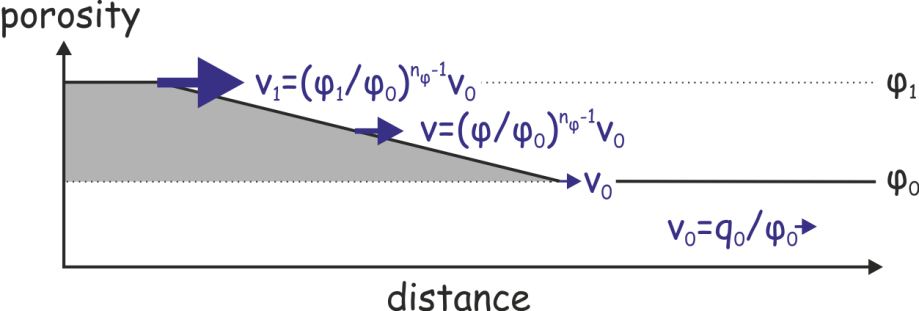 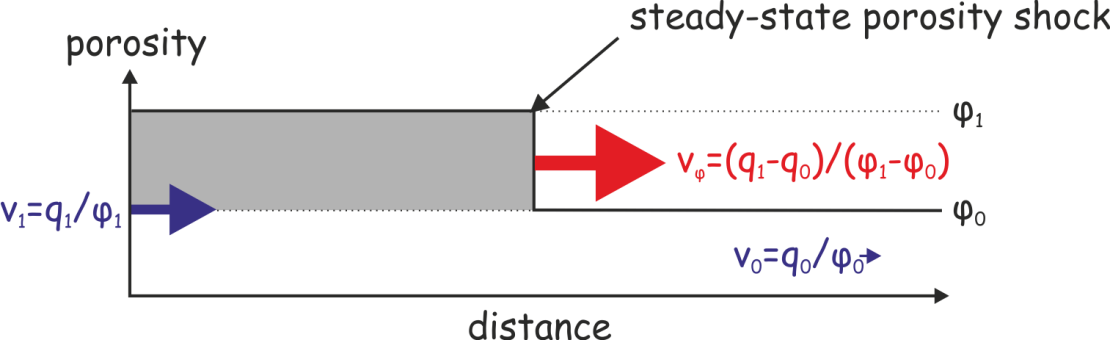 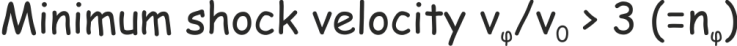 Numerical model of metamorphic devolatilization
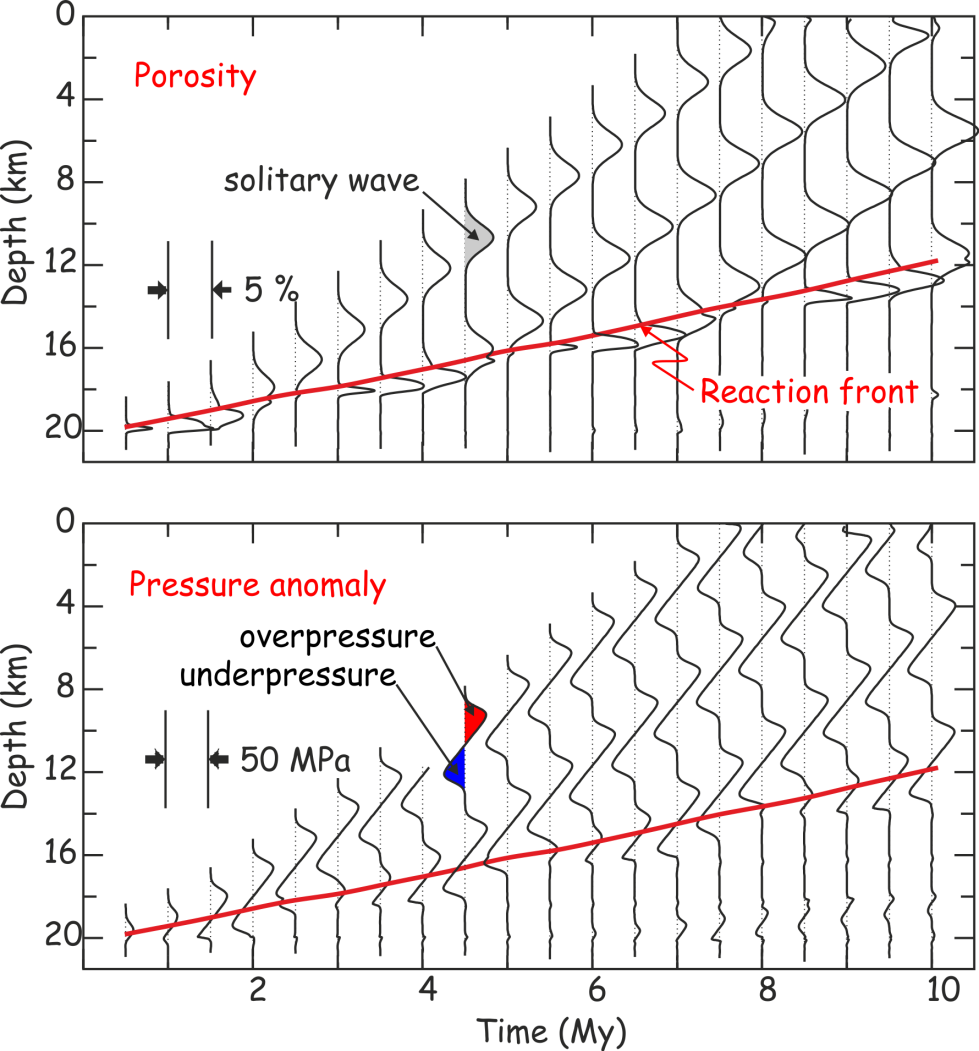 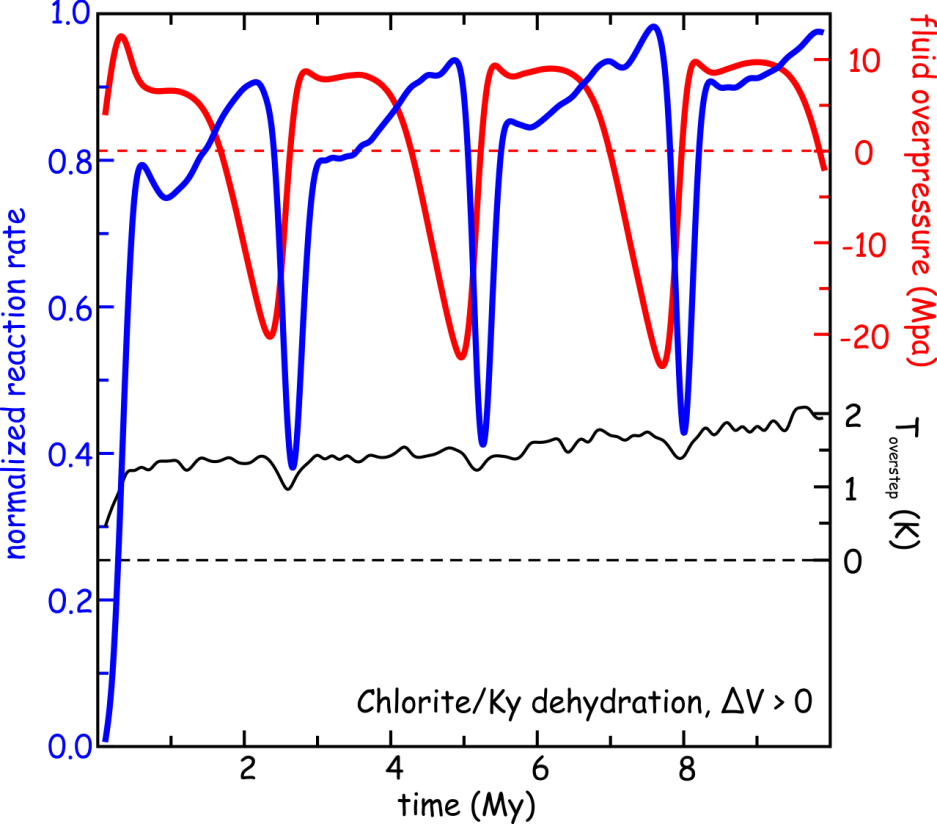 They carry a flux than the time-averaged vertically integrated fluid production

Waves are steady state solutions to the compaction equations
Connolly ‘97
[Speaker Notes: Fully coupled kinetics for DV>0 dehydration

Quantitative details unimportant
 
Excess flux carried by waves greater than the fluid production -> periodicity]
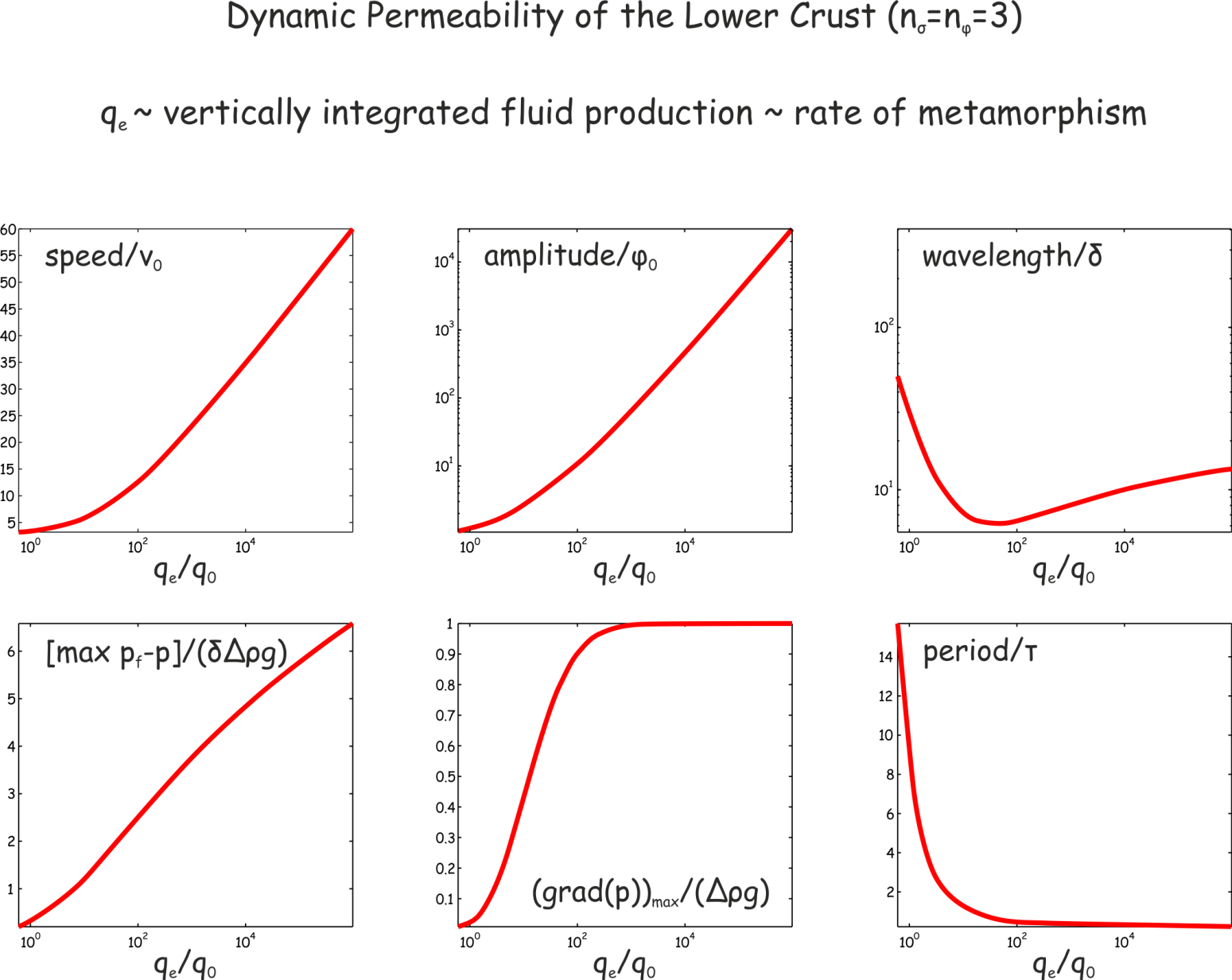 Connolly & Podladchikov ‘11
[Speaker Notes: Waves correspond to steady state wave solutions to the compaction equations.
Equating the excess flux to reaction flux gives a prediction of the dynamic permeability, 
Implies the dynamic permeability is a function of the background flux porosity.]
“…it all depends on whether you want to view a rock as an idealised system or a real one.”-- an anonymous petrologist at Cambridge (UK)
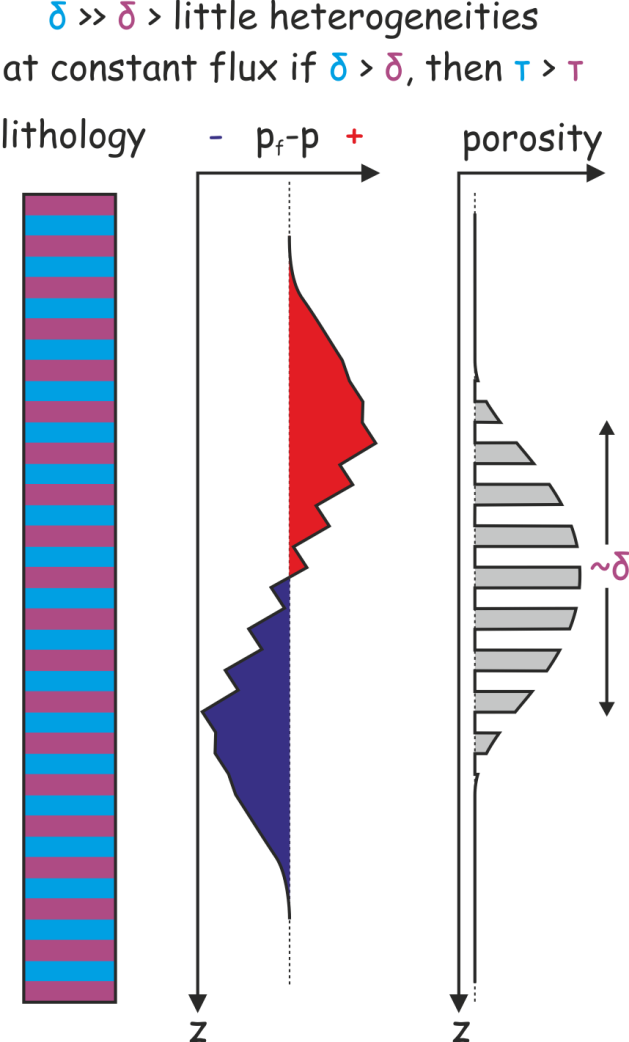 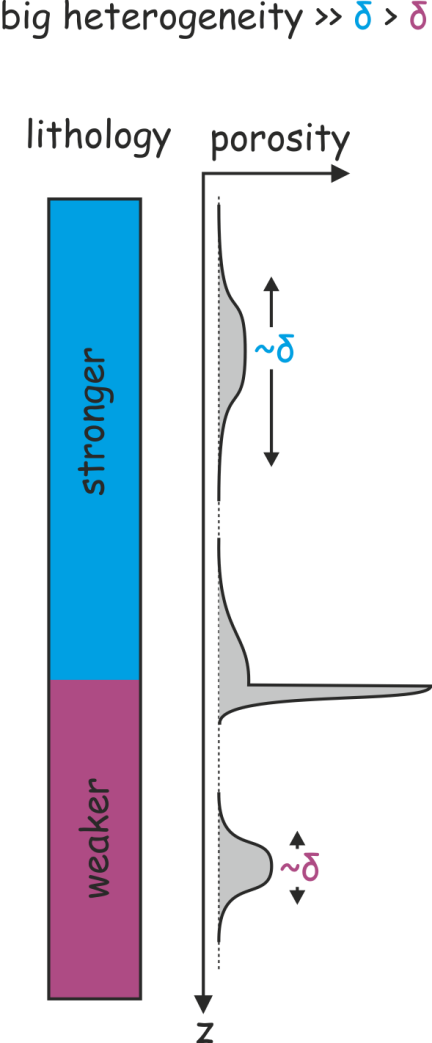 A baby step toward reality: 2/3D flow in a constant viscosity matrix
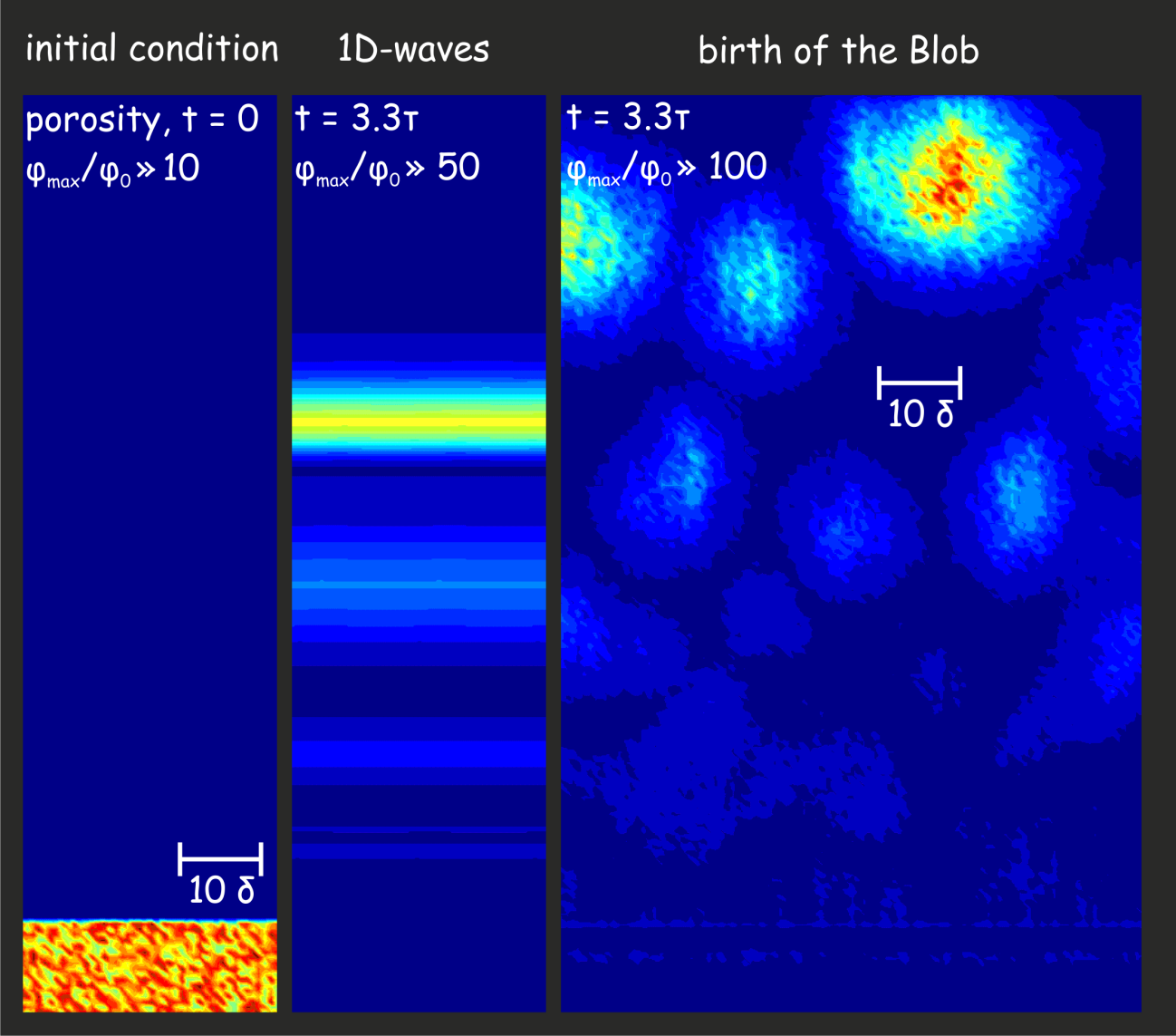 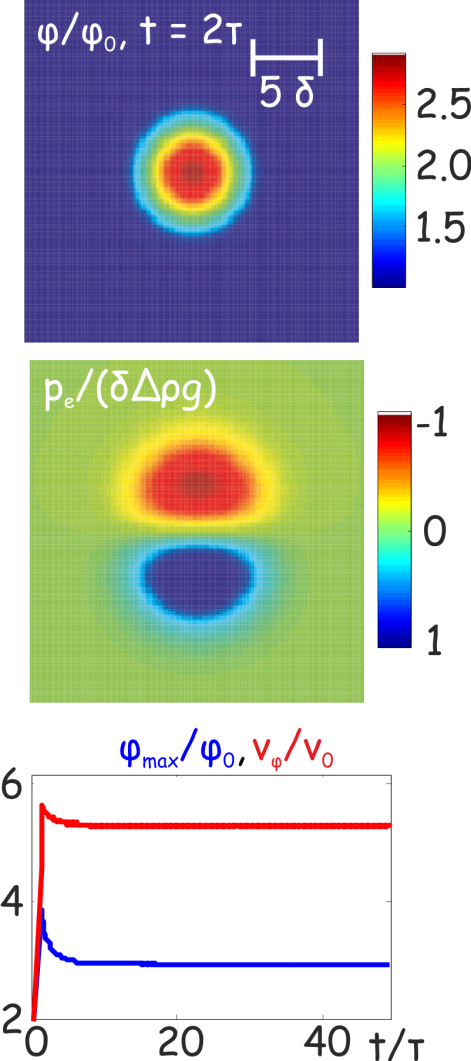 Scott & Stevenson ’86, Wiggins & Spiegelman ‘95
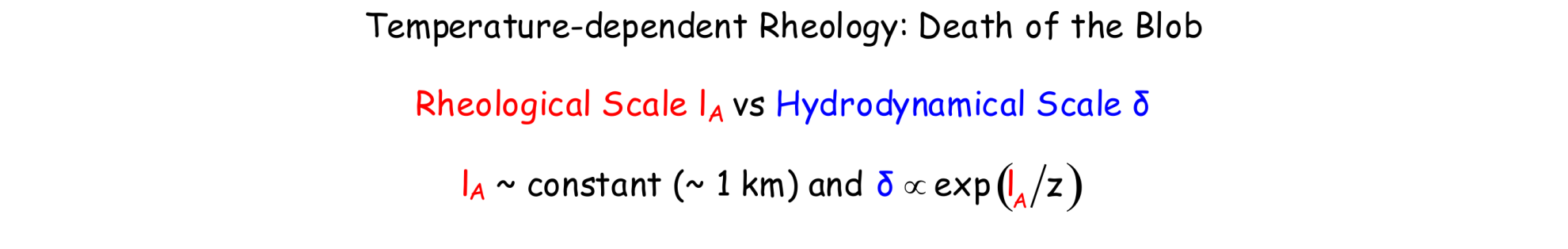 Thermal Activation: Death of the Blob
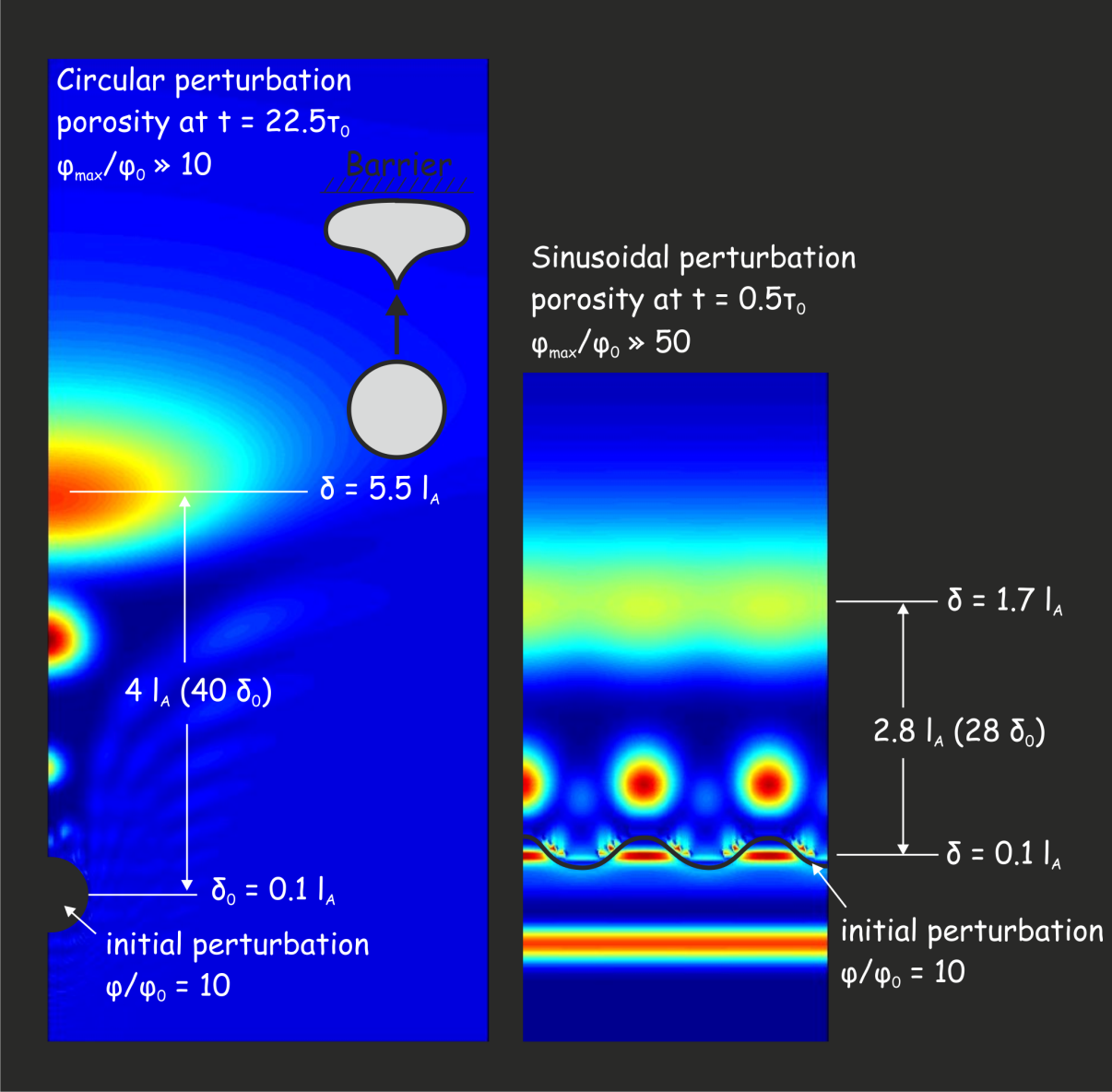 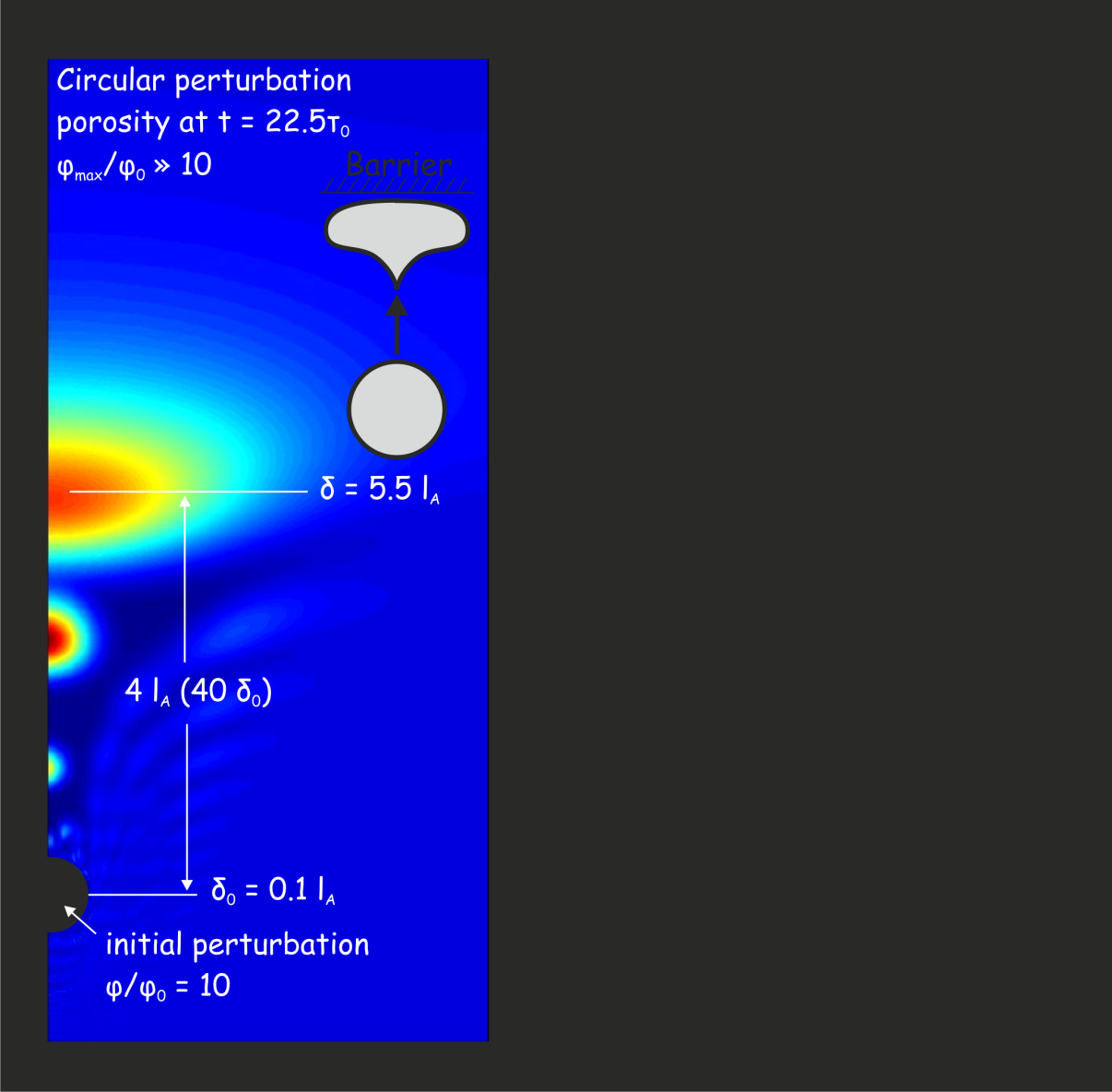 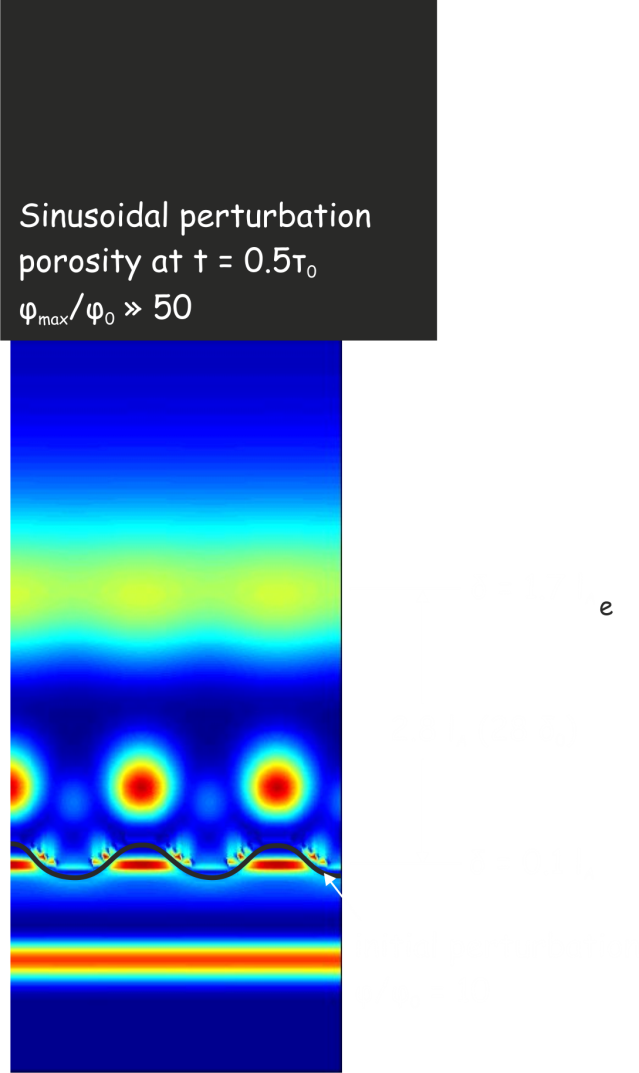 Connolly & Podladchikov ‘98
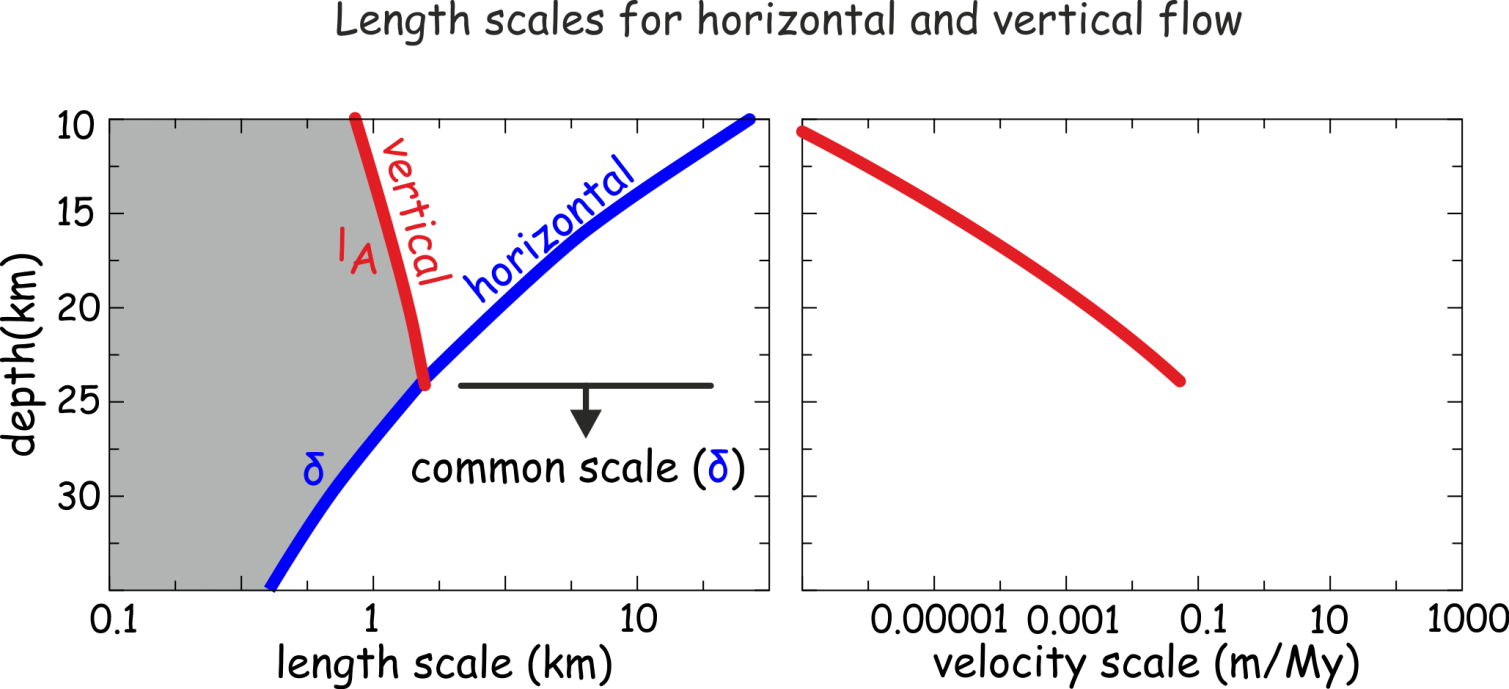 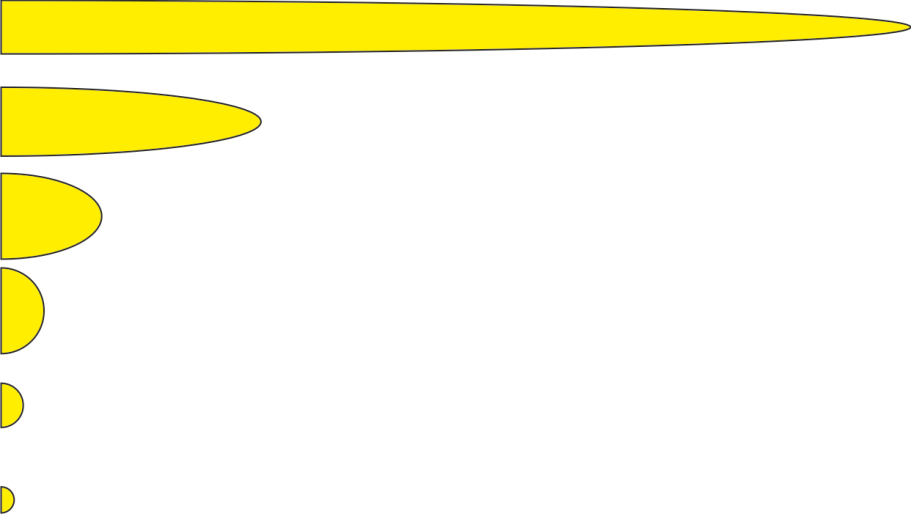 In the absence of other deformation mechanisms, the mid-crust is a graveyard for lower crustal porosity waves 

The existence of graveyards is supported by geophysical evidence* for sub-horizontal accumulations of fluid beneath the brittle-ductile transition
*e.g. Suetnova et al ’94, Hammer & Clowes ’99, Ozel et al ’99, Liotta & Ranalli ’99, Makovsky & Klemperer ’99, Vanyan & Gliko ’99, Stern et al ’01, Jiracek et al ’07
What other mechanisms?
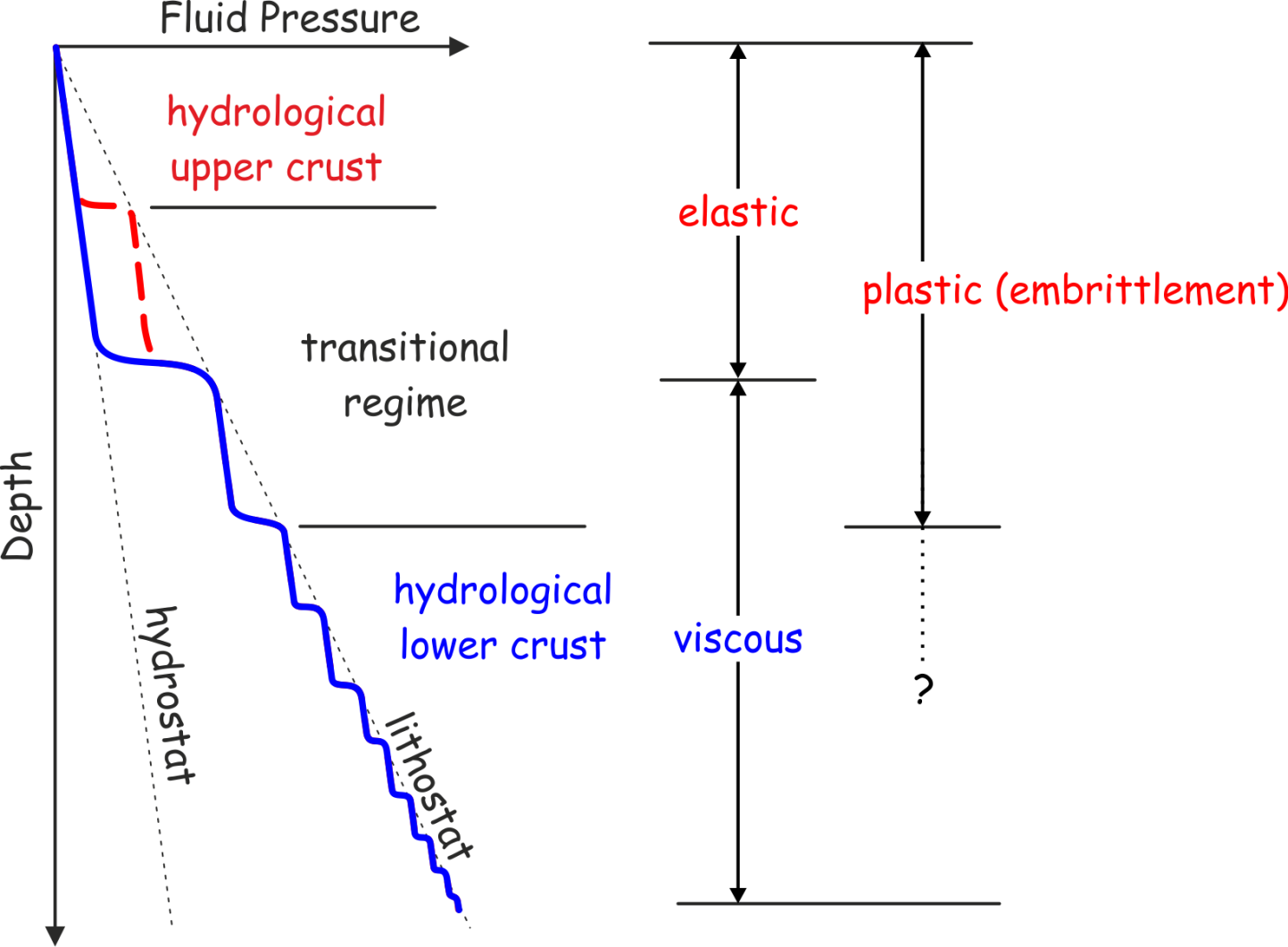 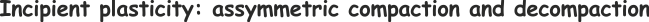 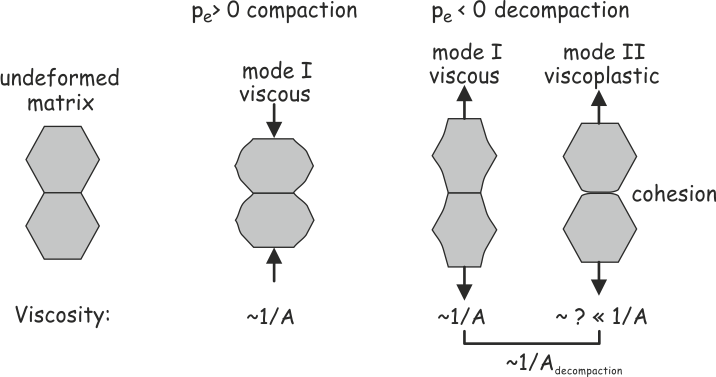 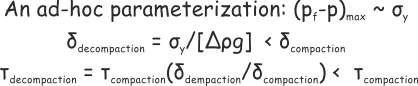 Flow through a decompaction-weakening matrix from a high porosity source
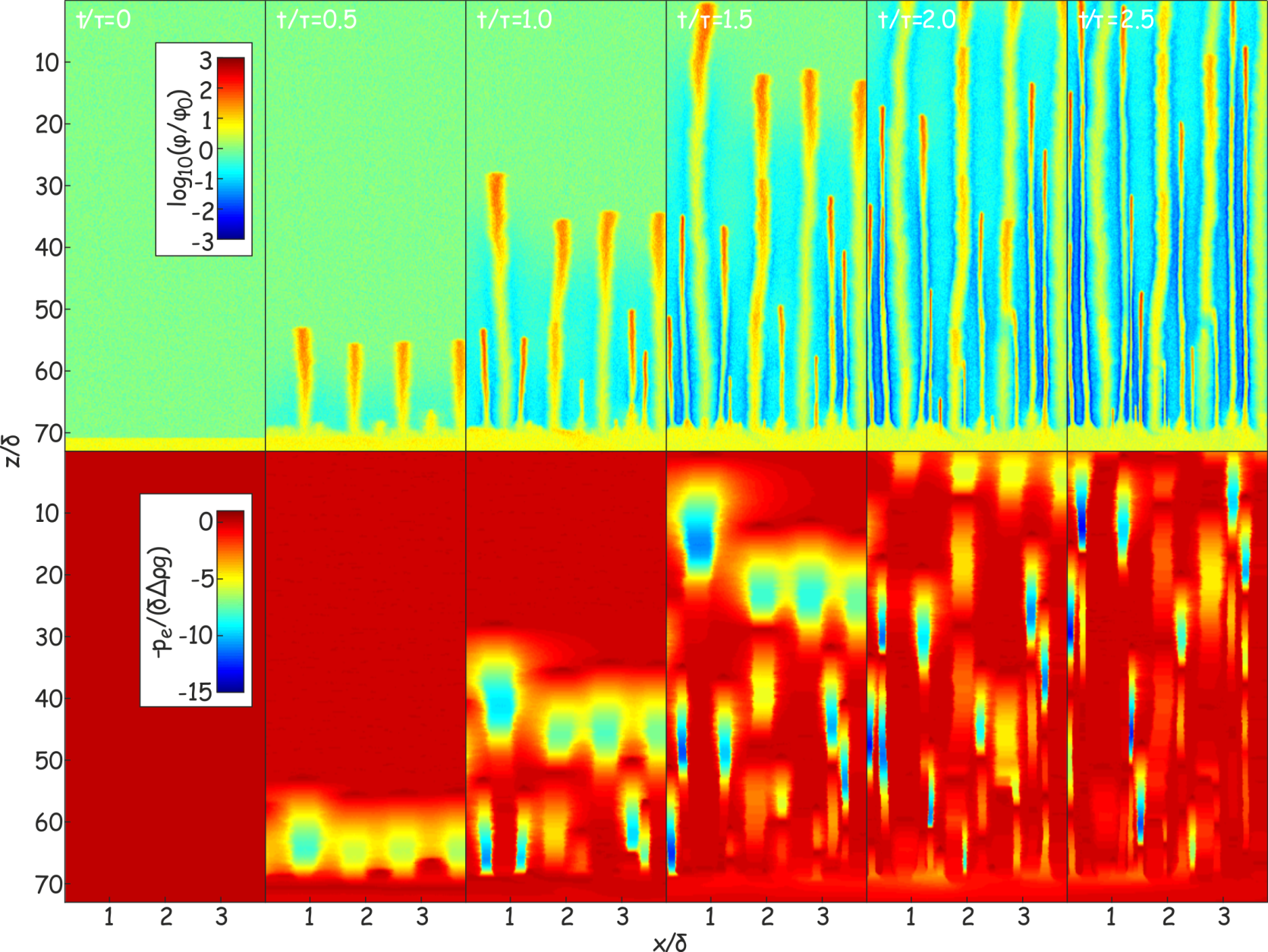 Strong spatial focusing, channel spacing ~ δ, channel width ~ σy/Δρg, τ = τviscouswidth/δ
Connolly & Podladchikov ‘07
Decompaction Weakening
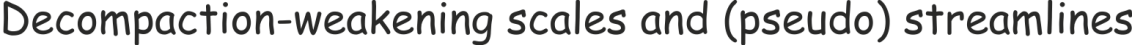 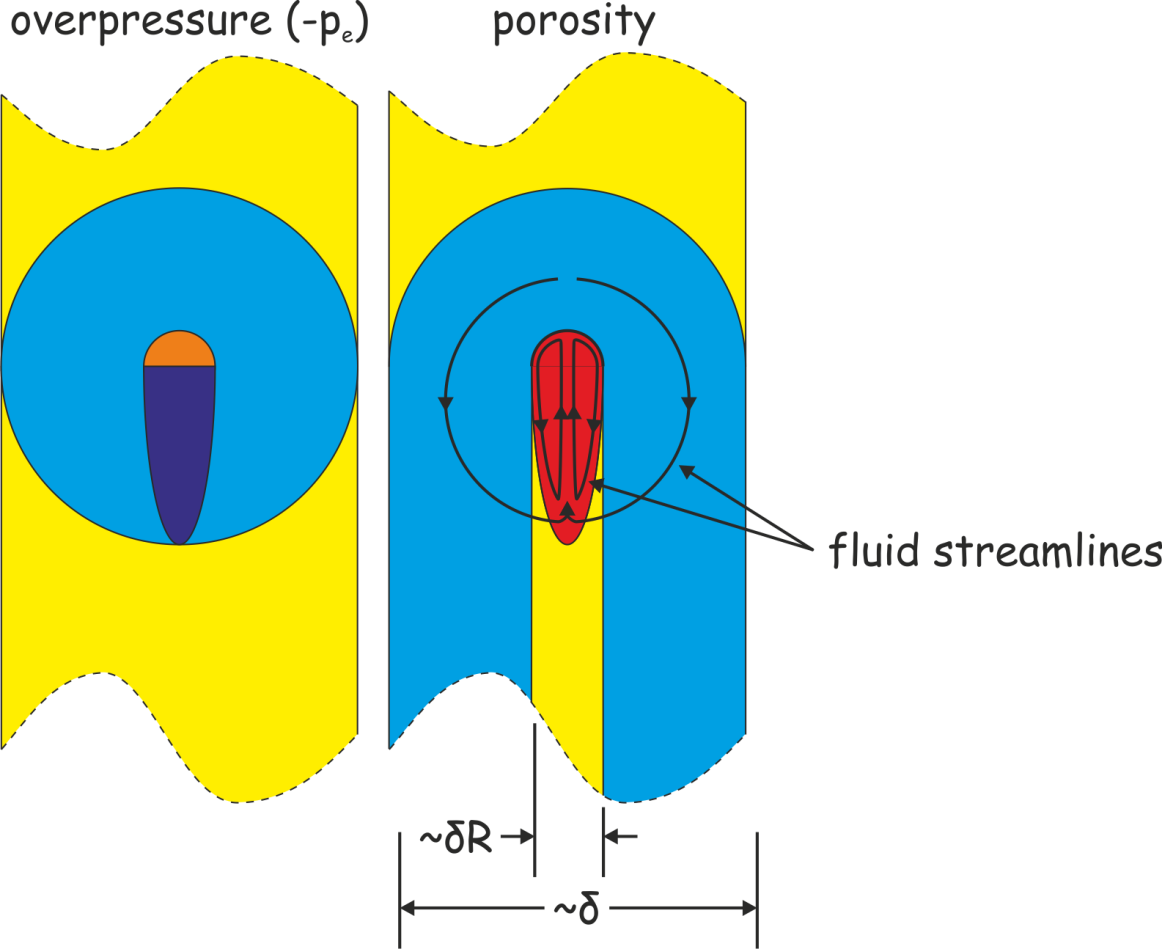 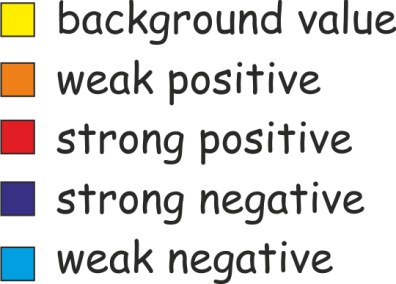 Lateral Fluid FlowLateral flow is toward low pf, i.e., a drain (except in metamorphic petrology where fluids flow “up-” or “down-temperature”)
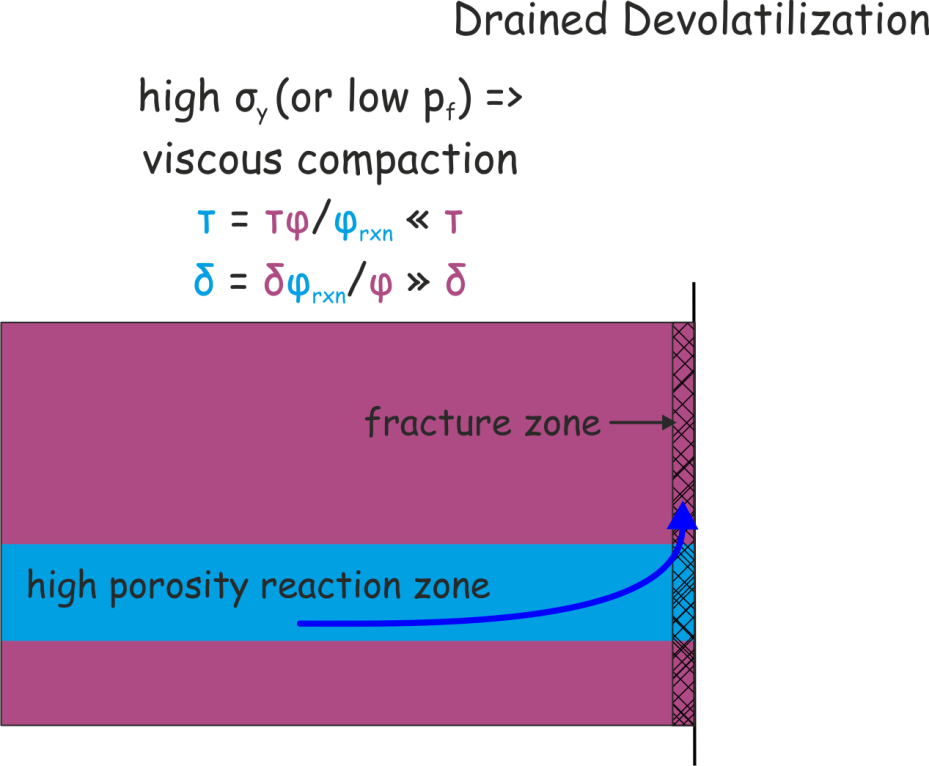 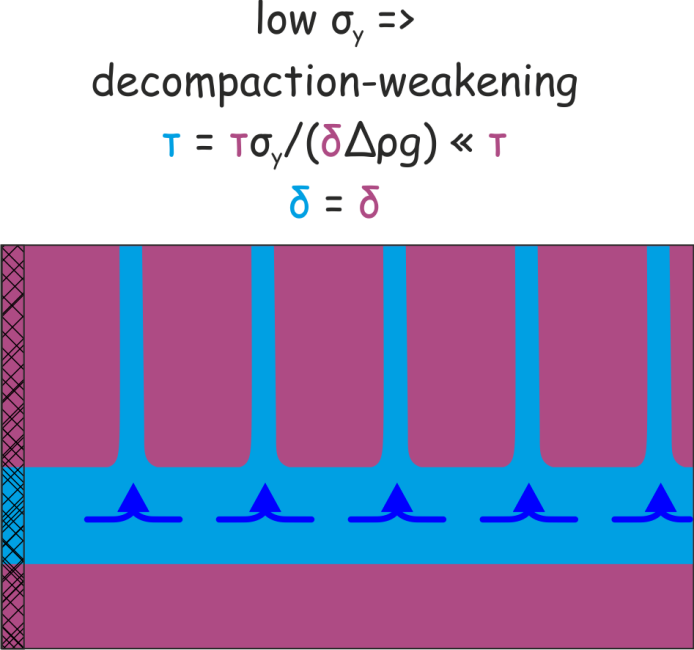 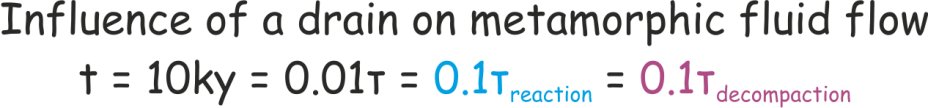 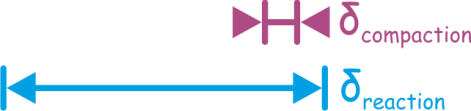 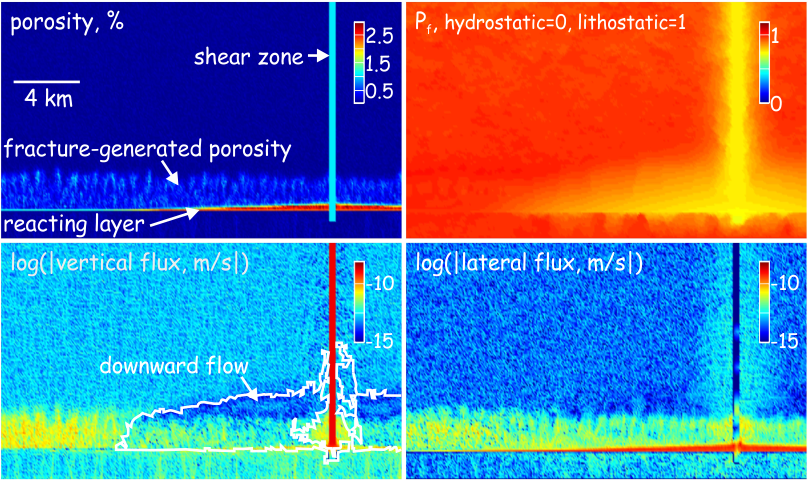 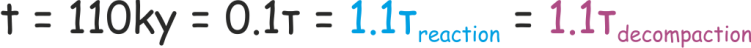 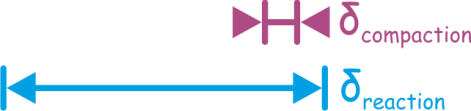 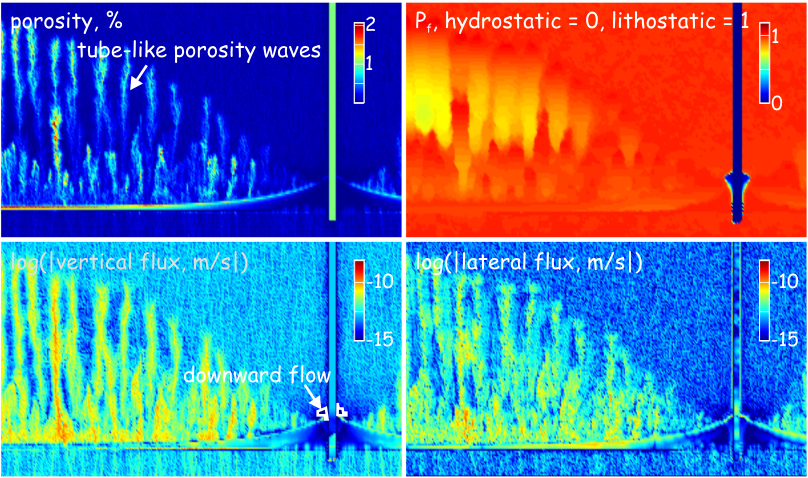 Connolly ‘10
Noncompacting, t = 110 ky
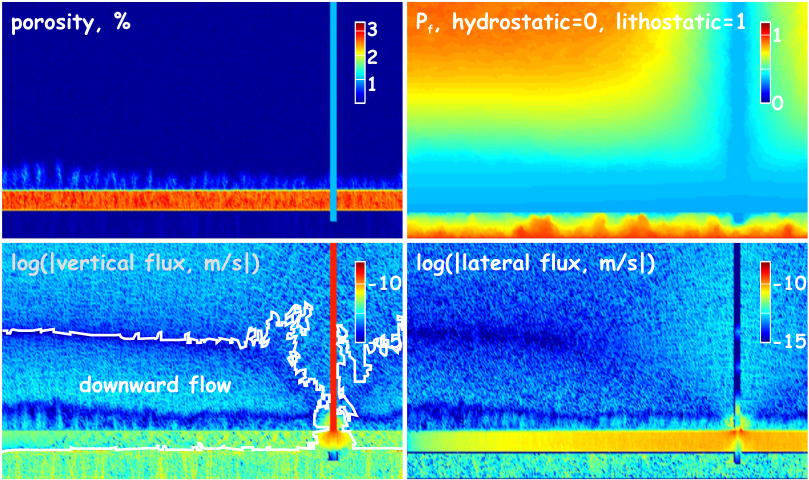 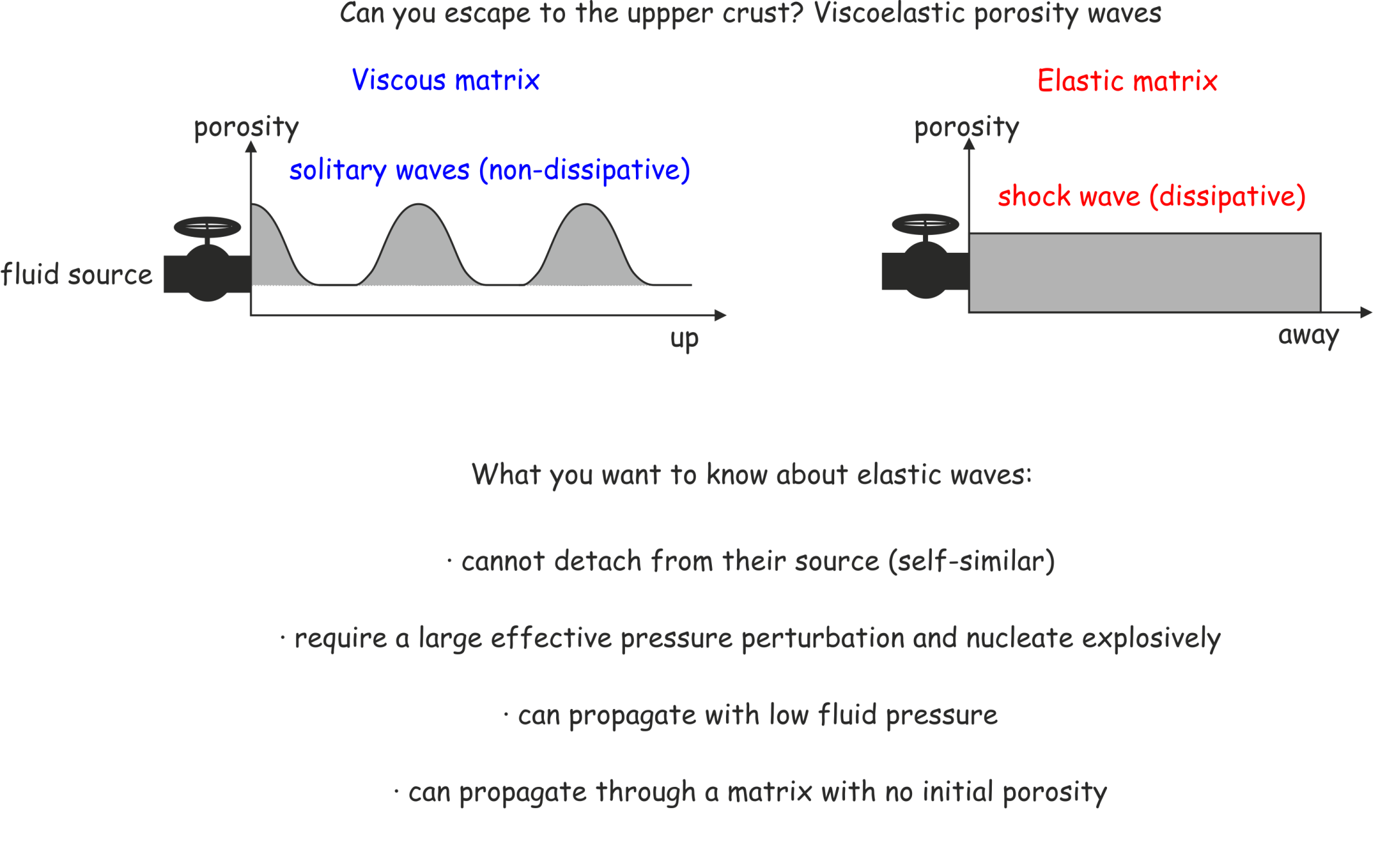 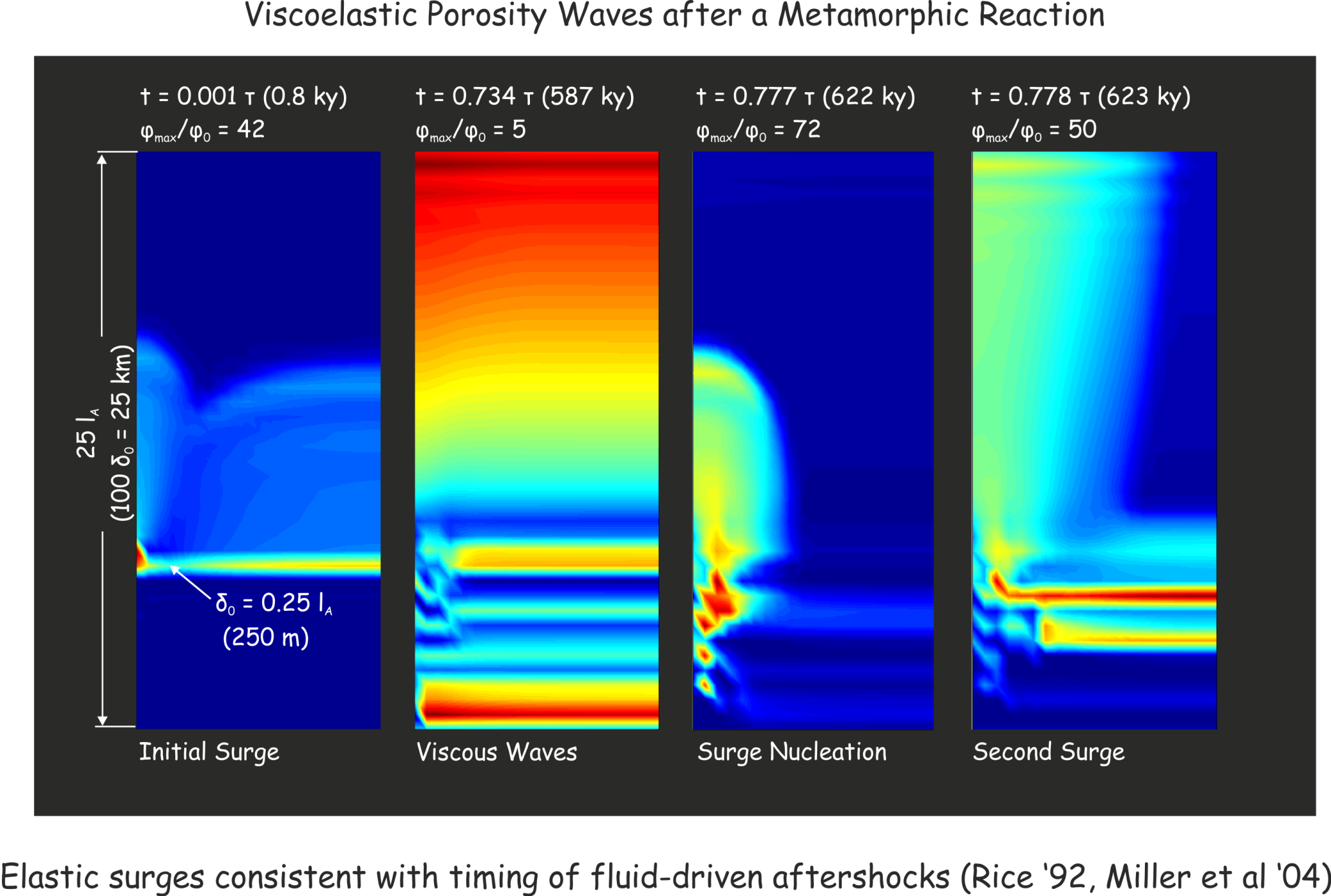 Connolly & Podladchikov ‘98
Has anyone ever seen a porosity wave?
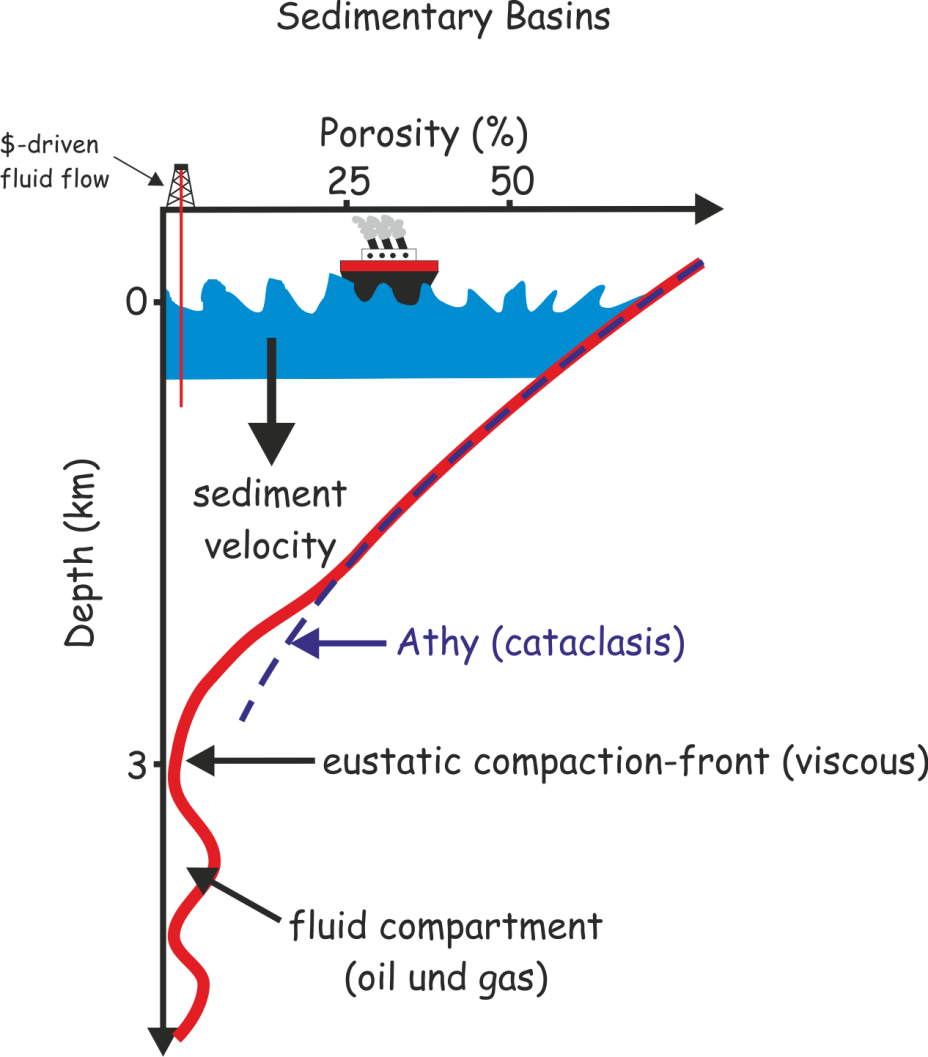 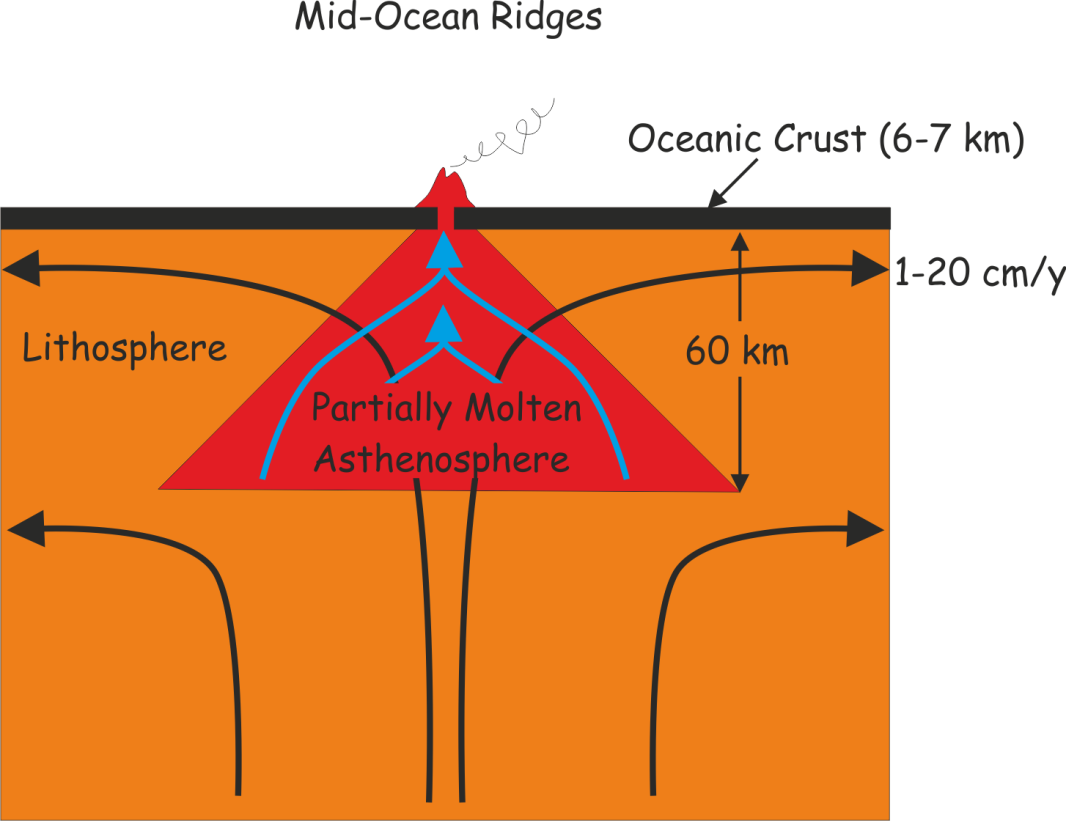 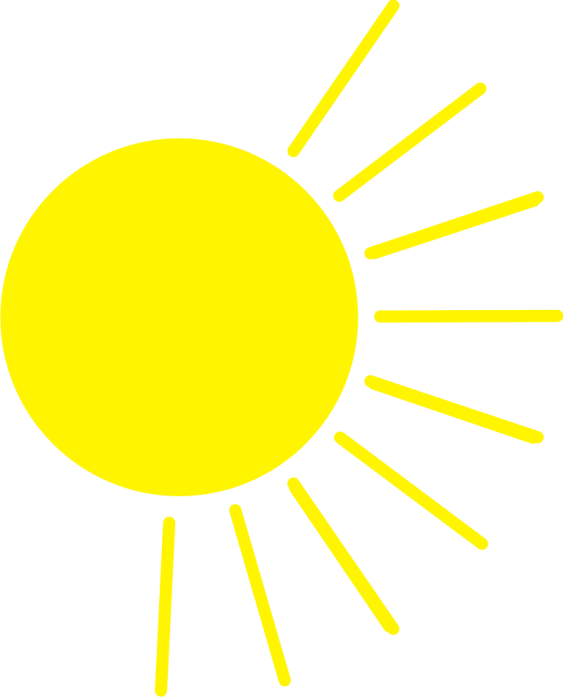 Less is known about the initial state than the about possible hydrodynamic perturbations (e.g. devolatilization)
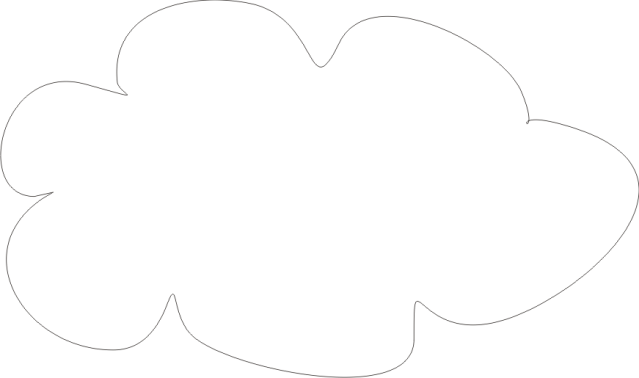 Conclusions
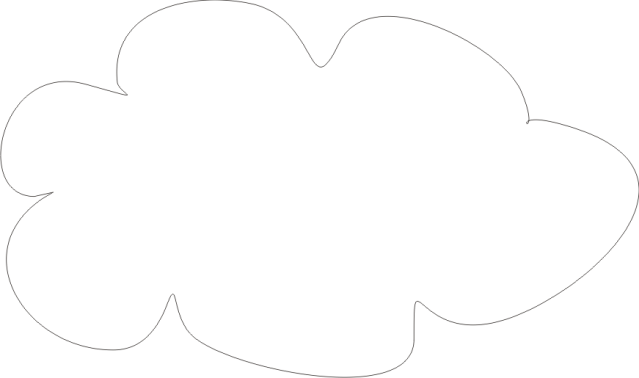 Compaction happens, there is no steady-state lower crustal hydrologic regime, pretending otherwise is not a good idea (obvious, but people do it)
In isolation, viscous compaction leads to fluid accumulation in horizons beneath the brittle-ductile transition
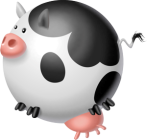 Lower crustal fluid flow is inherently episodic and self organizes on spatial and temporal scales that are directly determined by rheology (and the unknown initial porosity)
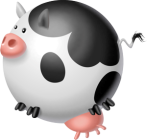 Ignoring compaction in lower crustal fluid flow is fair enough, but the compaction length and time scales should be used to check the feasibility of rigid models
isostatic
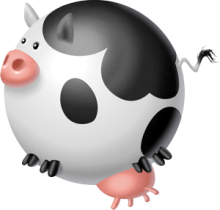 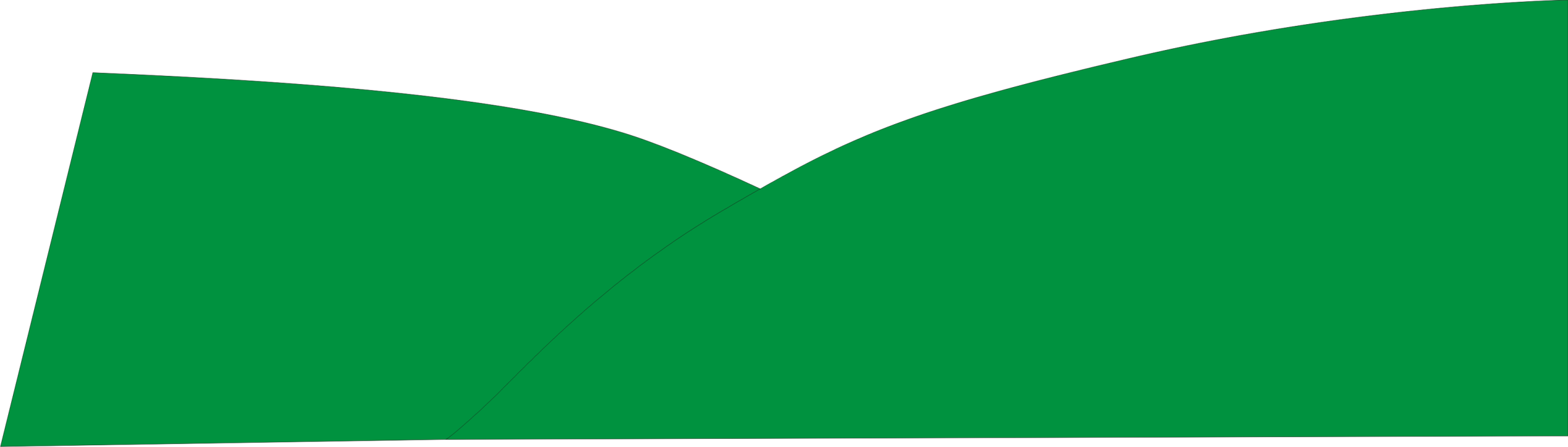 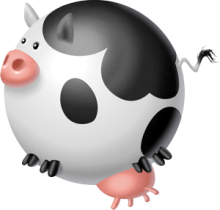 High pf
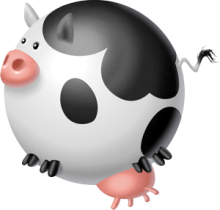 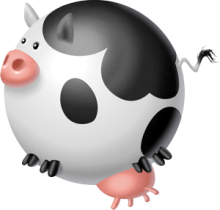 viscous
Darcy
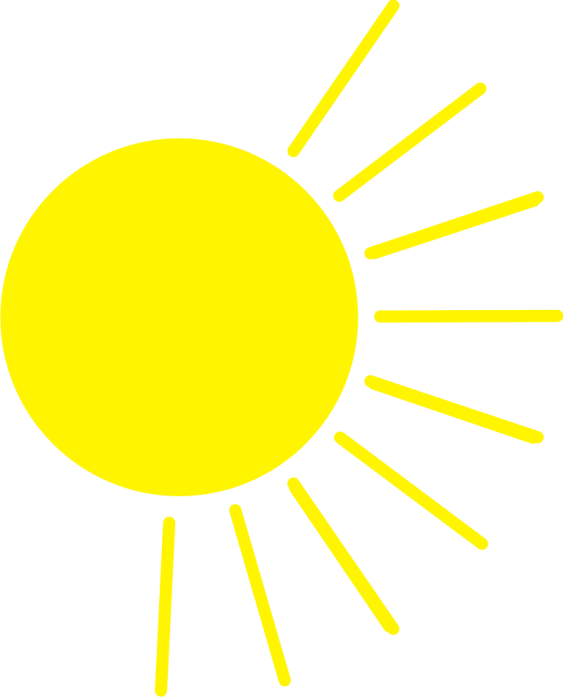 Less is known about the initial state than the about possible hydrodynamic perturbations (e.g. devolatilization)
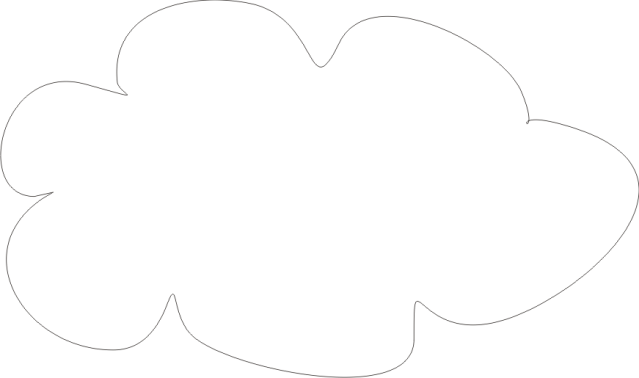 Concluding Remarks
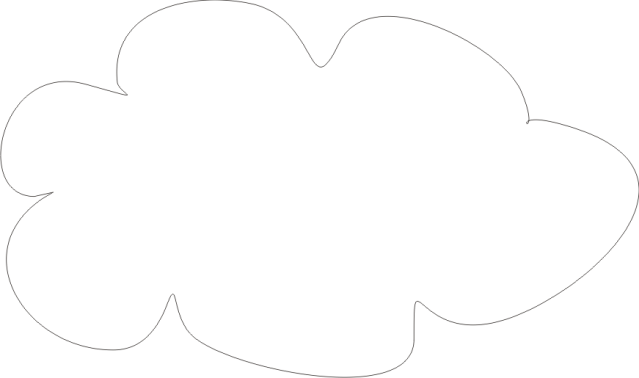 Compaction is fast relative to metamorphic fluid production at temperatures > 500 C, and it cannot be much slower than metamorphism in general
Can I make a useful prediction?
I don’t know, but I have a hypothesis that ignores neither compaction nor rock strength and has intrinisic time and spatial scales
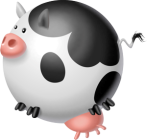 Ignoring compaction in models of lower crustal fluid flow is fair enough, but the compaction length and time scales should be used to check the feasibility of rigid models
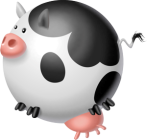 isostatic
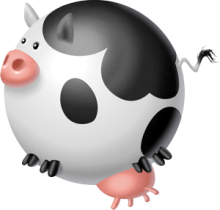 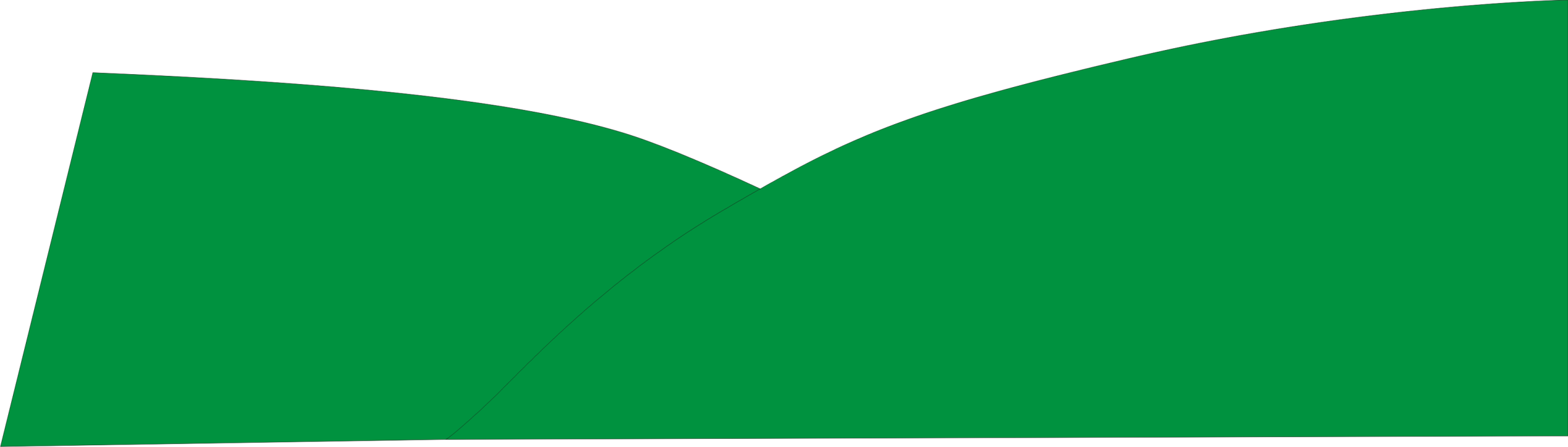 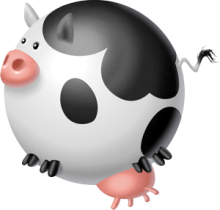 High pf
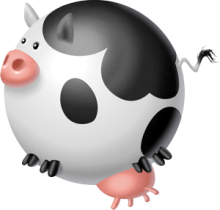 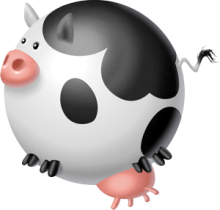 viscous
Darcy
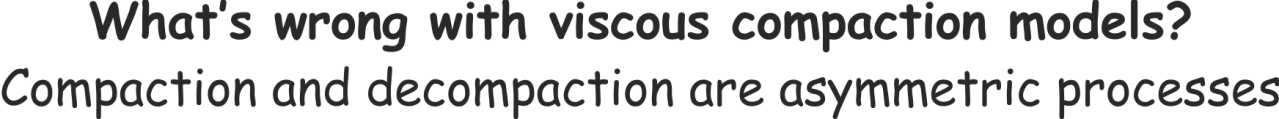 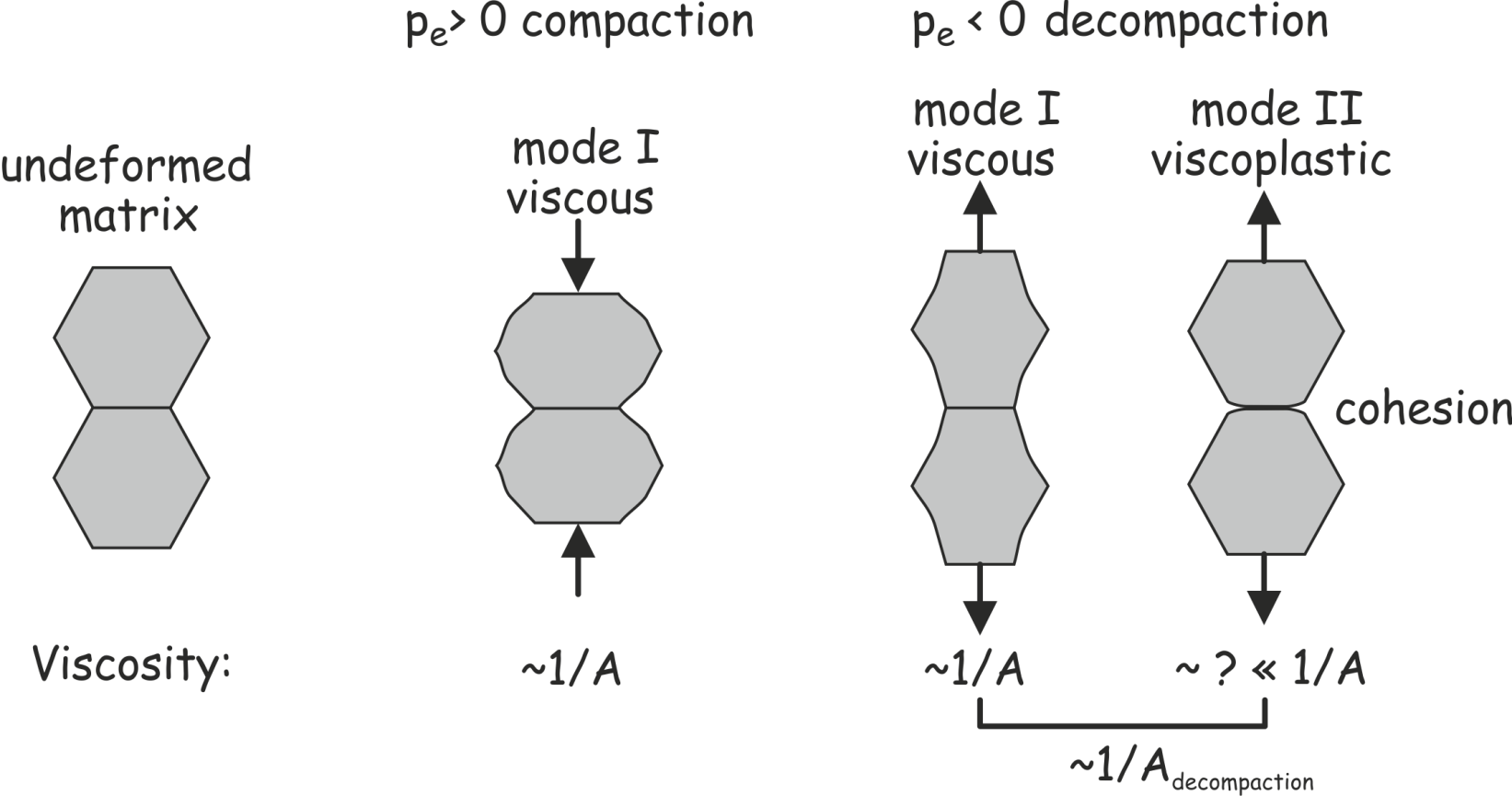 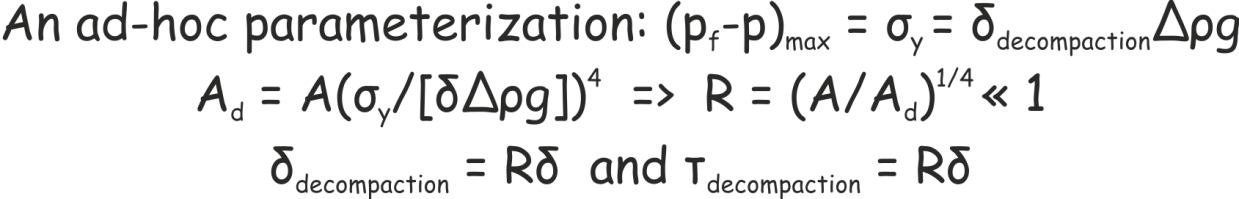 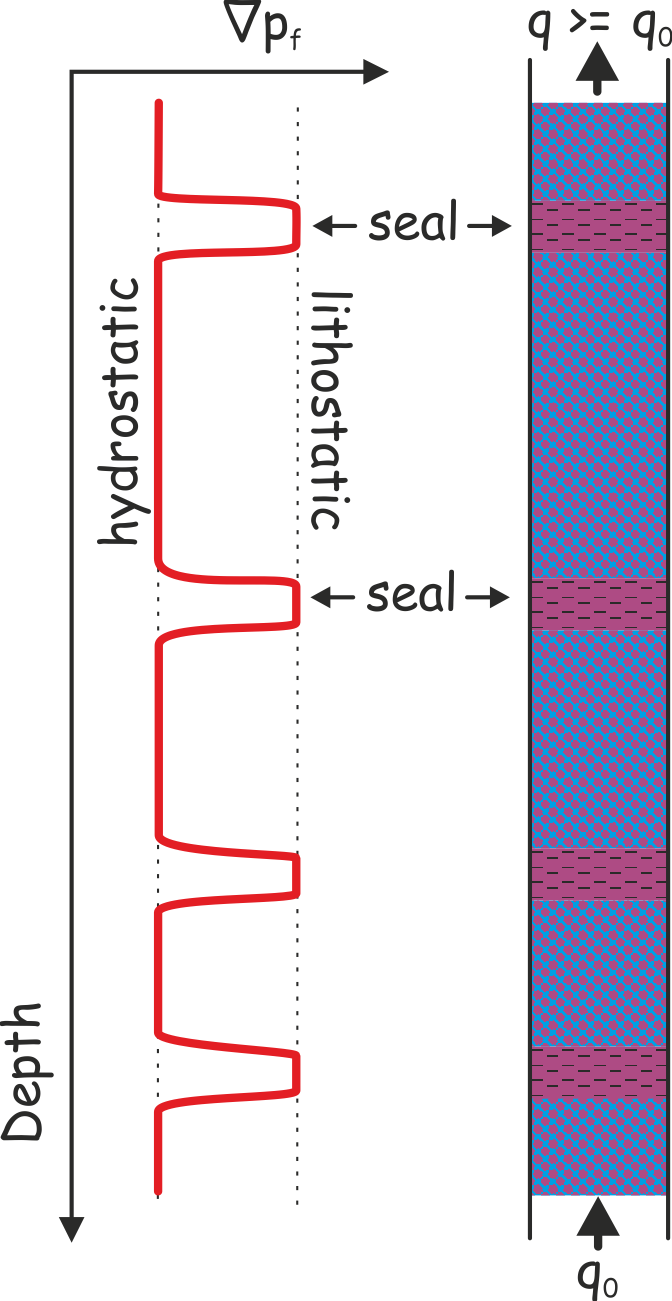 Rubey & Hubbert ’58
Rheology
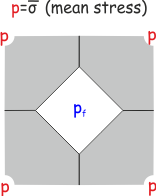 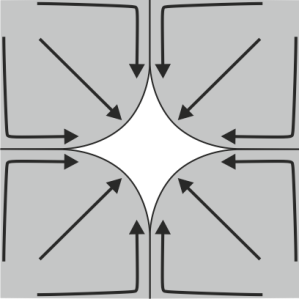 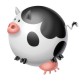 non-linear viscous
Darcy’s Law
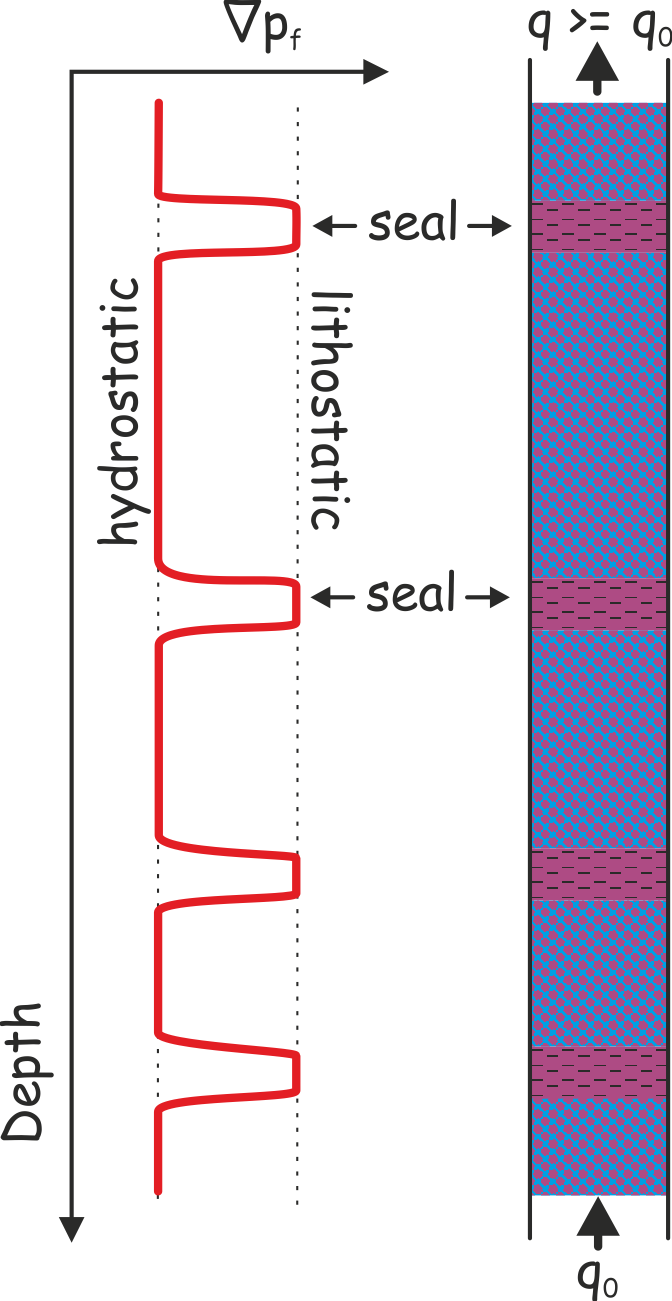 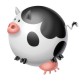 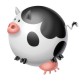 Darcy
isostatic
Permeability
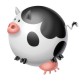 Rheology
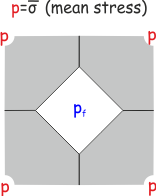 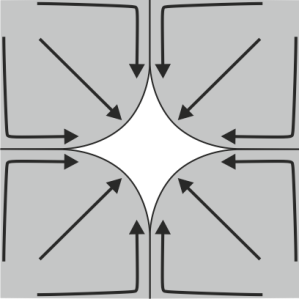 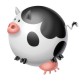 non-linear viscous
No one disputes that pervasive compaction occurs
Modern (rigidist) school: tcompaction >> tmetamorphism

Classical school: tcompaction << tmetamorphism


In moderate-grade (500-600 C) rocks, duration of fluid rock interaction is short (103-105 y) compared to the metamorphic time scale (107-108 y, e.g. Young and Rumble 1993, van Haren et al. 1996, Graham et al 1998)
2 min
90 s
30 s
1 min
Is there a brittle-ductile transition for compaction?
Picture of pressure profile, picture of differential stress profile

The brittle ductile transition is defined on the basis of the crusts response to tectonic stress

By happy coincidence the effective stress and differential are comparable, ergo ephi~esigma

If ephi ~ 10-15, then ~0.5 By to cause an order of magnitude change in porosity

=> Pervasive compaction cannot keep pace with metamorphism until several e-fold lengths below the B-D

=> Pervasive compaction is omninpresent, but slow, in the upper crust; faulting is responsible for high upper crustal permeability.

=> Localized compaction seals faults on a much shorter time scale; fault-valve behavior
Is there a brittle-ductile transition for compaction?
Picture of pressure profile, picture of differential stress profile

The brittle ductile transition is defined on the basis of the crusts response to tectonic stress

By happy coincidence the effective stress and differential are comparable, ergo ephi~esigma

If ephi ~ 10-15, then ~0.5 By to cause an order of magnitude change in porosity

=> Pervasive compaction cannot keep pace with metamorphism until several e-fold lengths below the B-D

=> Pervasive compaction is omninpresent, but slow, in the upper crust; faulting is responsible for high upper crustal permeability.

=> Localized compaction seals faults on a much shorter time scale; fault-valve behavior
Am I trying to sell you a spherical cow*?
Porosity waves are a consequence of 4 essential assumptions

If there is a spherical cow to be found, it is lurking among these assumptions.
*an absurd or non-physical assumption, e.g., cows are spherical.
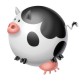 Compaction rheology No one disputes that irreversible compaction occursThe modern (rigid) school assumes τcompaction >> τfluid flow
It cannot be elastic or plastic because:Elastic – reversiblePlastic (cataclasis) – effective stress ~ O(1) GPa
=>Assumption #2: Lower crustal compaction is viscous (i.e., time-dependent, irreversible deformation)
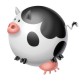 viscous
Thermal activation: A tale of two length scales
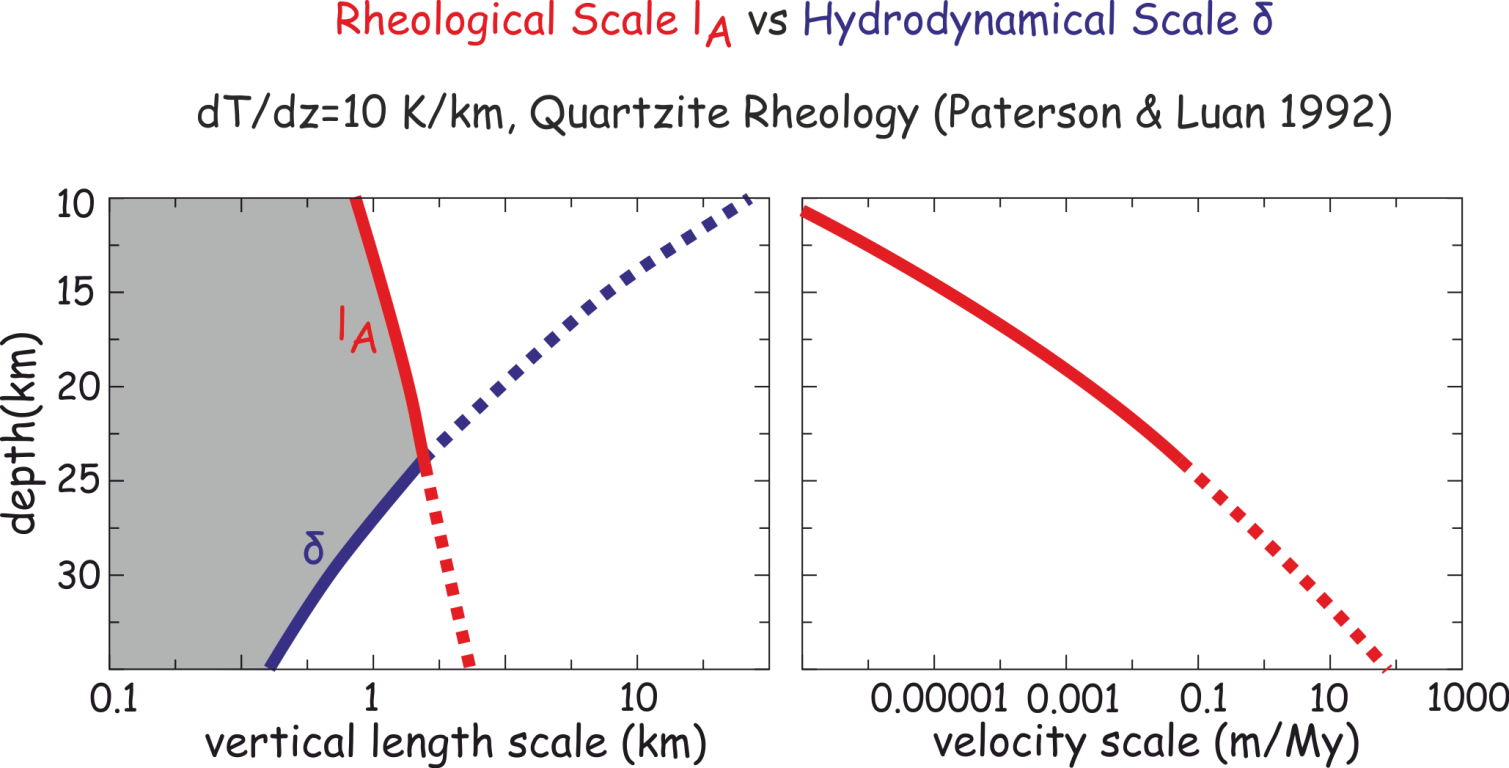 Decompaction Weakening
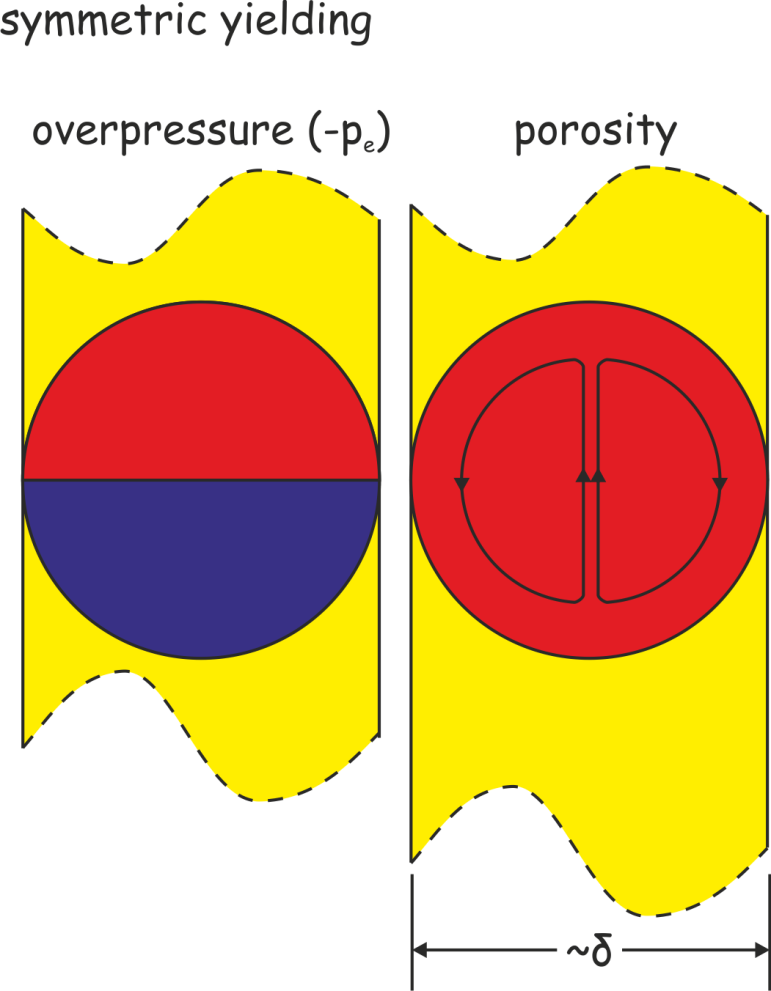 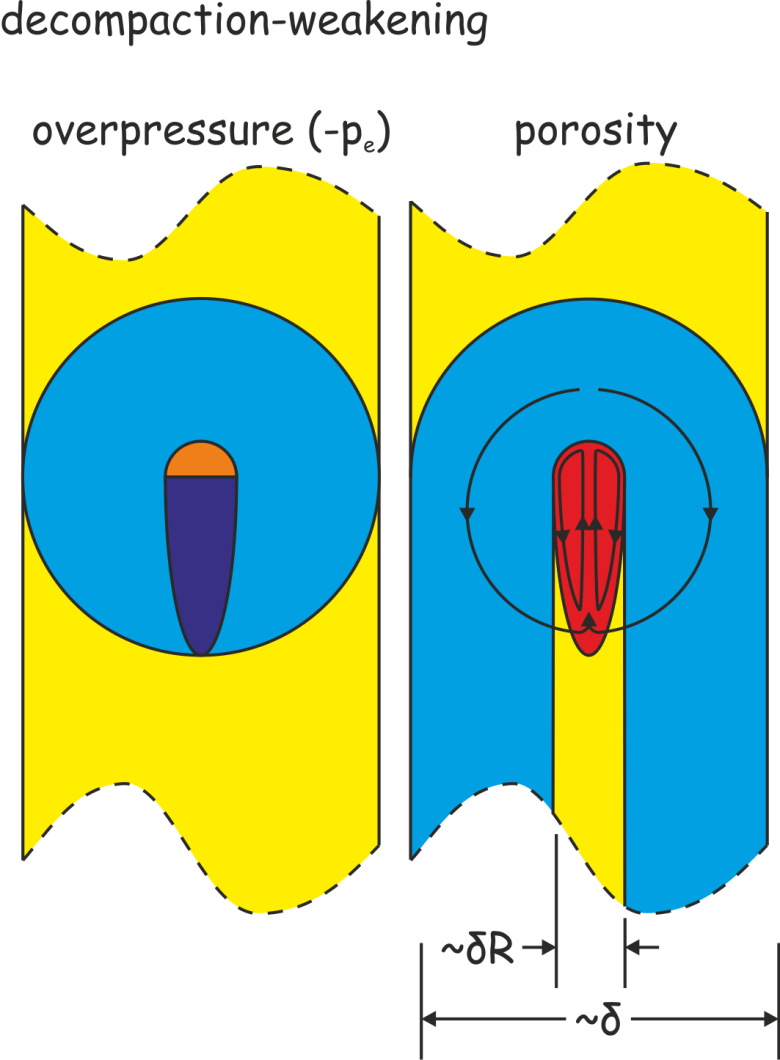 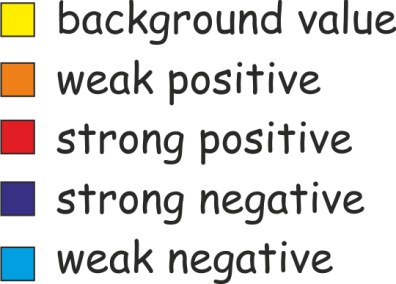 An estimate of the length scale in terms of things we know?
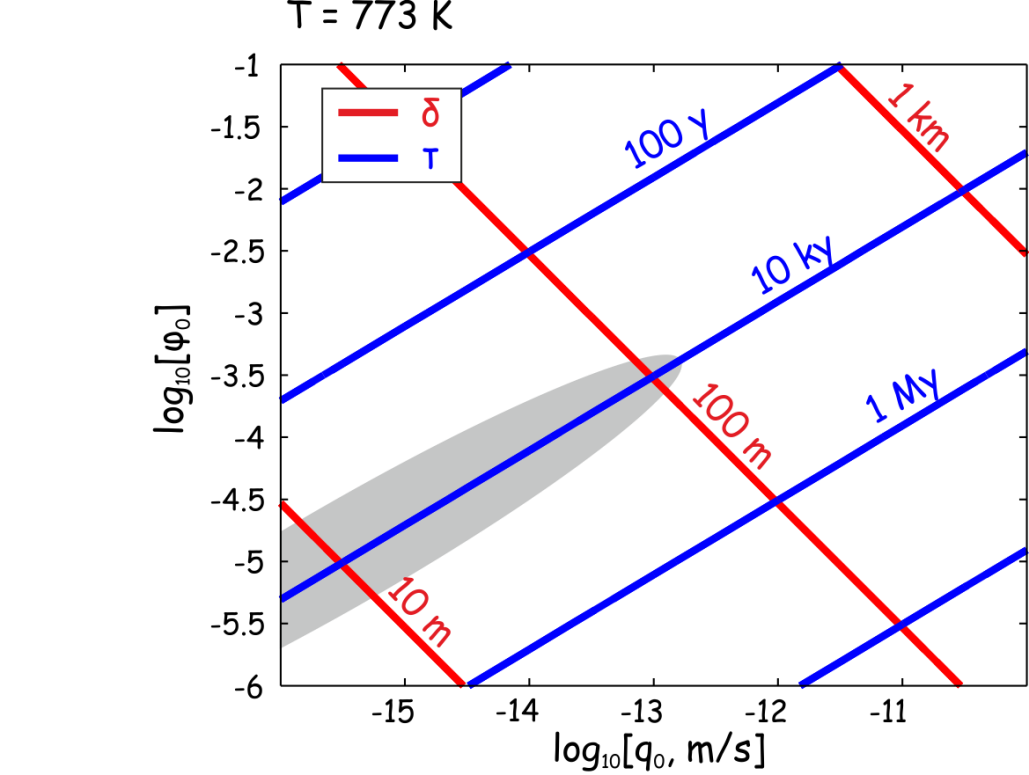 103-105 y duration of fluid-rock interaction during amphibolite grade (T >773 K) metamorphism* = τ?
*Young & Rumble 1994, van Haren et al. 1996, Graham et al 1998
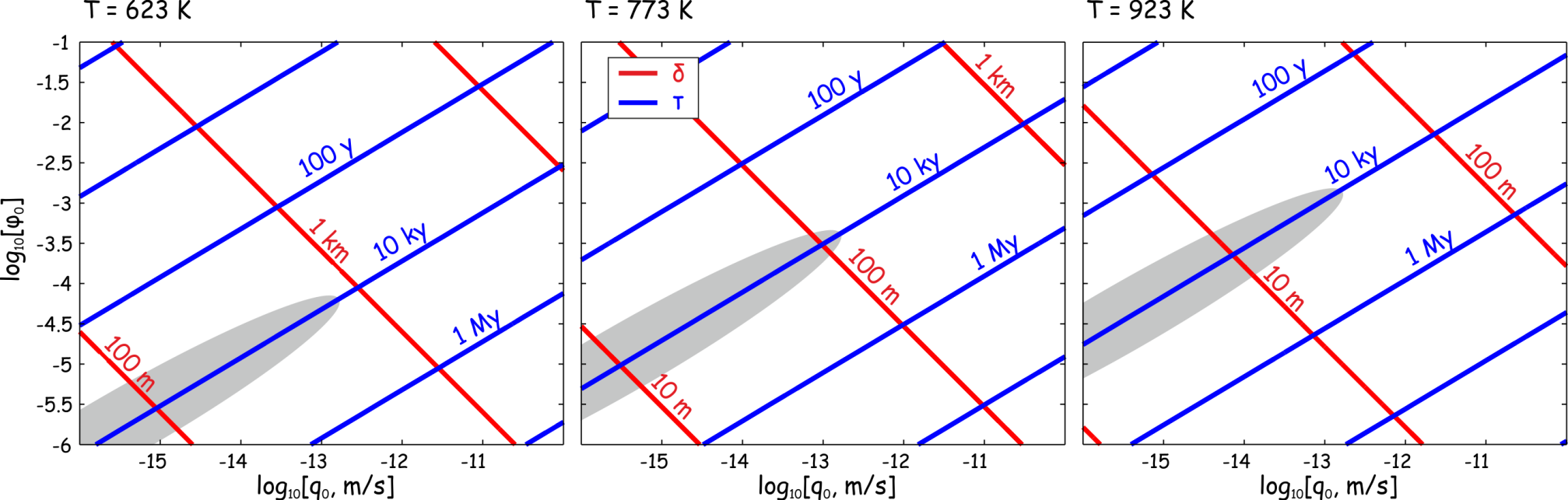 Numbers for the compaction time and length scales f(A, q, φ, T)?
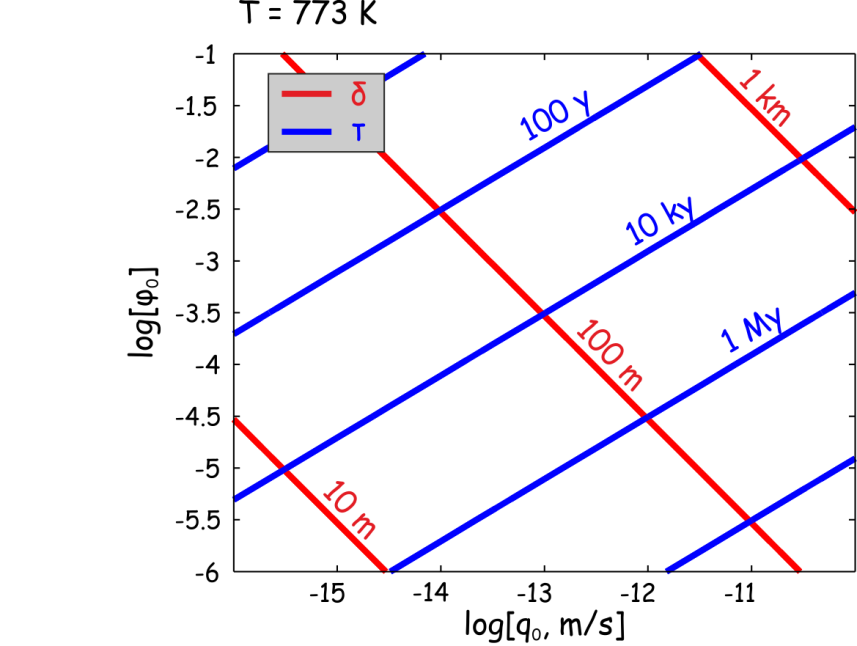 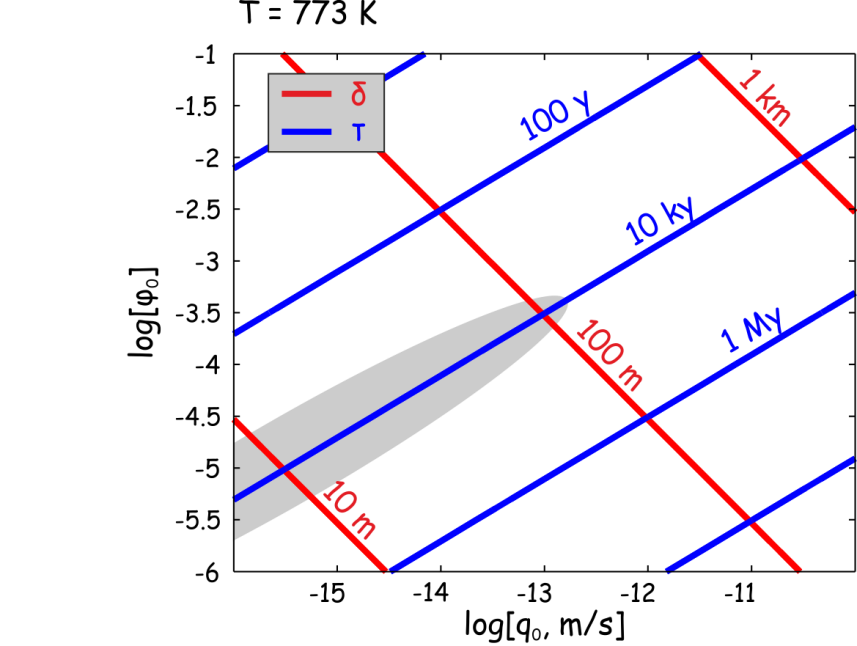 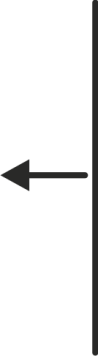 *Young & Rumble 1994, van Haren et al. 1996, Graham et al 1998
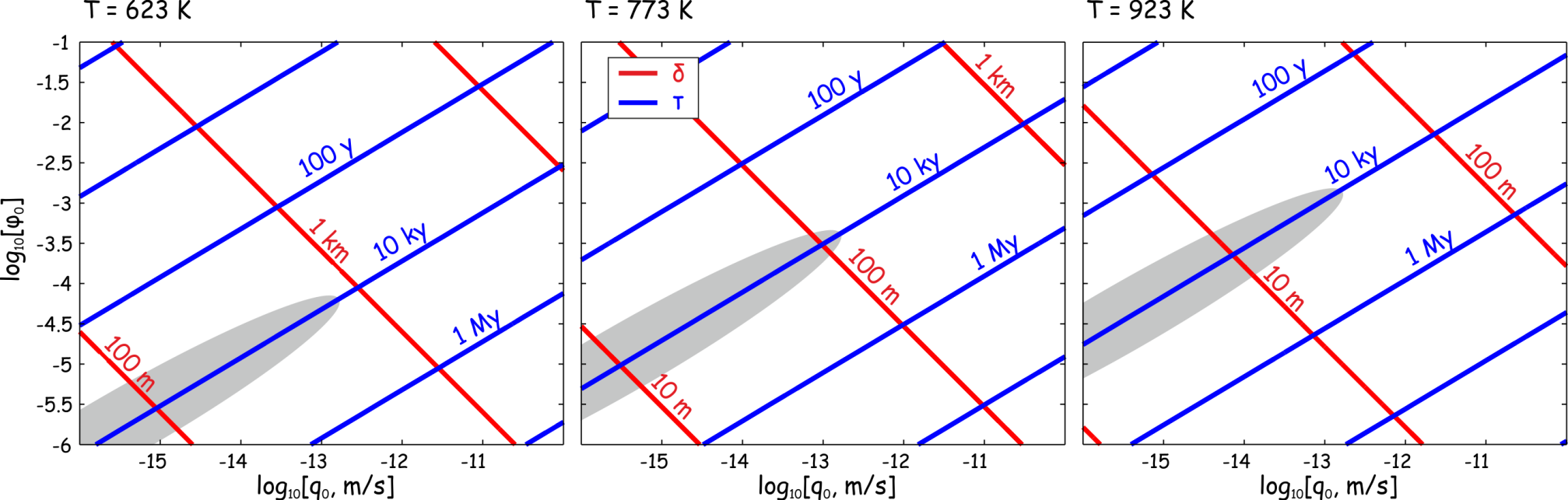 Can you escape porosity waves by moving to the upper crust?
Elastic fluid and rock properties become important when rock viscosity is large or porosity is small

Viscosity => ∞ in the vicinity of the earth's surface

Porosity => 0 above reaction fronts in compacted rocks

=> Viscoelasticity